Examens en EPS
Session 2021
Dossiers de rentrée
Baccalauréat Général et technologique
Filières Professionnelles

Inspection Pédagogique Régionale d’ E.P.S. 
Académie d’Orléans-Tours.
CHAMPS D’APPRENTISSAGE PROGRAMMÉS
LGT
Niveau académique
2020-2021
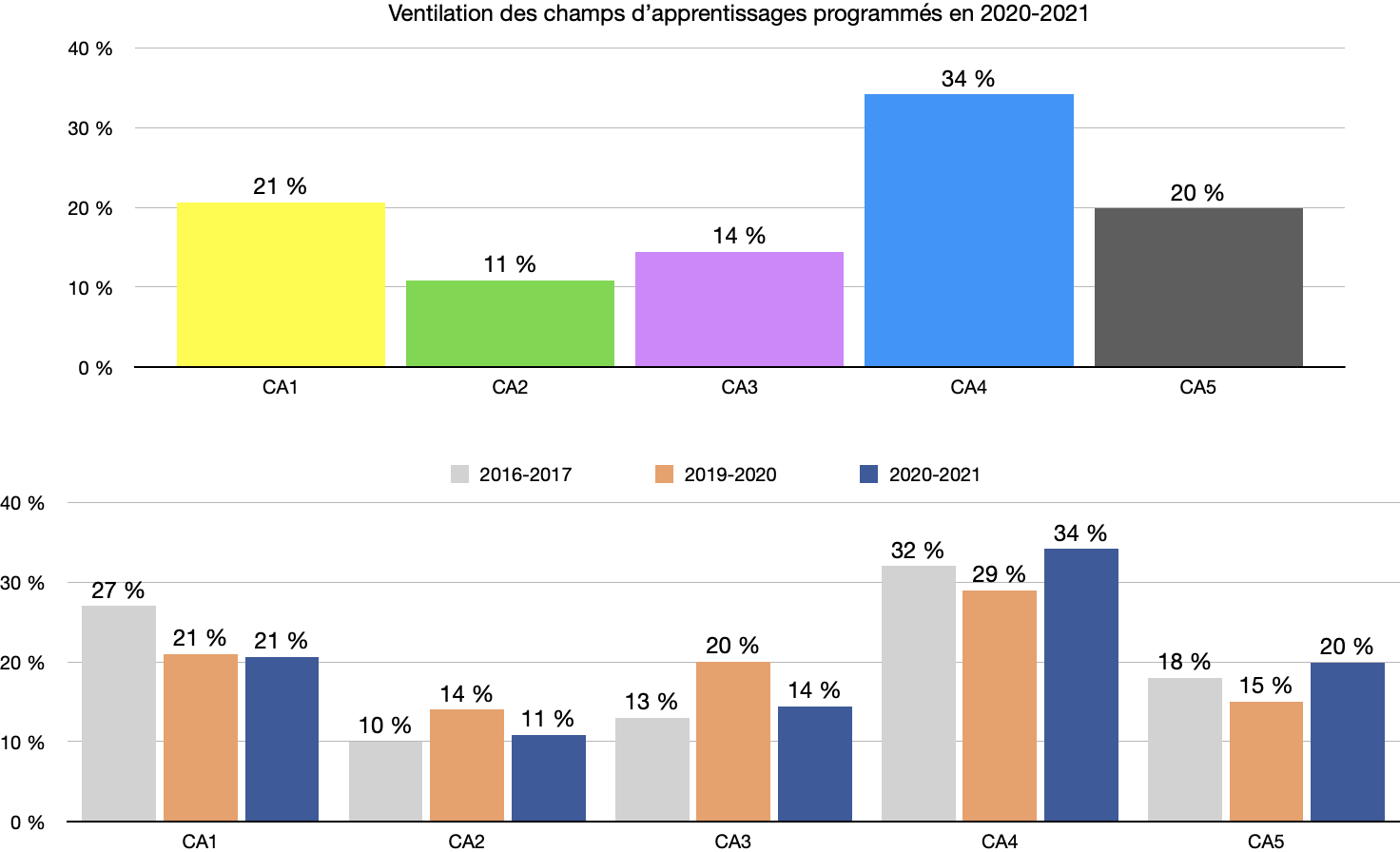 CHAMPS D’APPRENTISSAGE PAR TYPE D’ÉTABLISSEMENT
LGT
Niveau académique
2020-2021
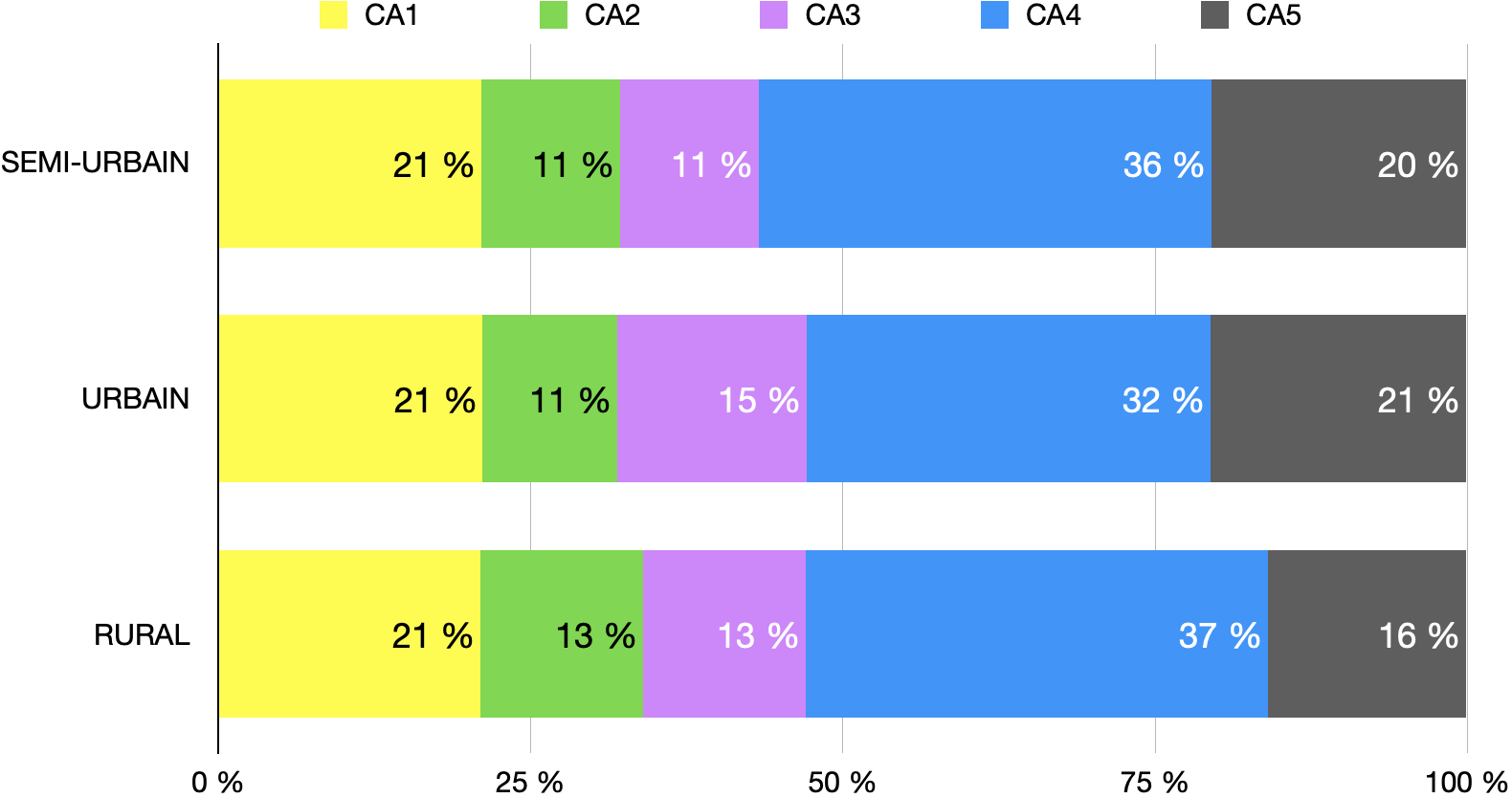 CHAMPS D’APPRENTISSAGE PAR DÉPARTEMENT
LGT
Niveau Départemental
2020-2021
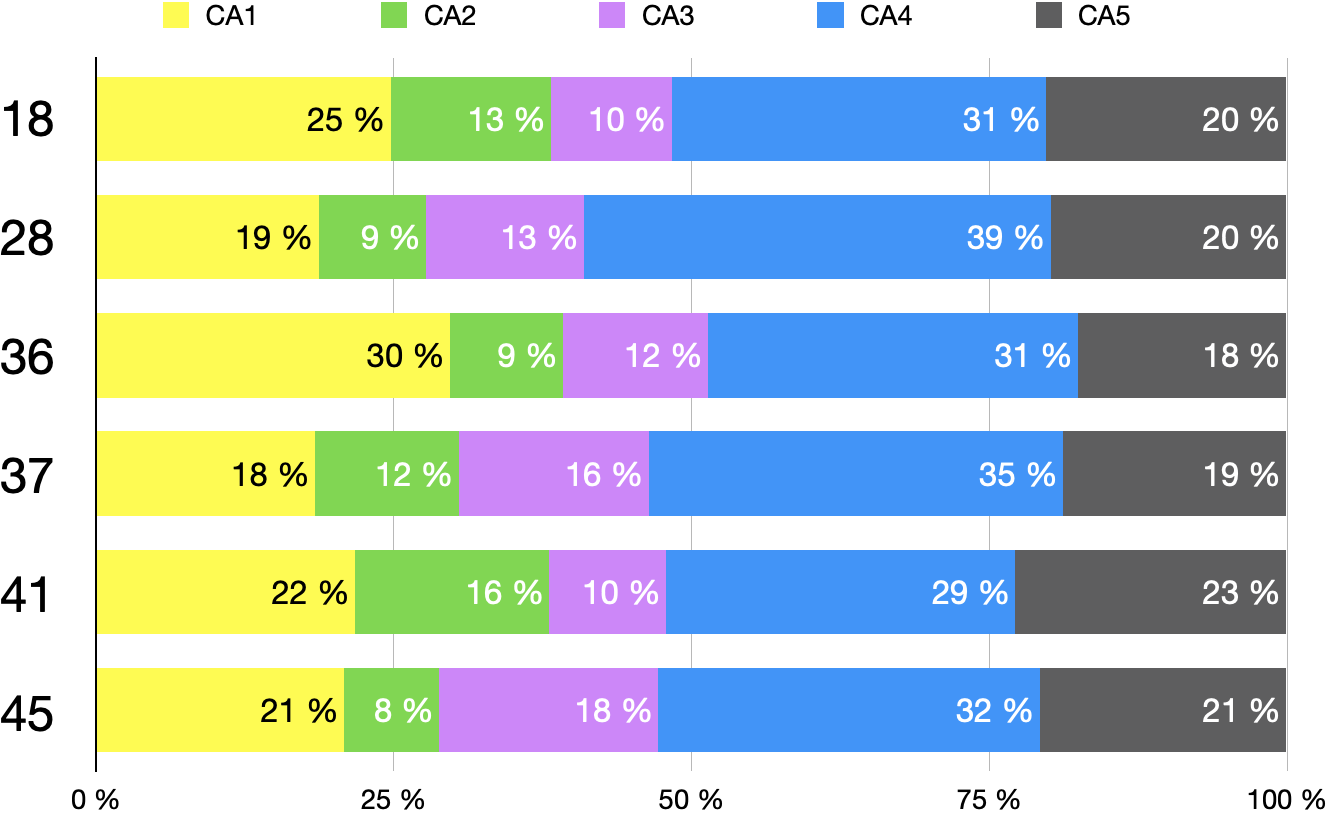 CHAMPS D’APPRENTISSAGE PAR NIVEAU DE CLASSE
LGT
Au plan académique
2020-2021
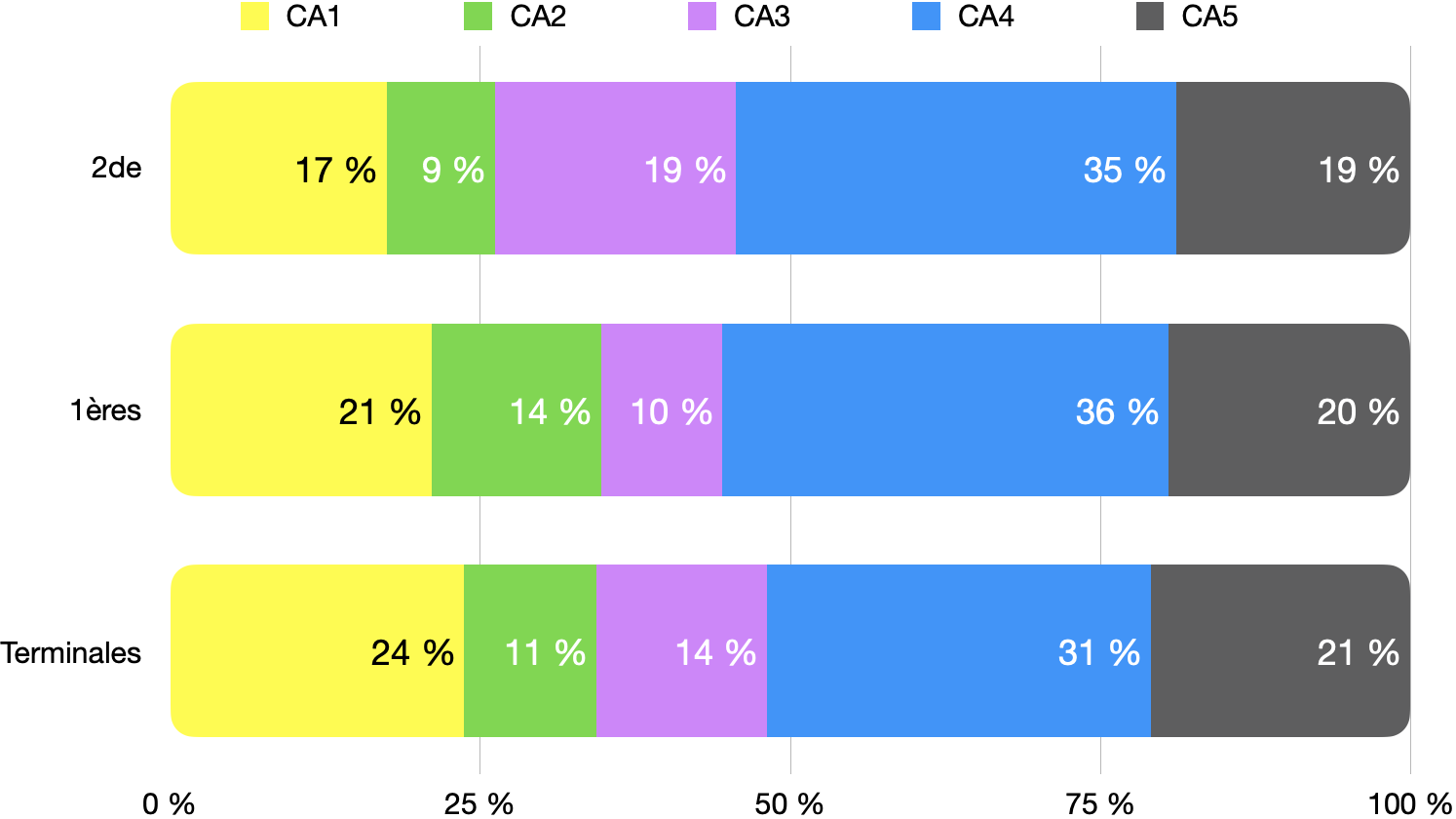 CHAMPS D’APPRENTISSAGE PAR NIVEAU DE CLASSE
LGT
Au plan départemental: 18
2020-2021
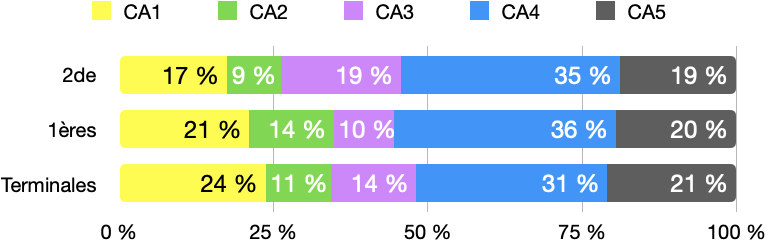 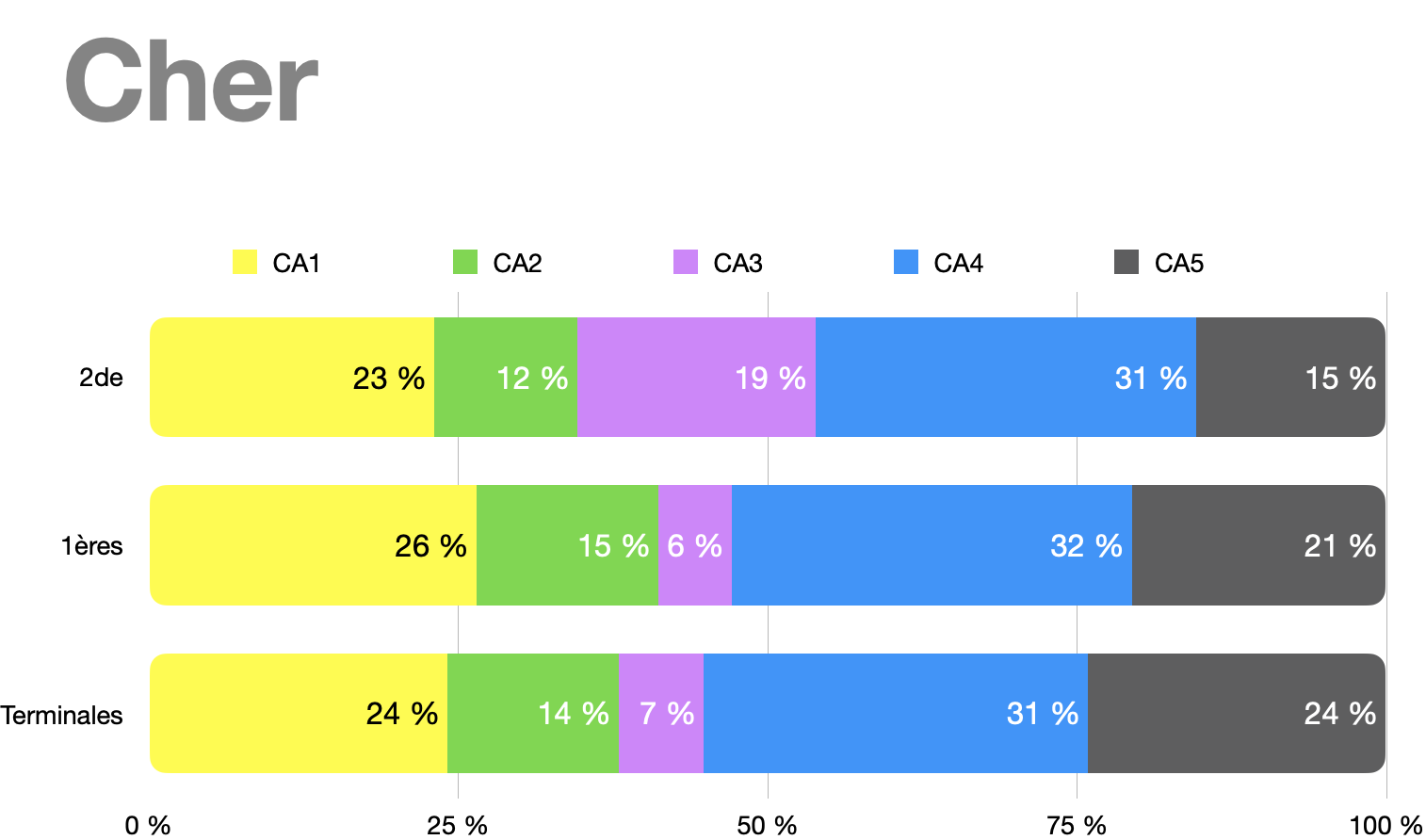 CHAMPS D’APPRENTISSAGE PAR NIVEAU DE CLASSE
LGT
Au plan départemental: 28
2020-2021
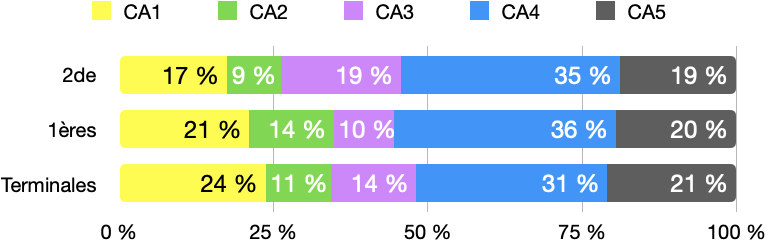 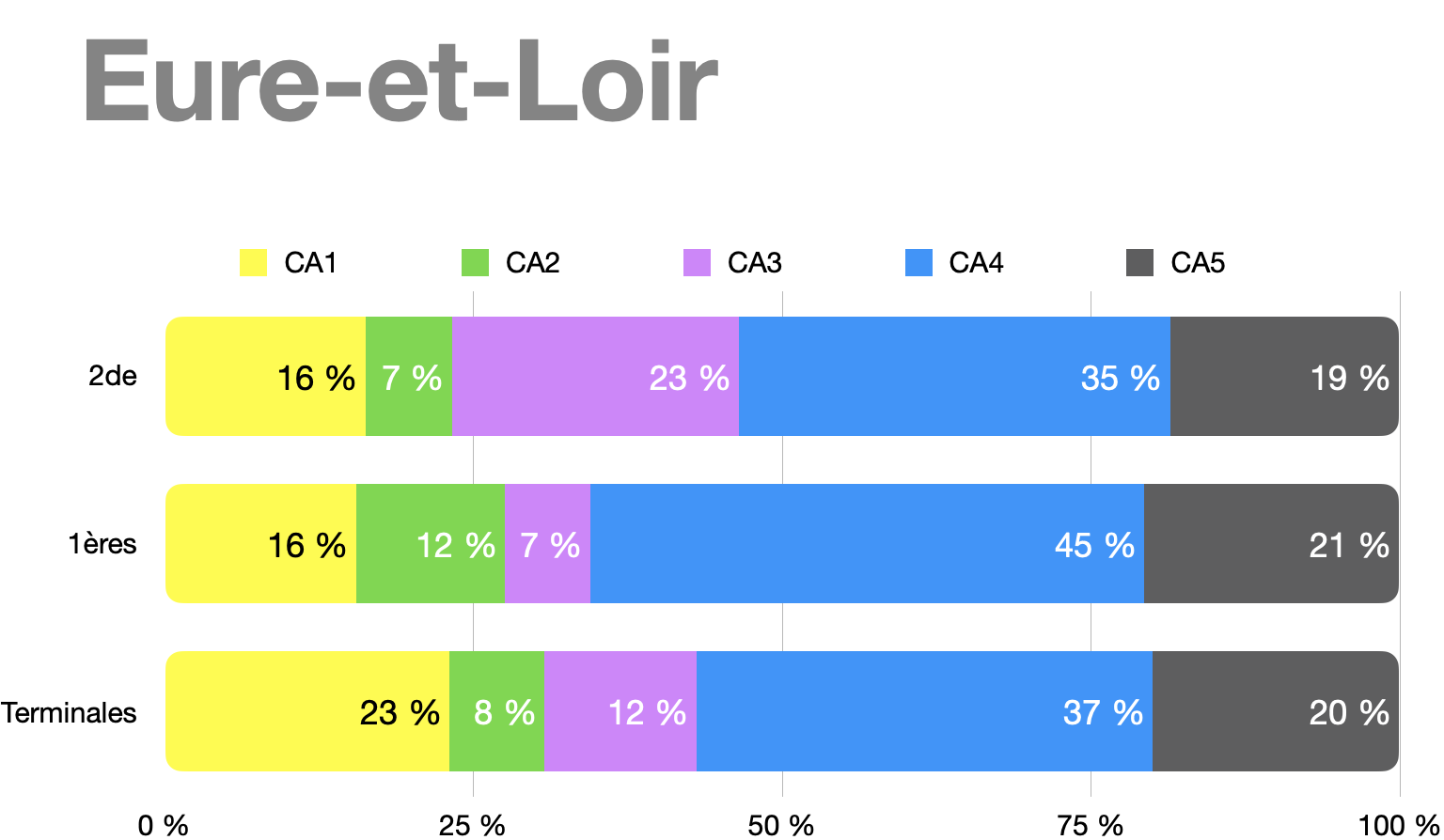 CHAMPS D’APPRENTISSAGE PAR NIVEAU DE CLASSE
LGT
Au plan départemental: 36
2020-2021
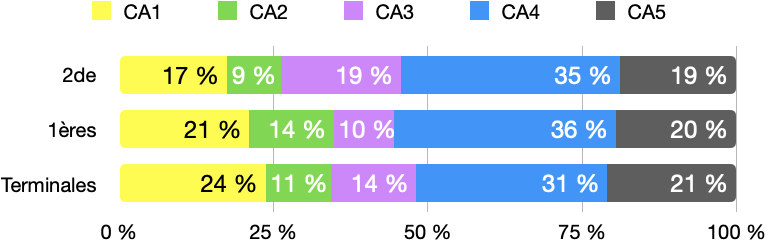 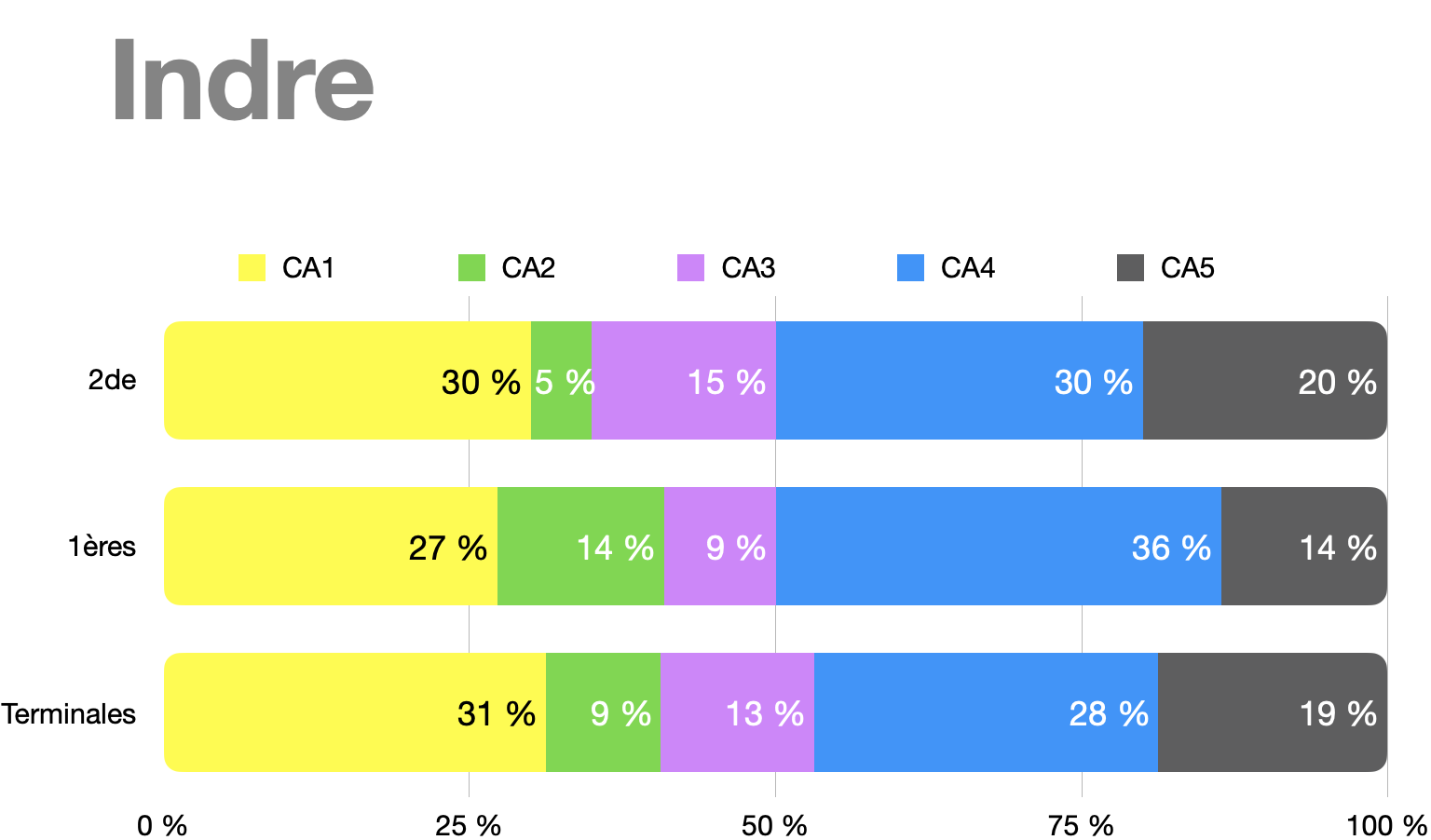 CHAMPS D’APPRENTISSAGE PAR NIVEAU DE CLASSE
LGT
Au plan départemental: 37
2020-2021
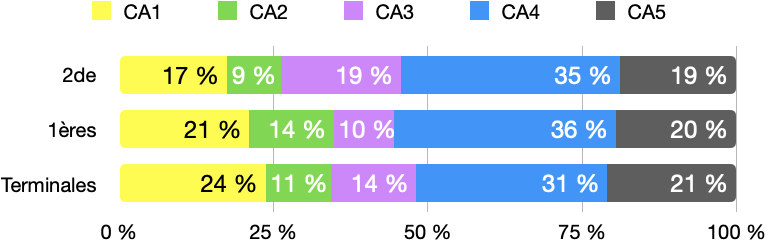 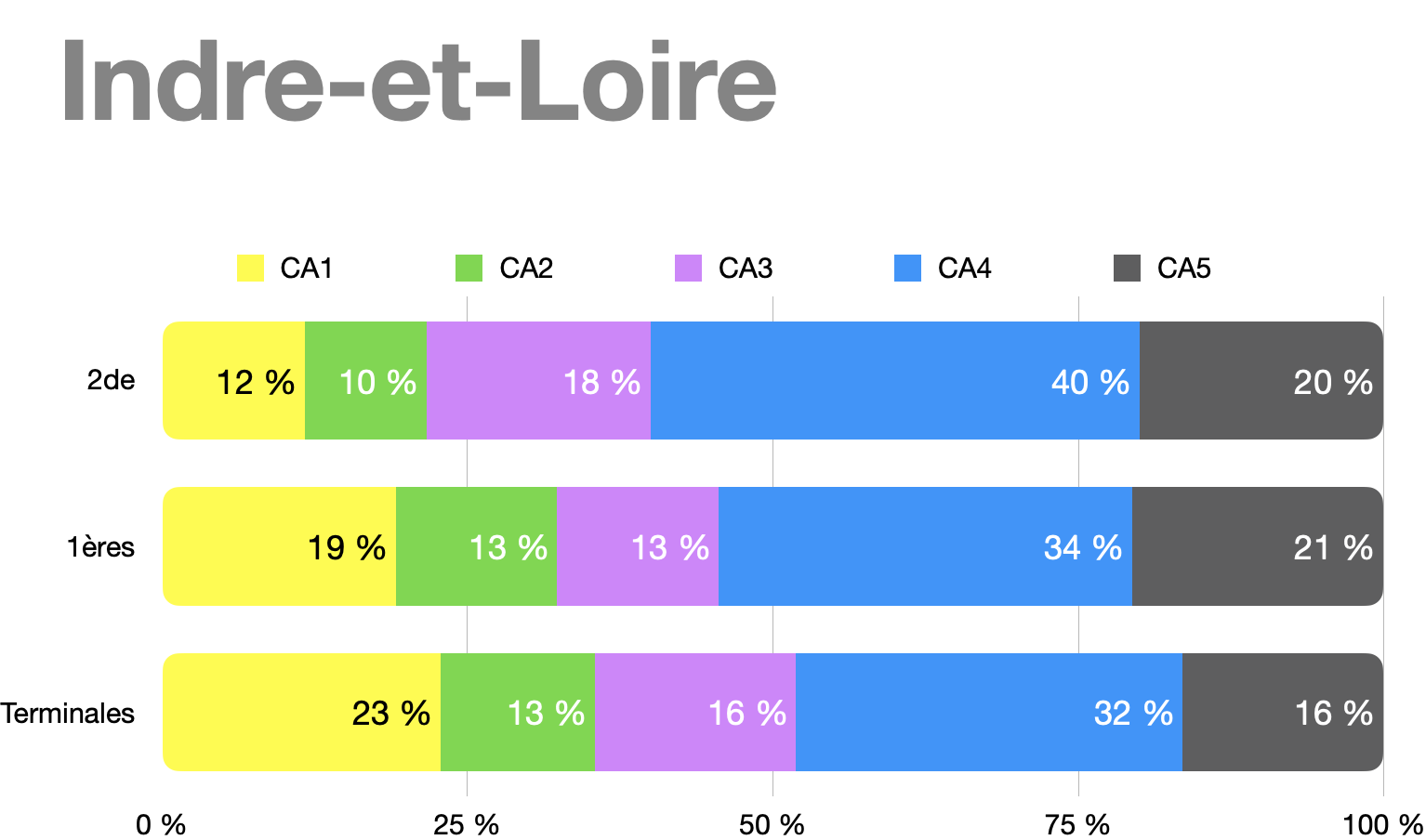 CHAMPS D’APPRENTISSAGE PAR NIVEAU DE CLASSE
LGT
Au plan départemental: 41
2020-2021
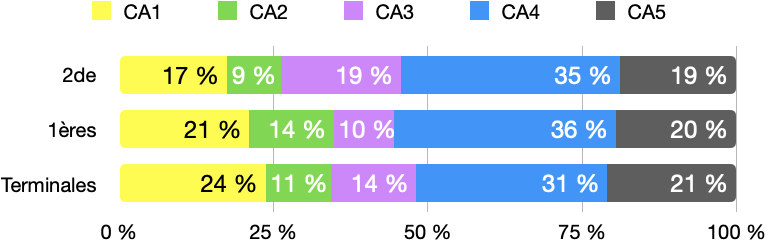 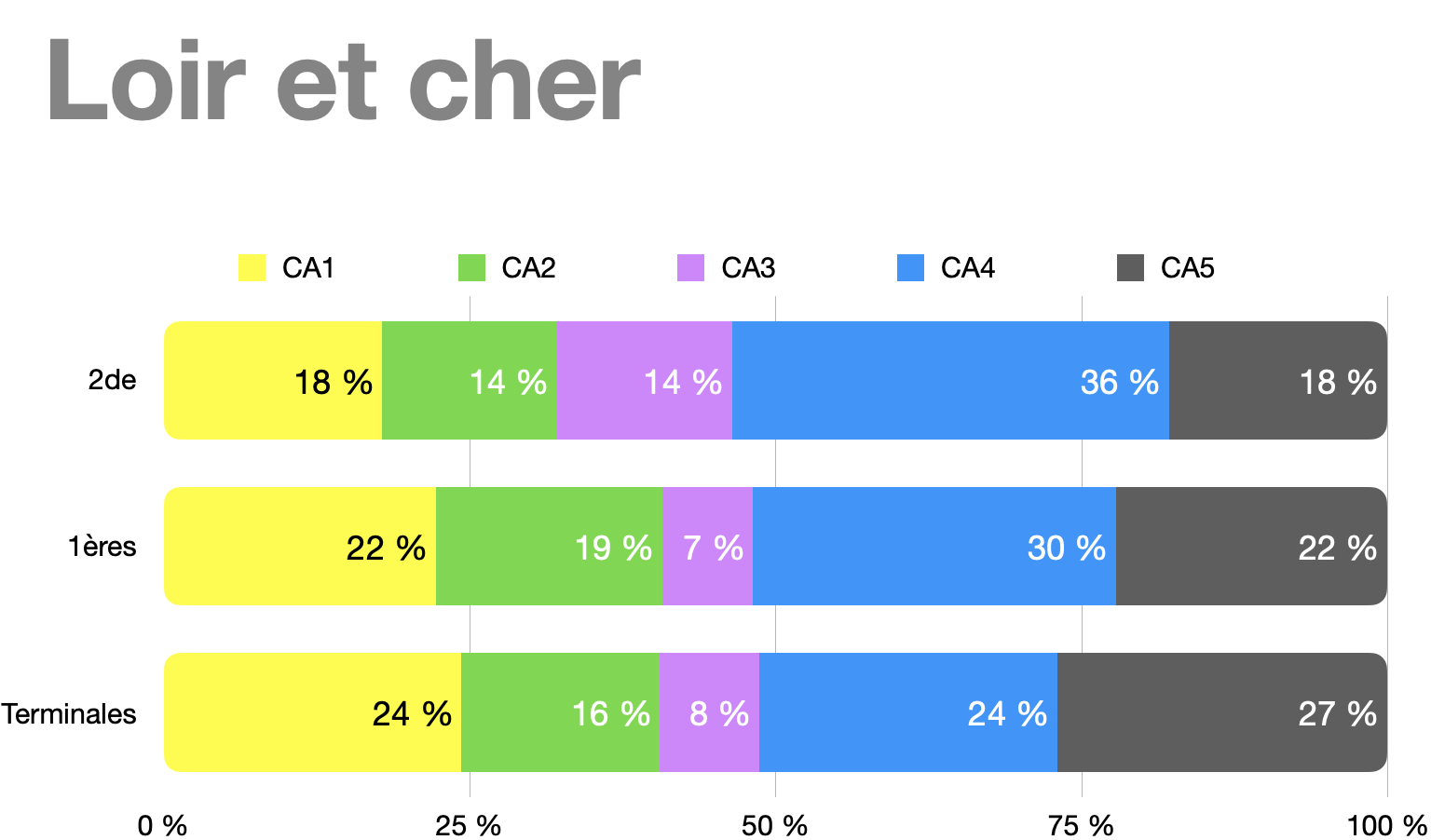 CHAMPS D’APPRENTISSAGE PAR NIVEAU DE CLASSE
LGT
Au plan départemental: 45
2020-2021
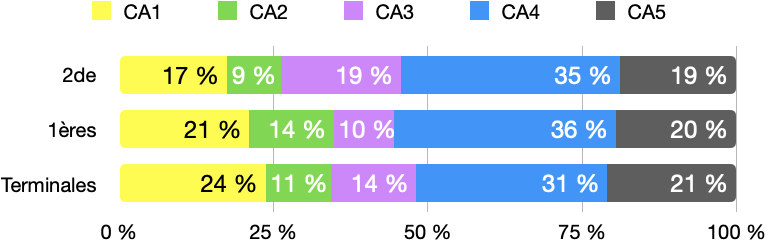 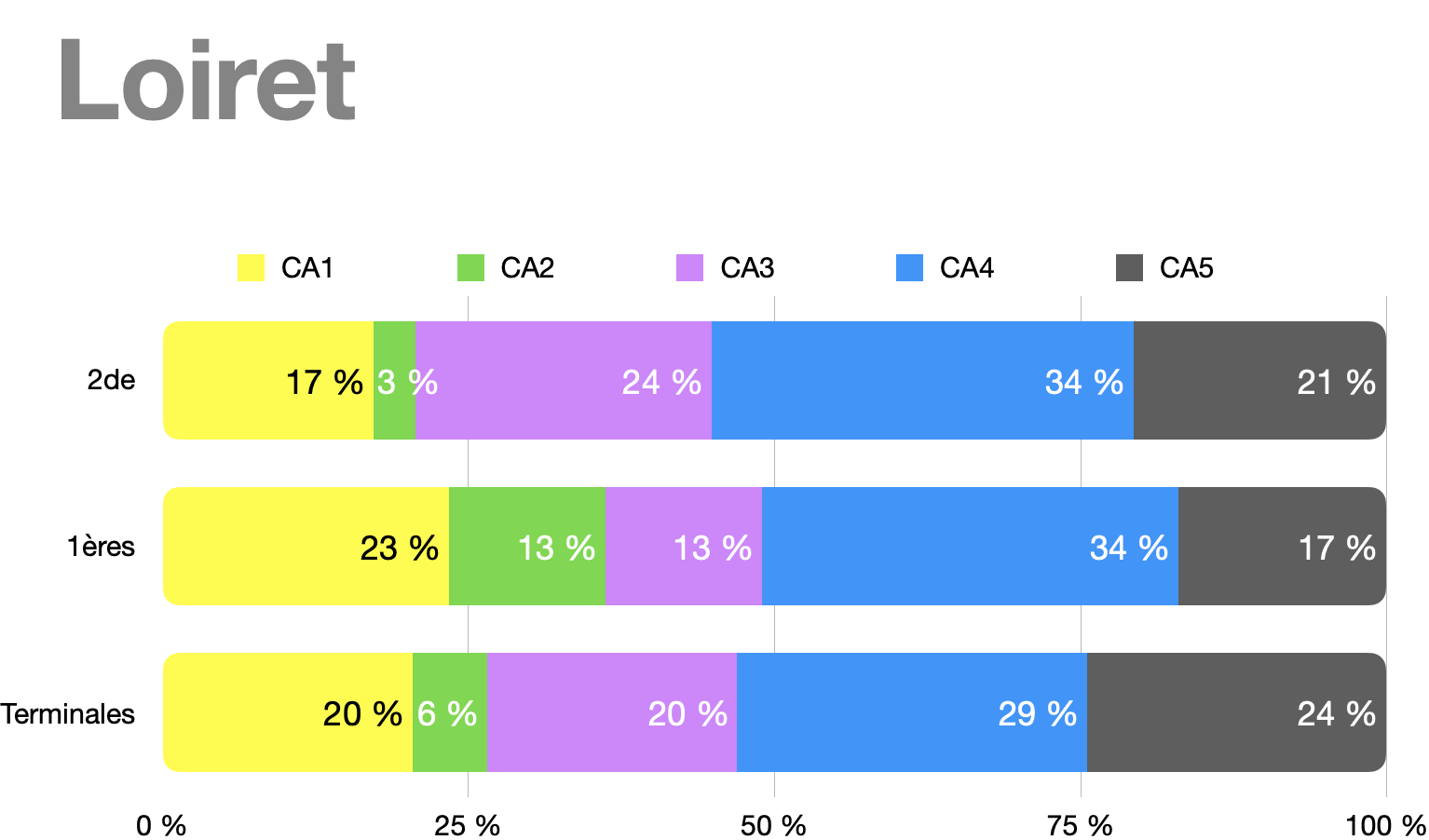 APSA PAR CHAMPS D’APPRENTISSAGE N°1
LGT
Niveau académique
2020-2021
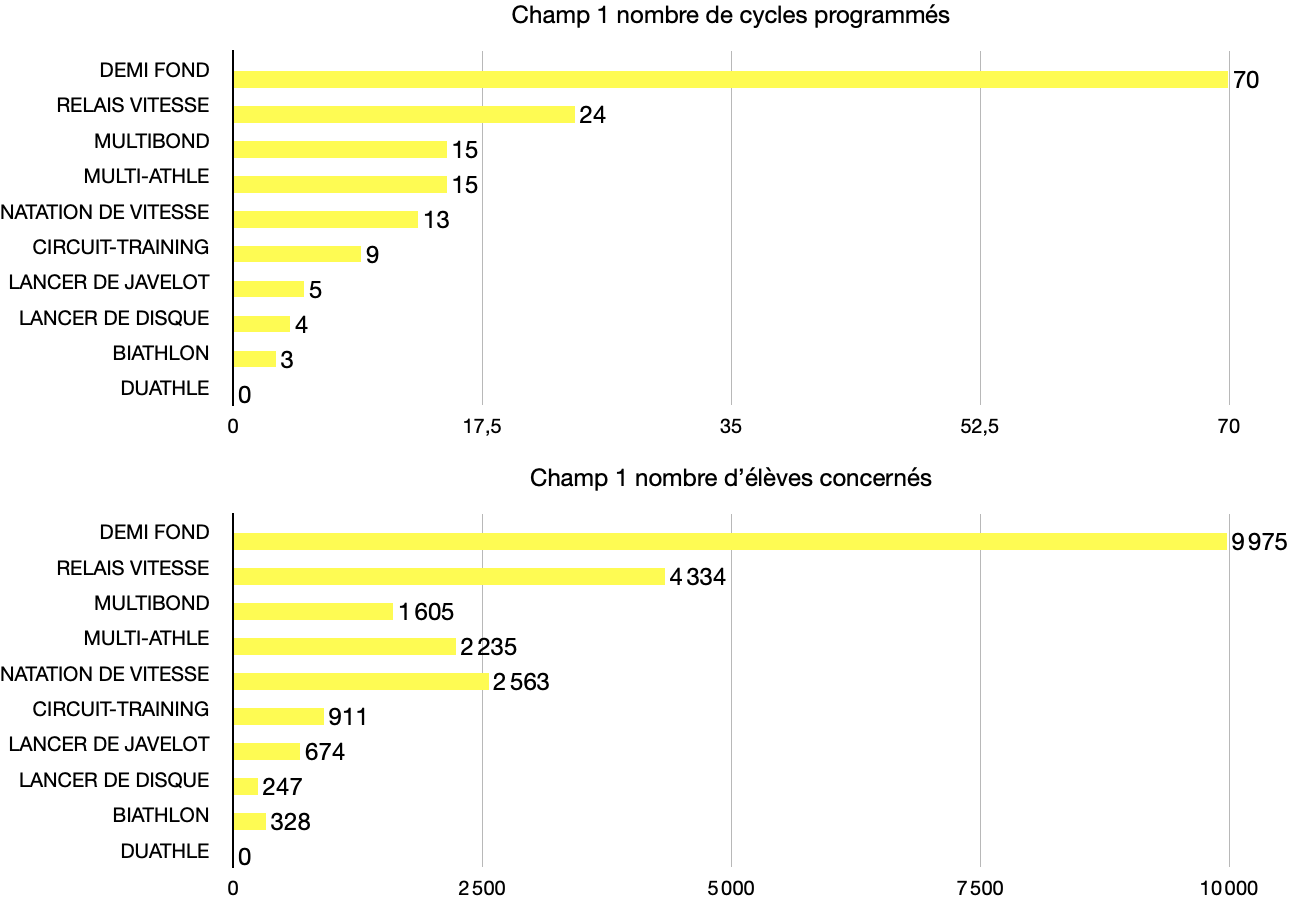 APSA PAR CHAMPS D’APPRENTISSAGE N°2
LGT
Niveau académique
2020-2021
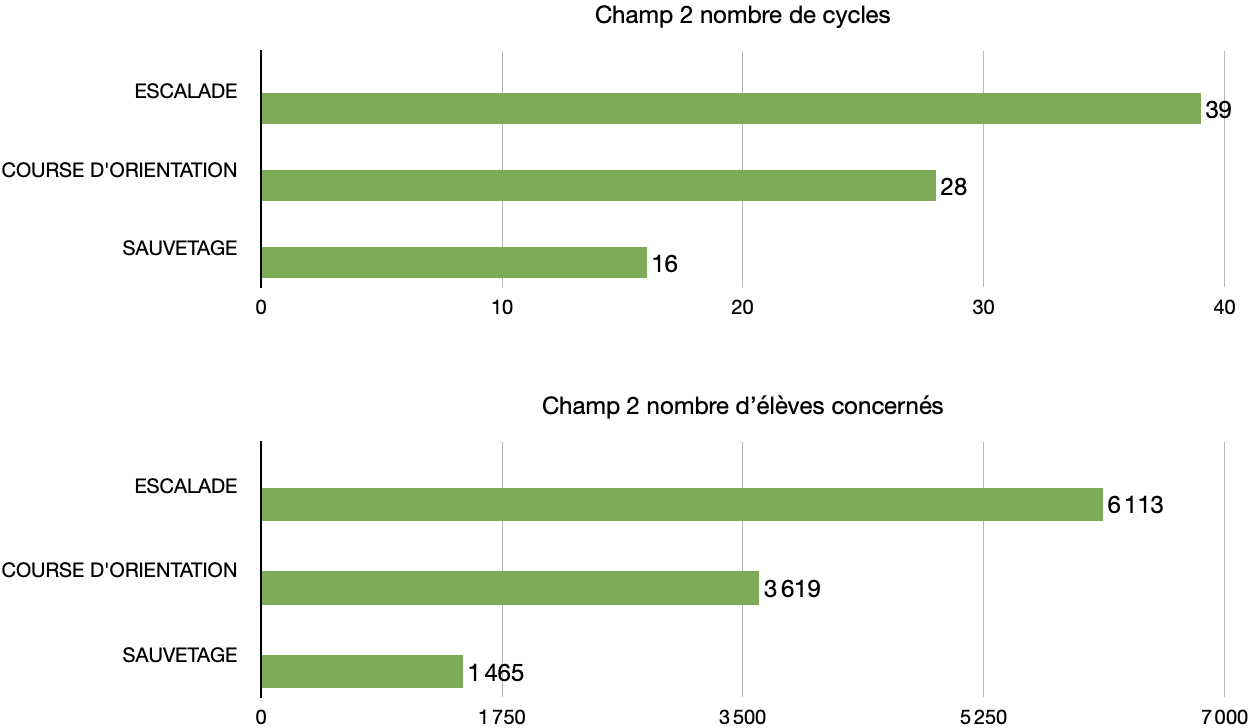 APSA PAR CHAMPS D’APPRENTISSAGE N°3
LGT
Niveau académique
2020-2021
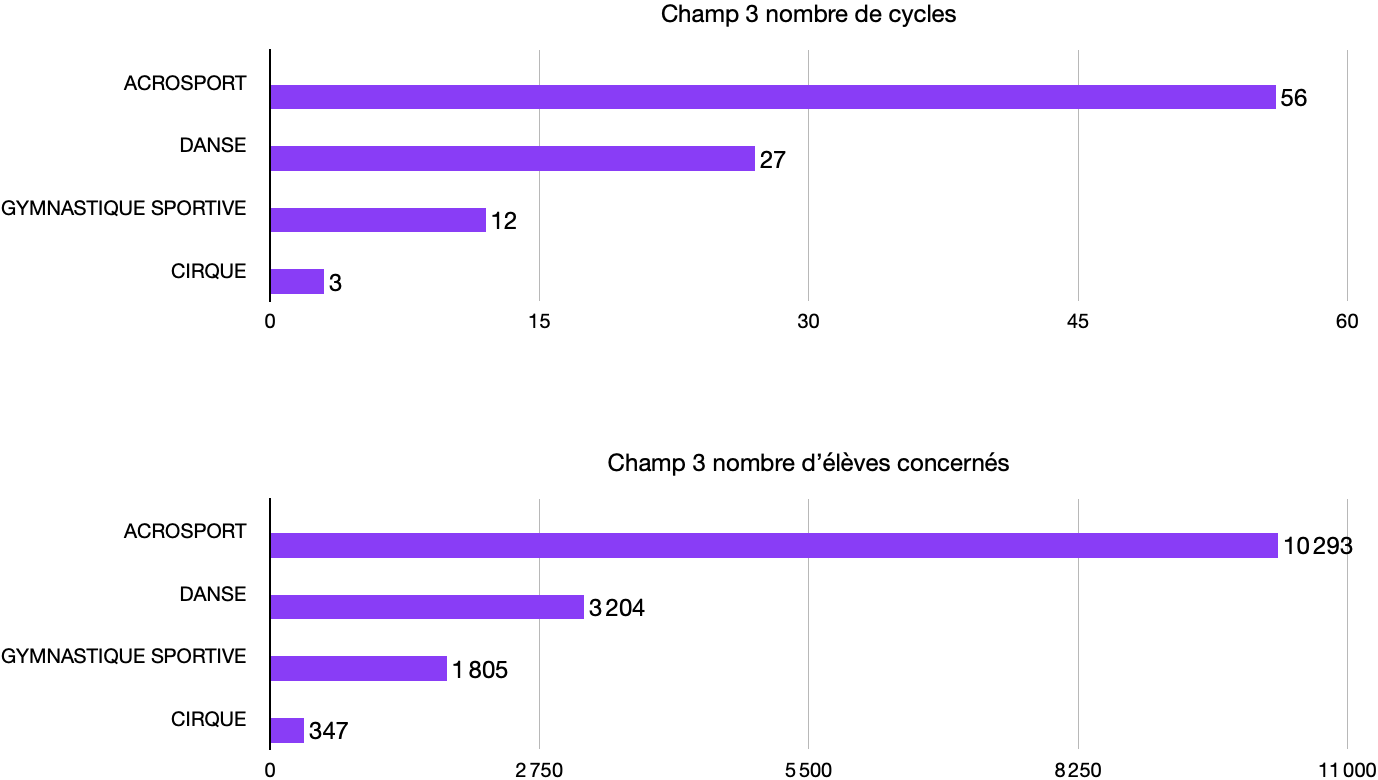 APSA PAR CHAMPS D’APPRENTISSAGE N°4
LGT
Niveau académique
2020-2021
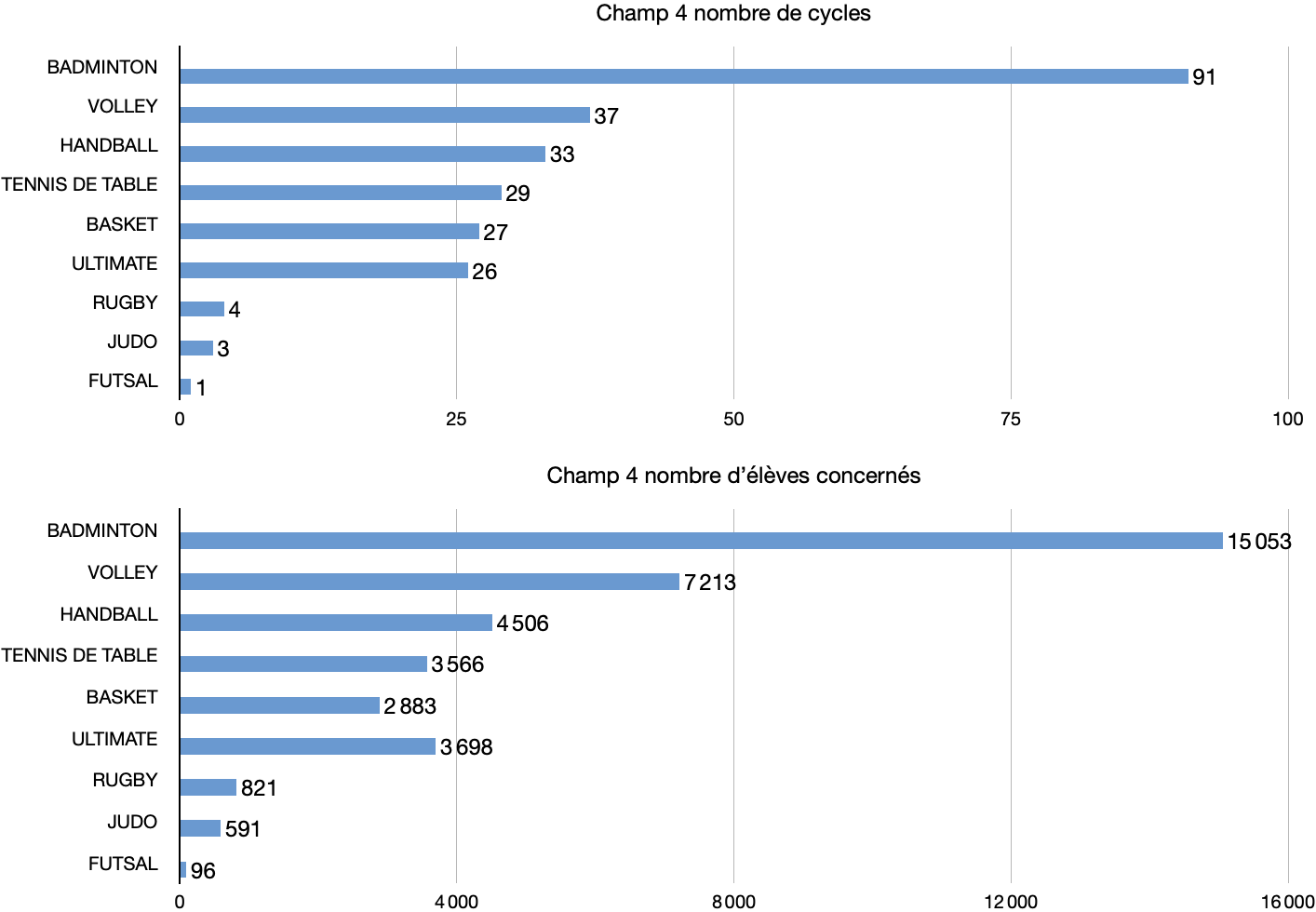 APSA PAR CHAMPS D’APPRENTISSAGE N°5
LGT
Niveau académique
2020-2021
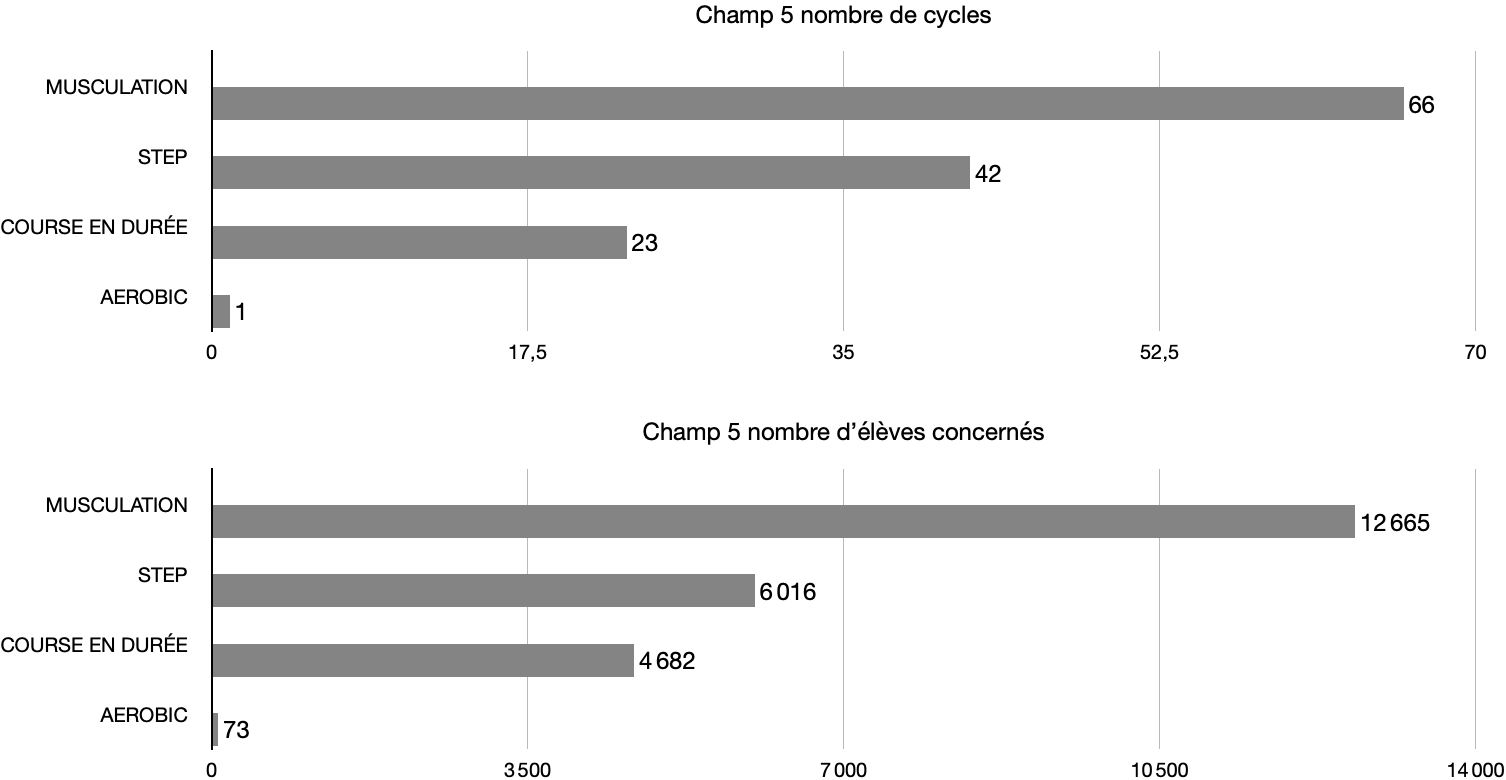 APSA PAR CHAMPS D’APPRENTISSAGE N°1
LGT
Niveau départemental
2020-2021
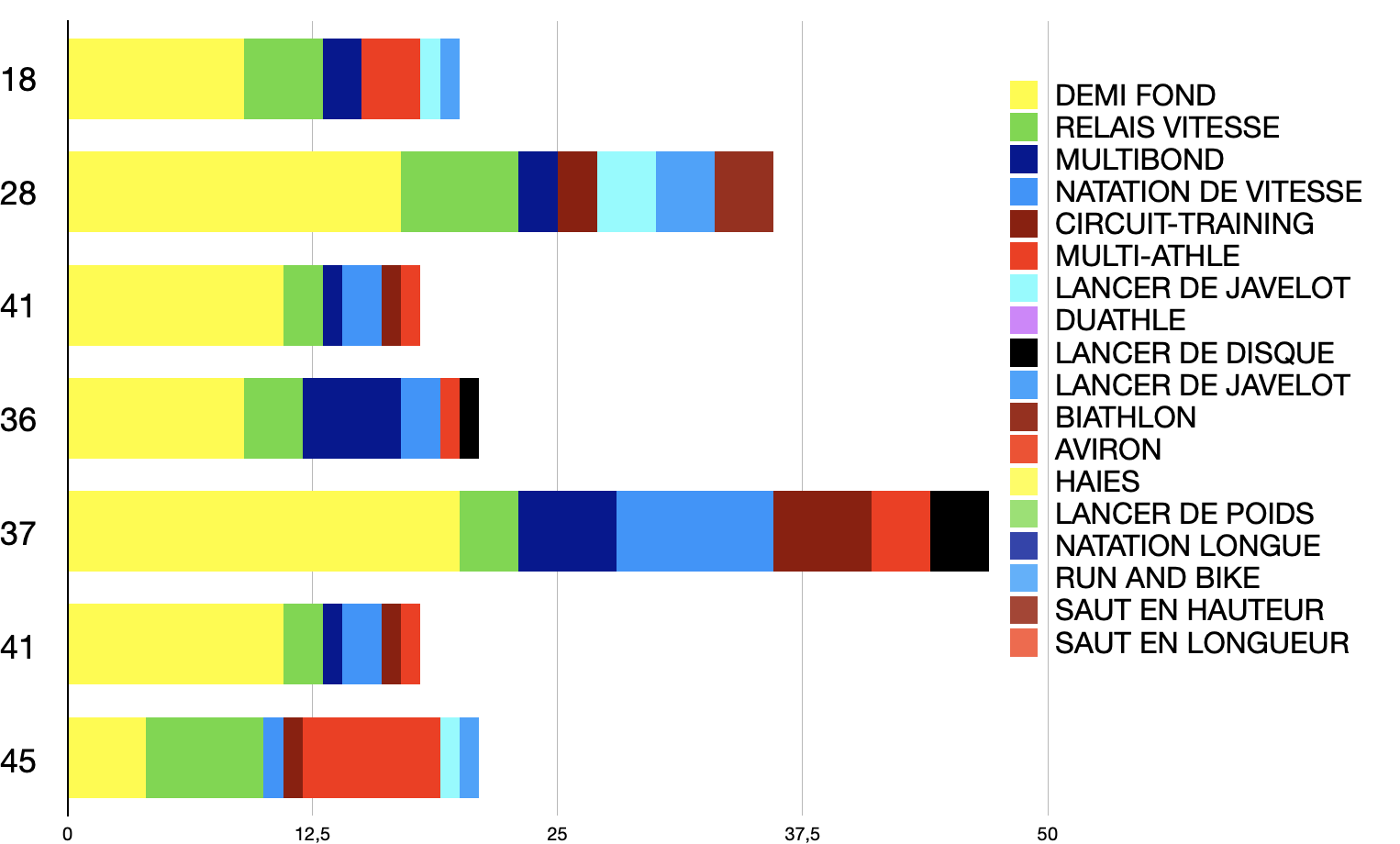 APSA PAR CHAMPS D’APPRENTISSAGE N°2
LGT
Niveau départemental
2020-2021
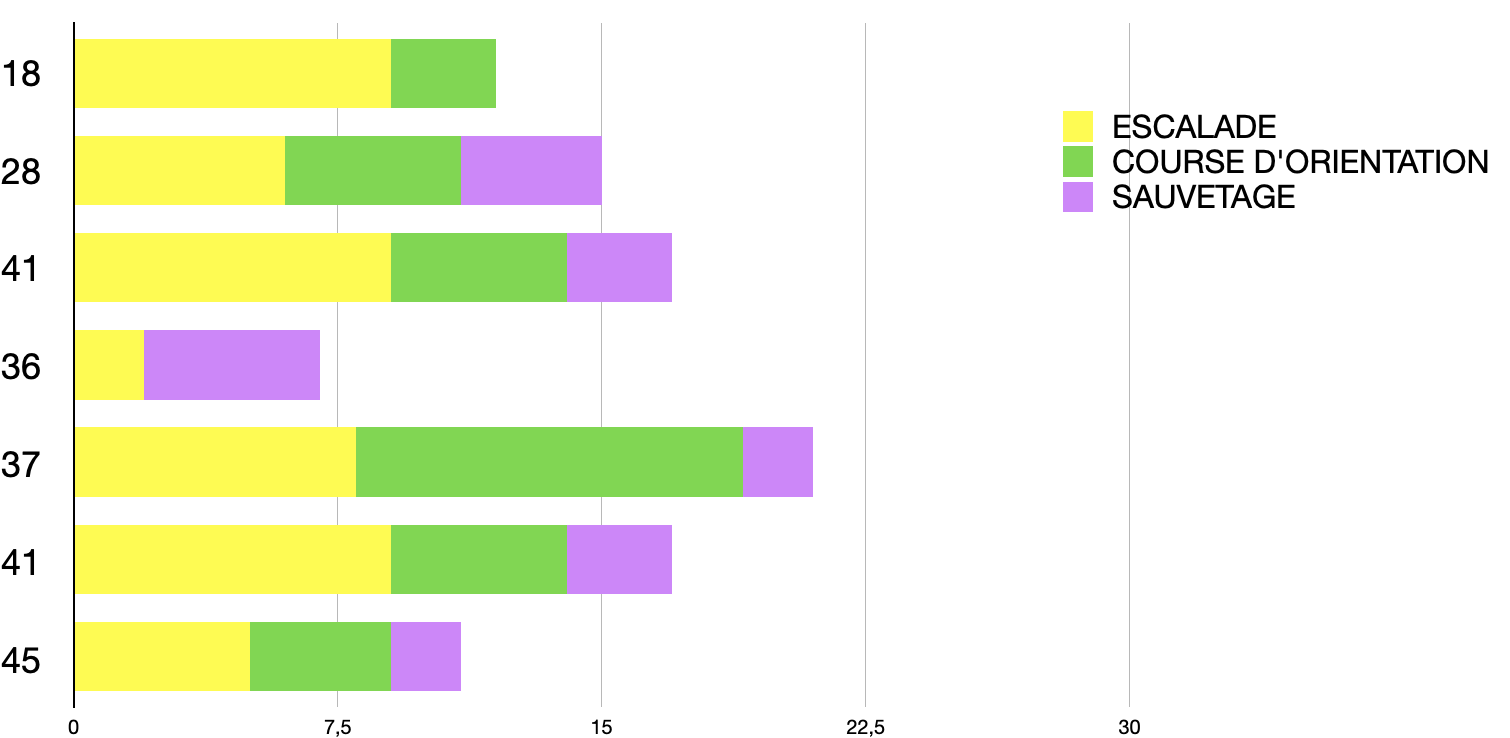 APSA PAR CHAMPS D’APPRENTISSAGE N°3
LGT
Niveau départemental
2020-2021
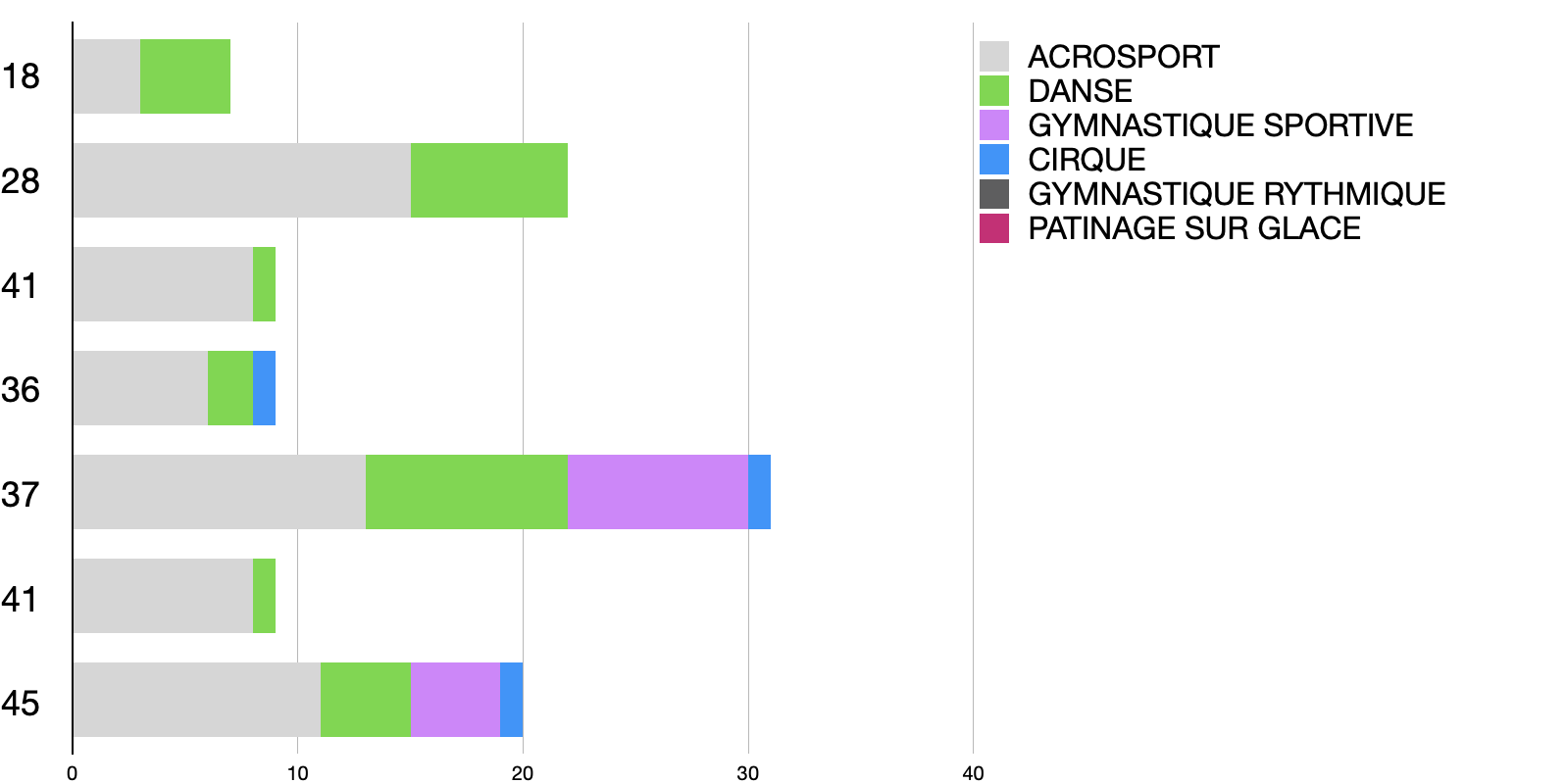 APSA PAR CHAMPS D’APPRENTISSAGE N°4
LGT
Niveau départemental
2020-2021
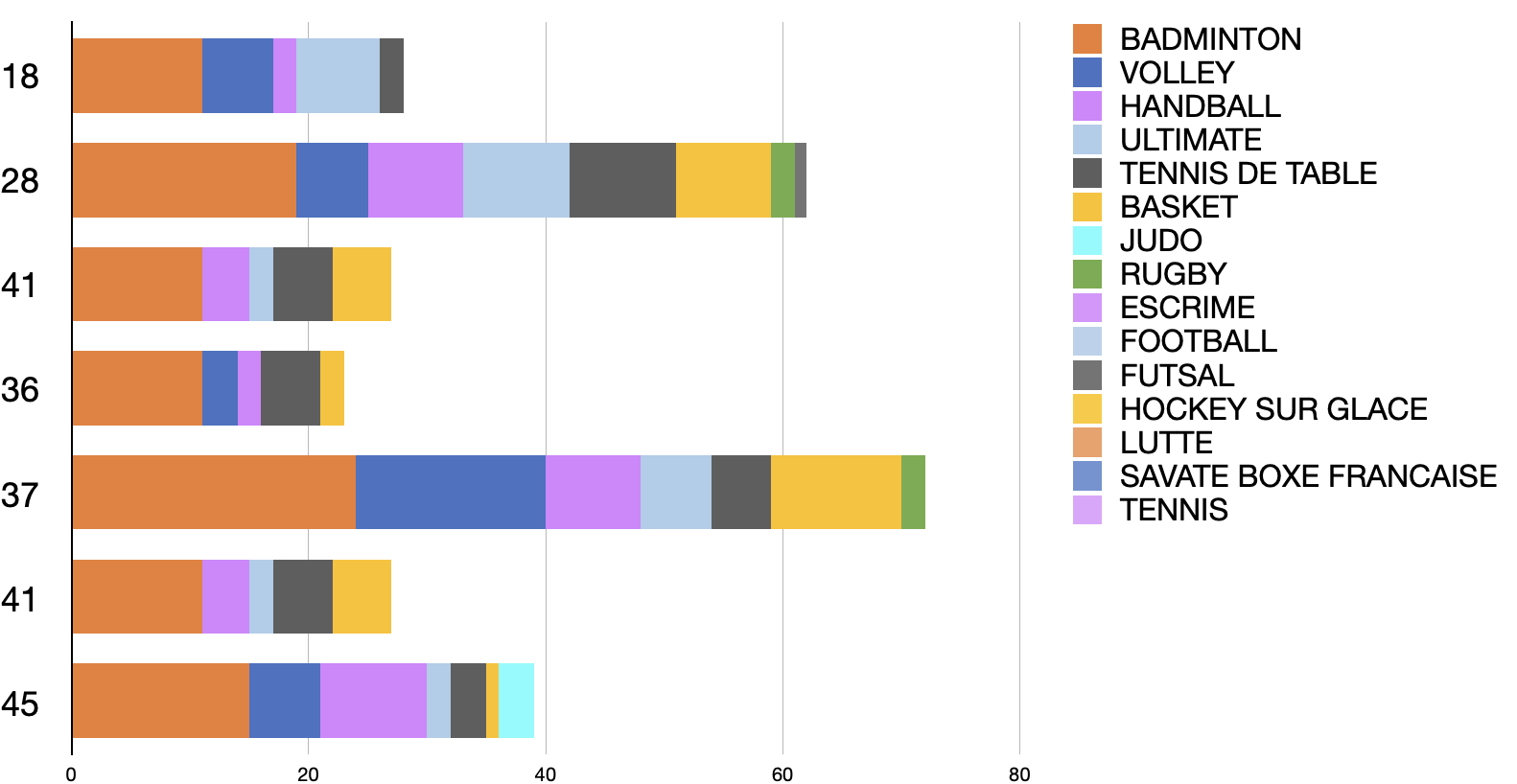 APSA PAR CHAMPS D’APPRENTISSAGE N°5
LGT
Niveau départemental
2020-2021
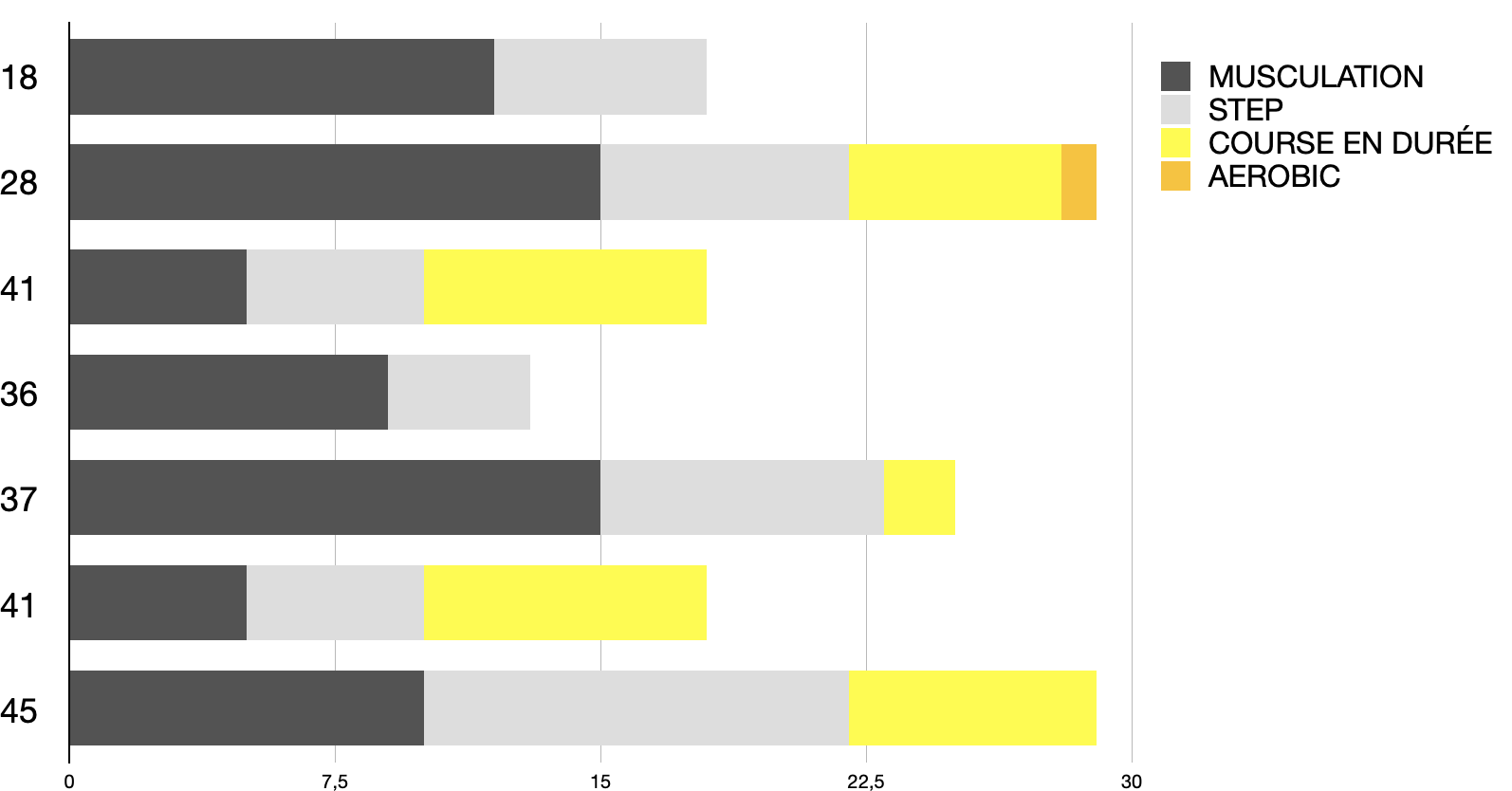 LABELS GÉNÉRATION 2024
LGT
Niveau Académique et départemental
2020-2021
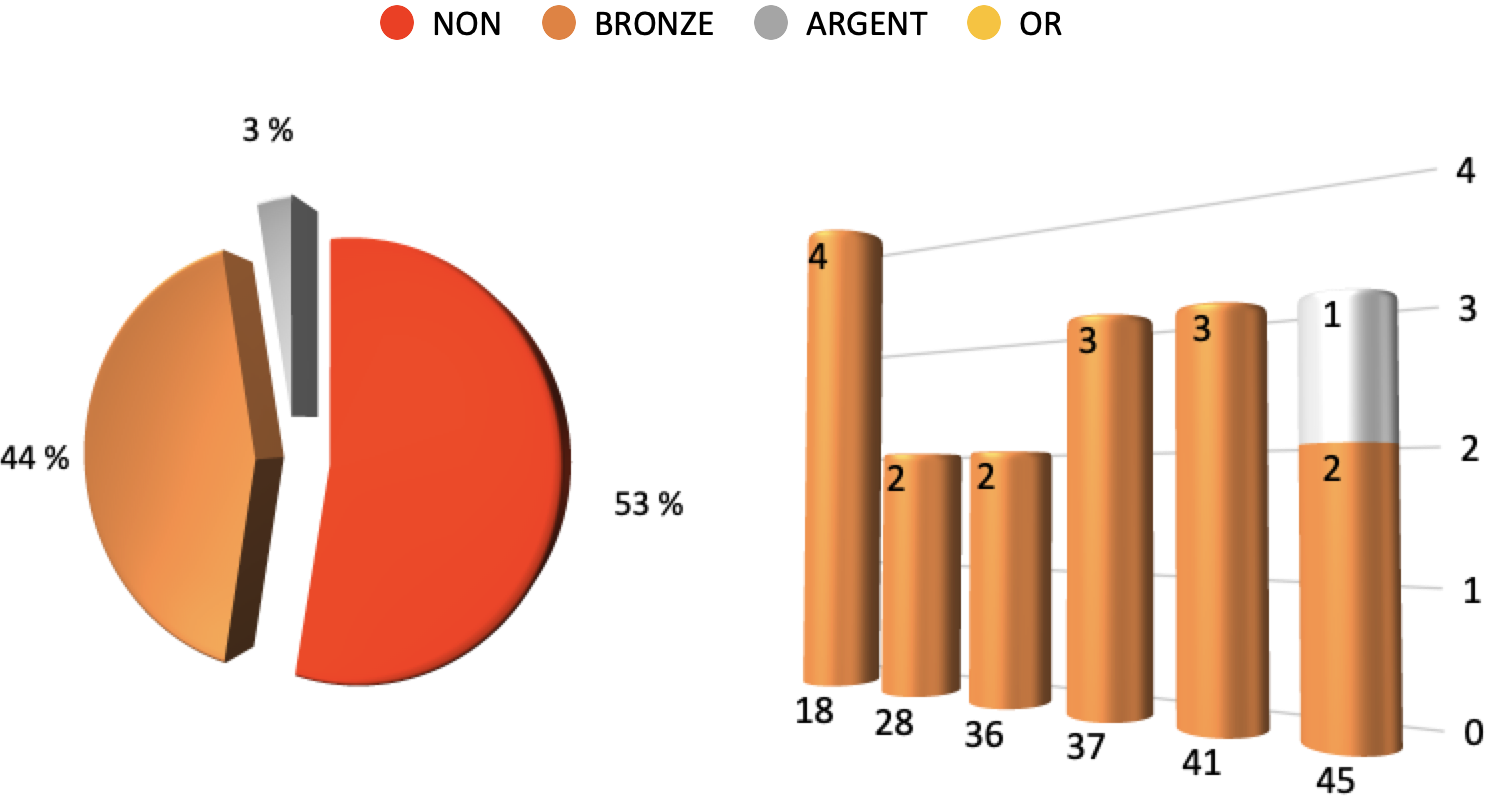 NIVEAU DE FORMALISATION PROJET EPS
LGT
Niveau Académique et départemental
2020-2021
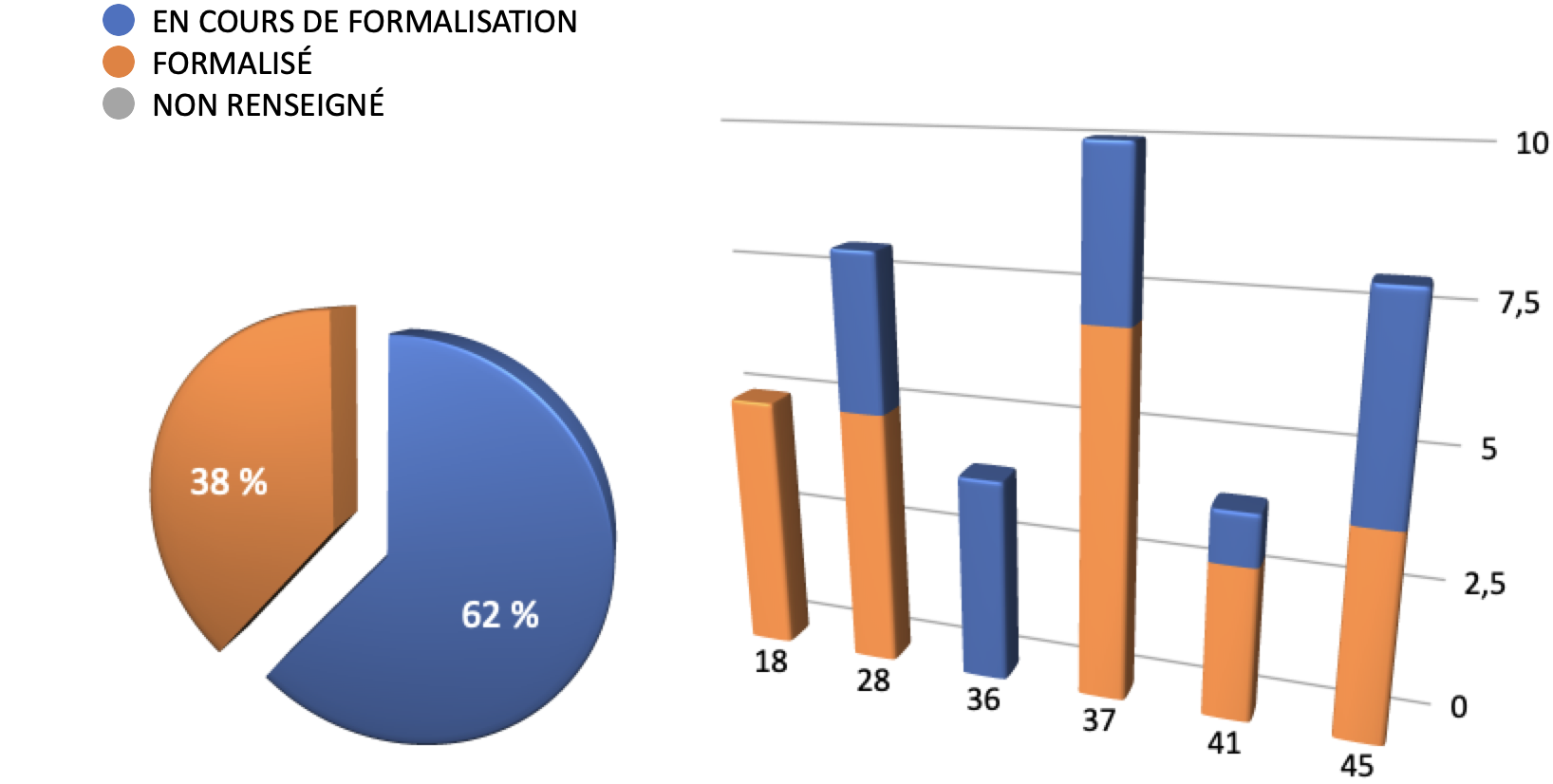 CHAMPS D’APPRENTISSAGE PROGRAMMÉS
PRO
Niveau académique
2020-2021
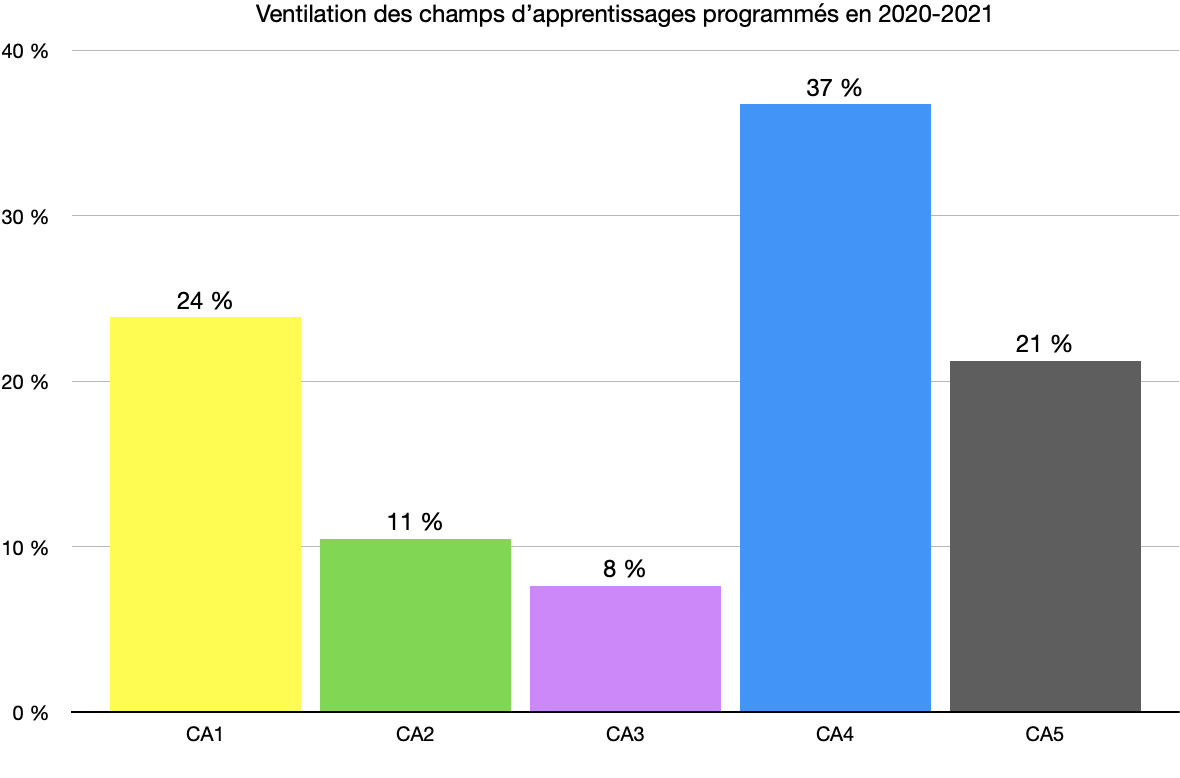 CHAMPS D’APPRENTISSAGE PAR TYPE D’ÉTABLISSEMENT
PRO
Niveau académique
2020-2021
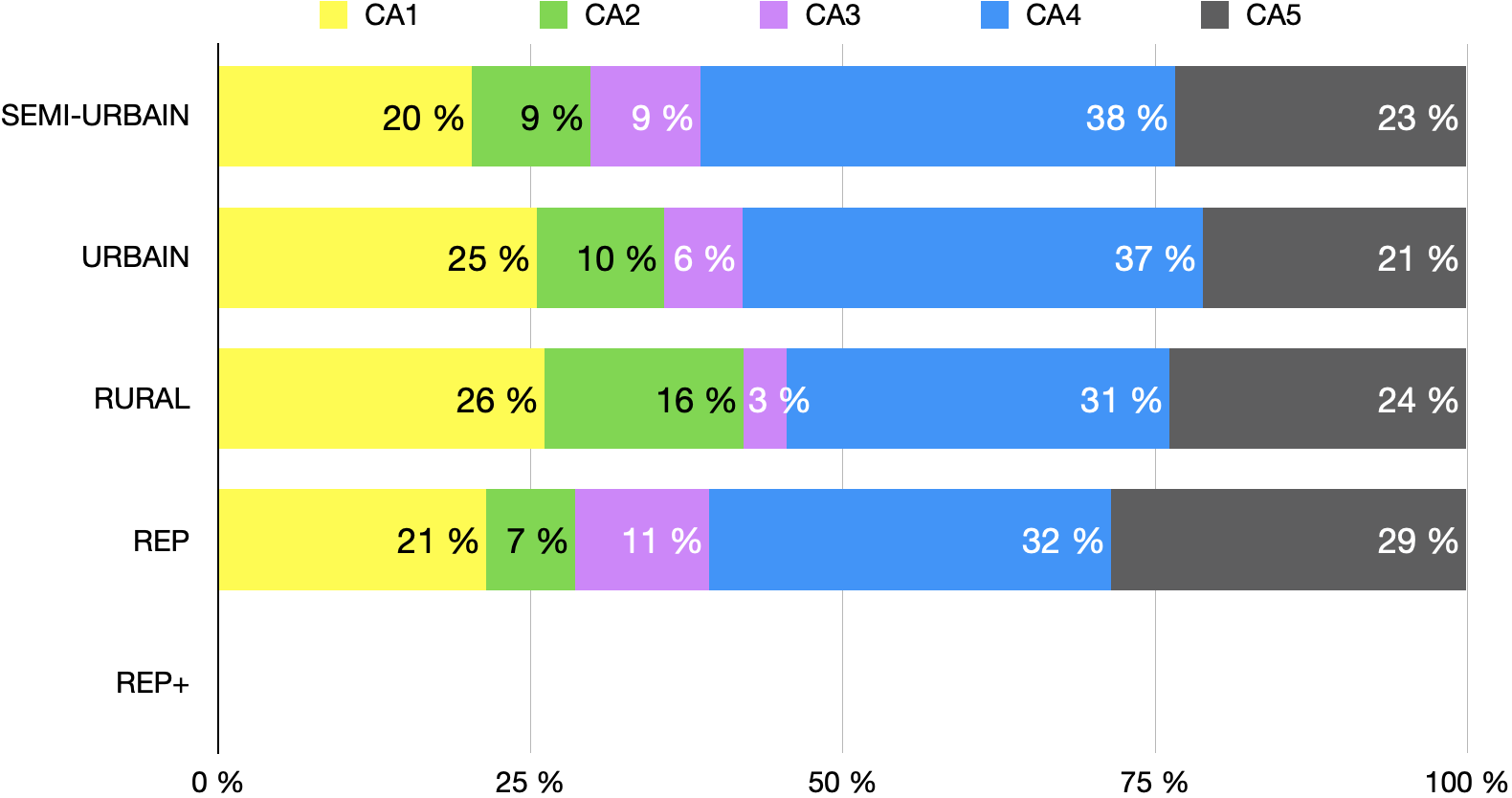 CHAMPS D’APPRENTISSAGE PAR DÉPARTEMENT
PRO
Niveau Départemental
2020-2021
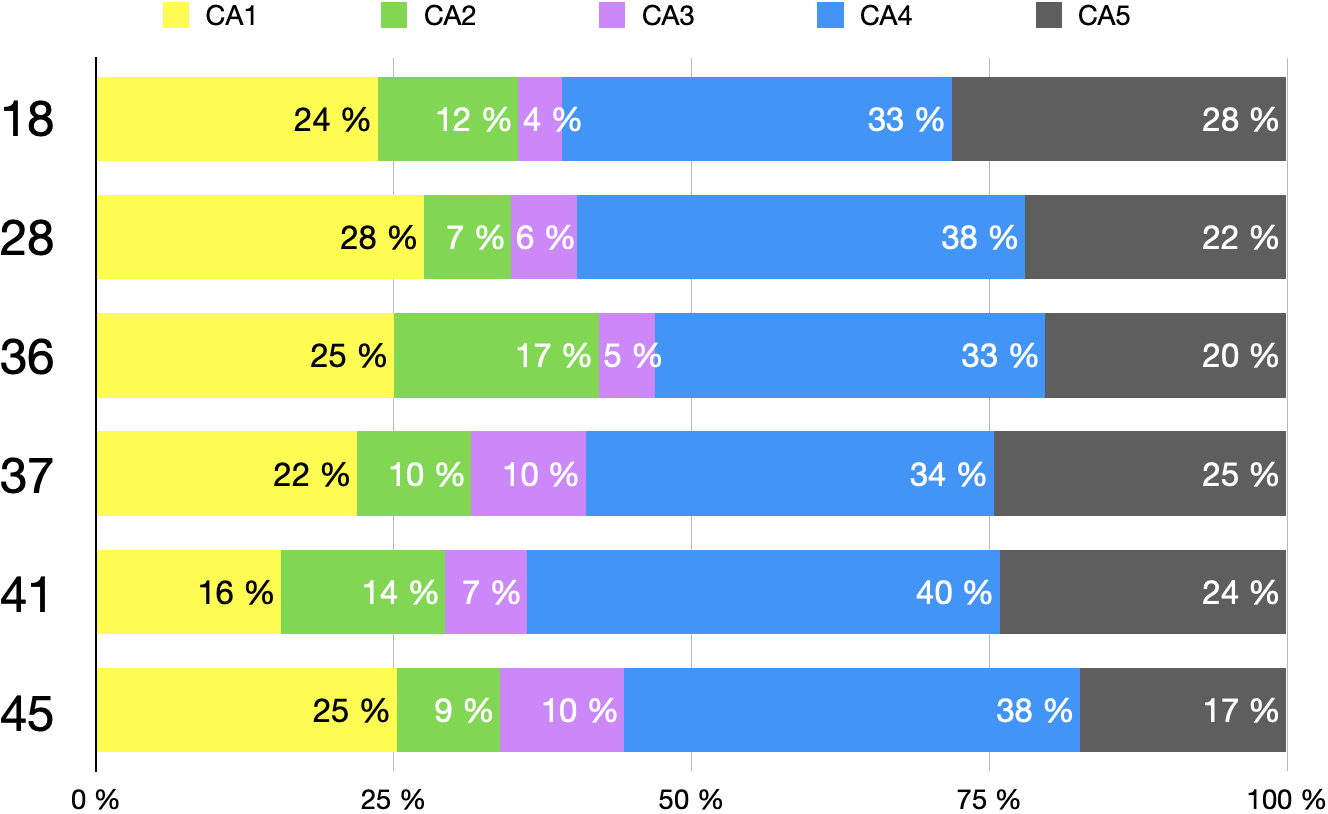 CHAMPS D’APPRENTISSAGE PAR NIVEAU DE CLASSE
PRO
Au plan académique
2020-2021
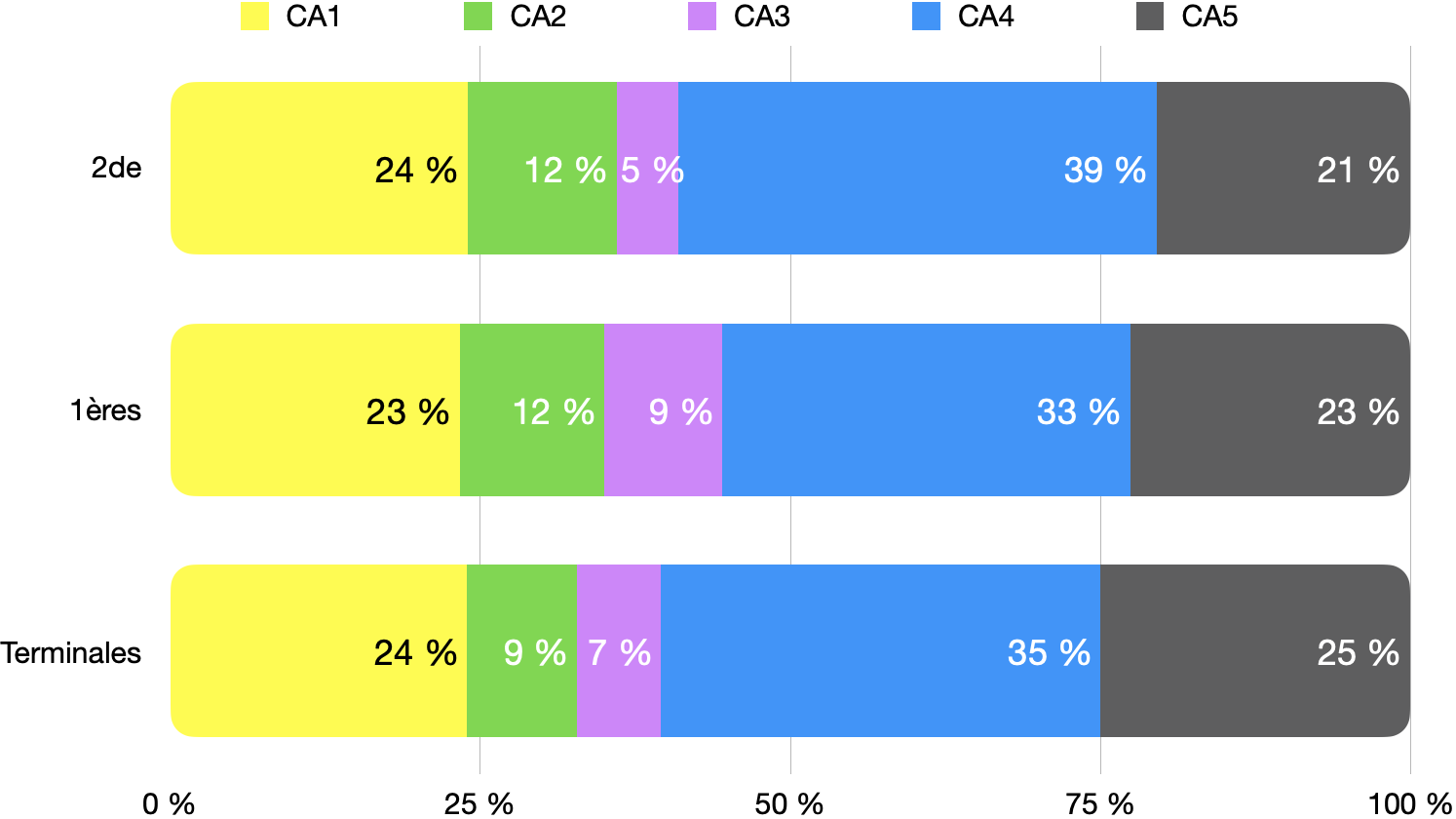 CHAMPS D’APPRENTISSAGE PAR NIVEAU DE CLASSE
PRO
Au plan départemental: 18
2020-2021
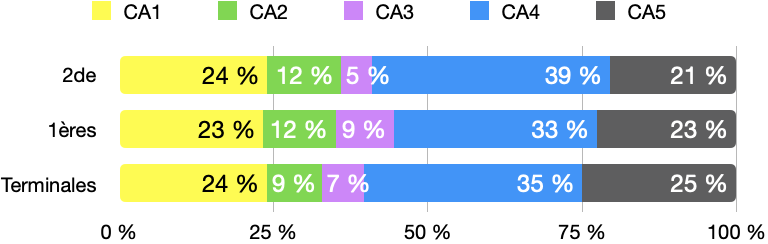 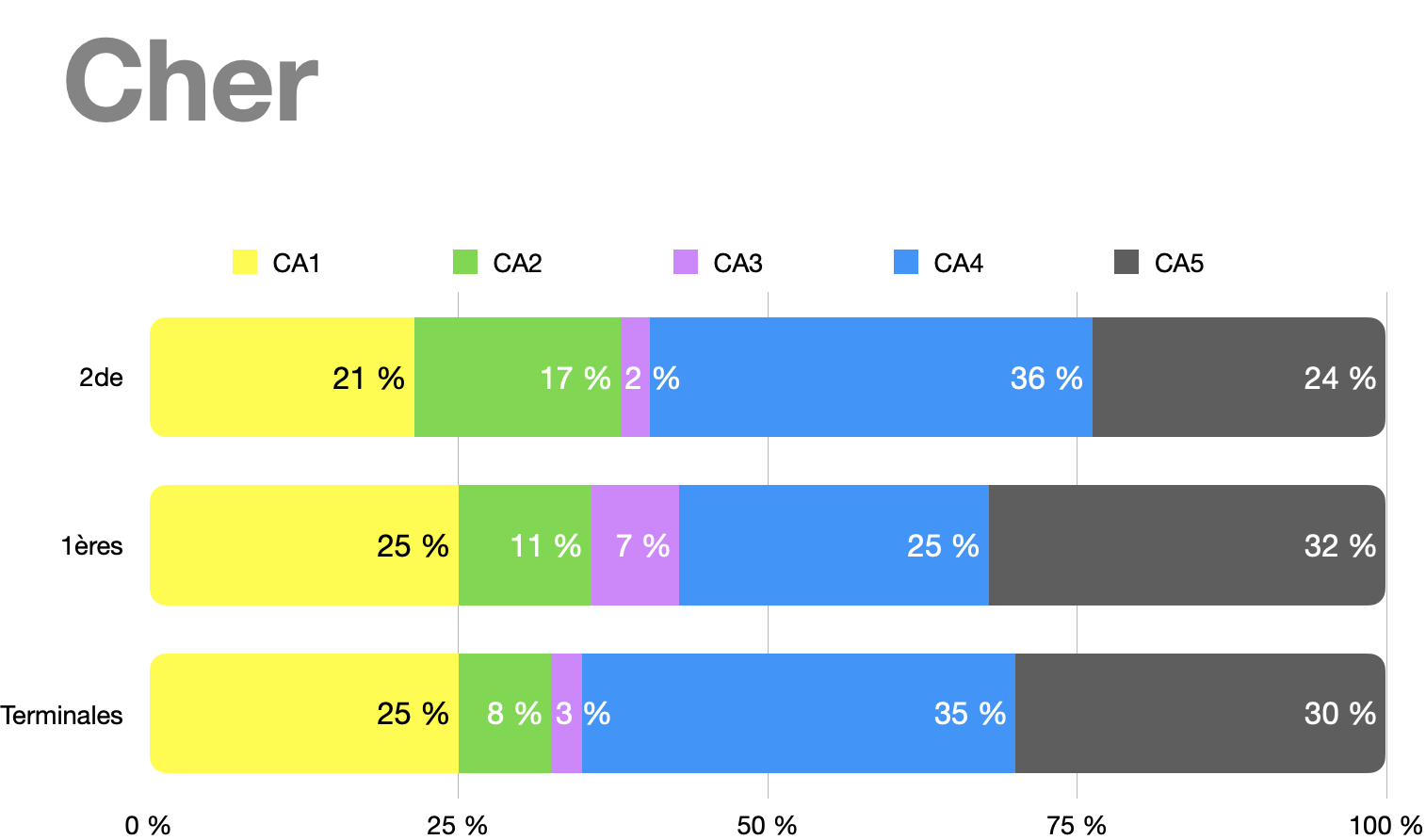 CHAMPS D’APPRENTISSAGE PAR NIVEAU DE CLASSE
PRO
Au plan départemental: 28
2020-2021
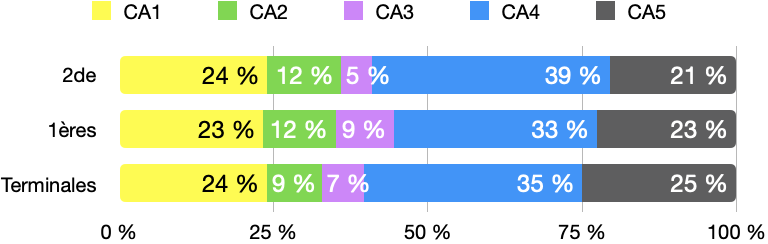 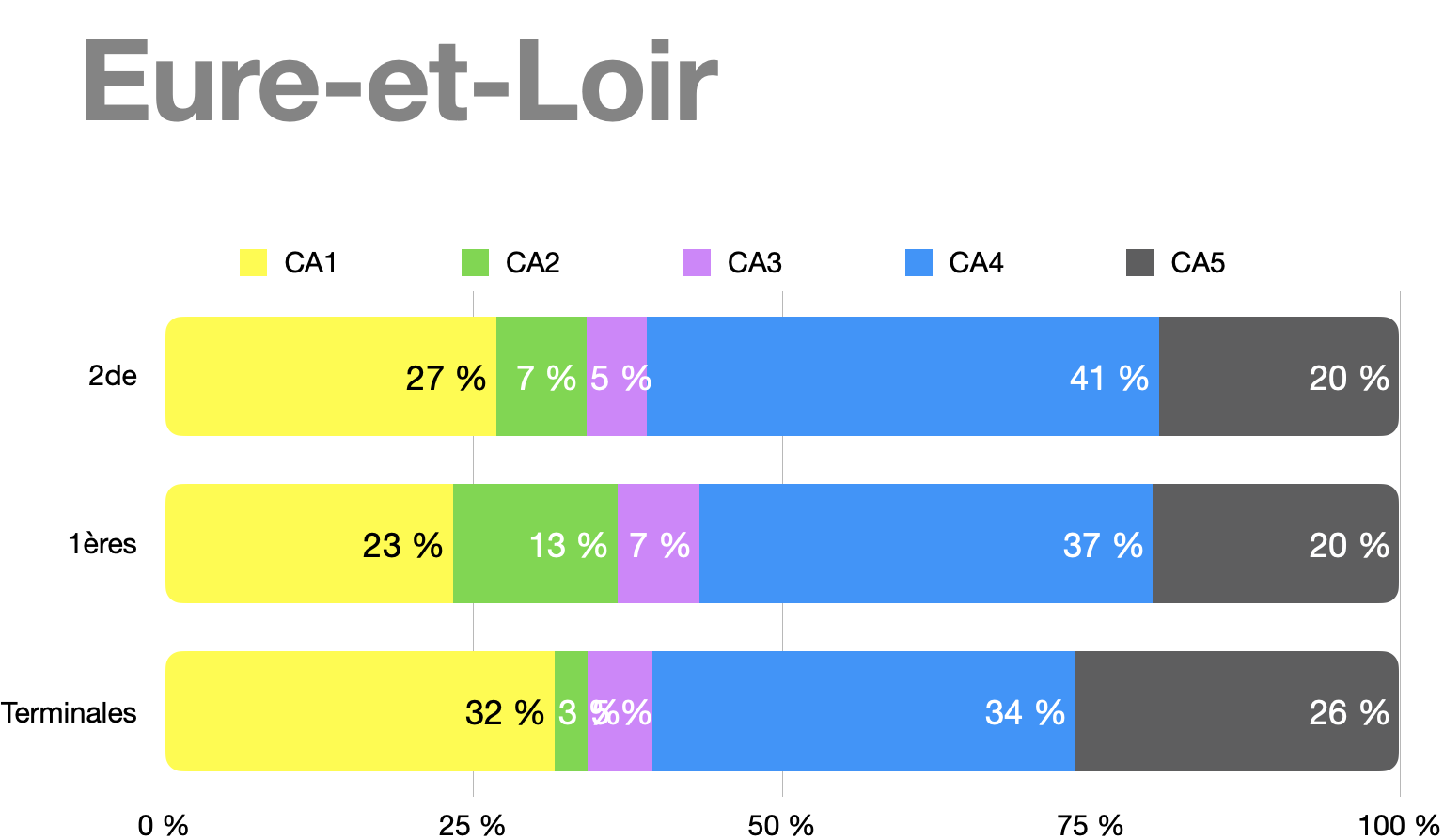 CHAMPS D’APPRENTISSAGE PAR NIVEAU DE CLASSE
PRO
Au plan départemental: 36
2020-2021
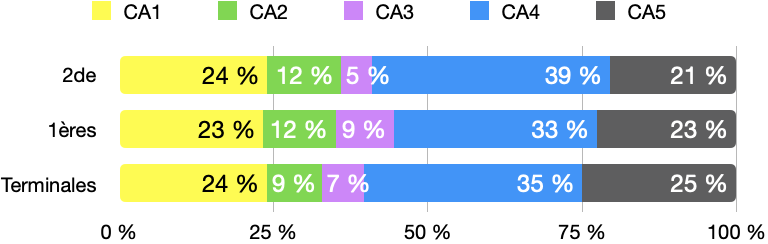 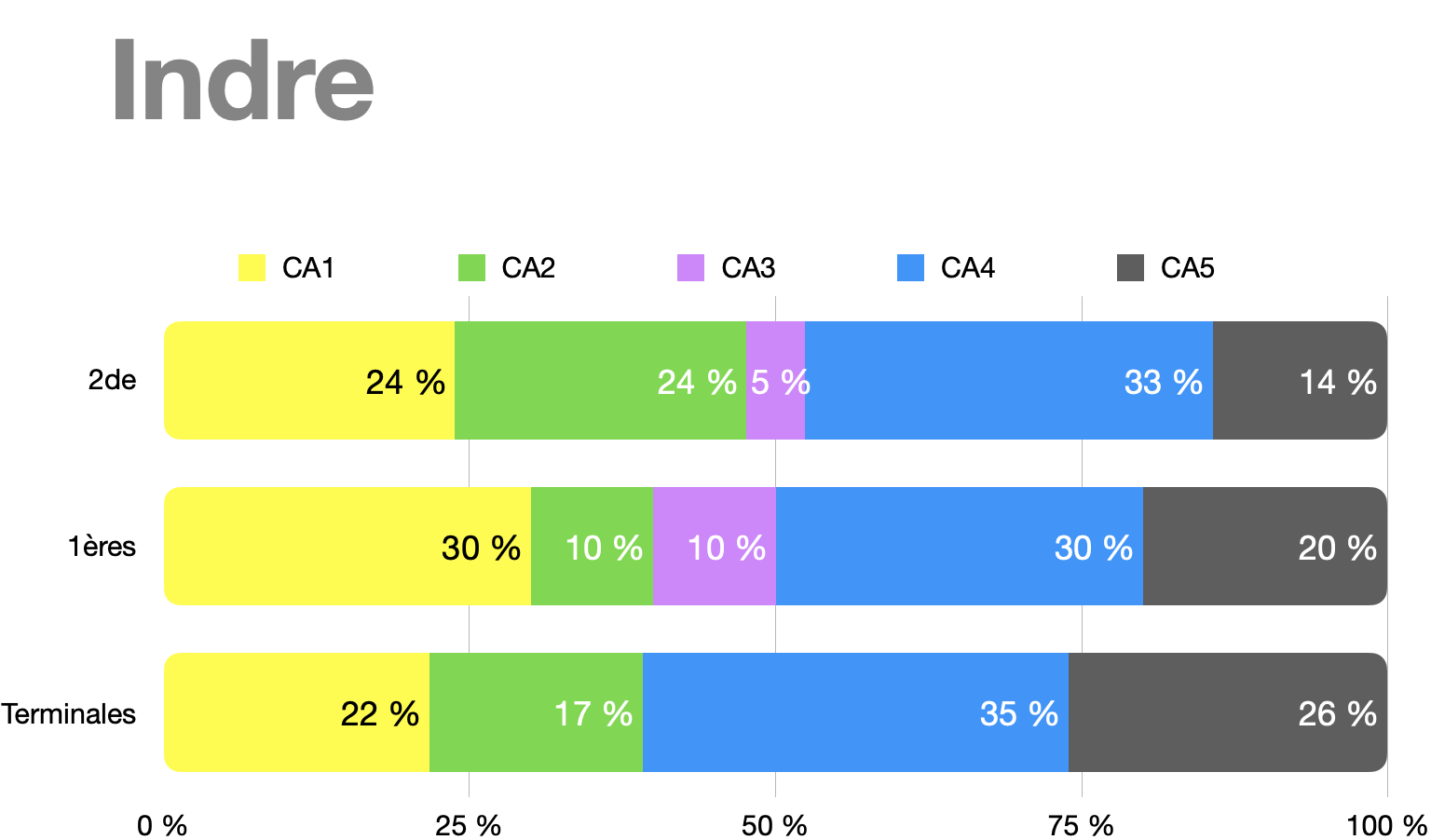 CHAMPS D’APPRENTISSAGE PAR NIVEAU DE CLASSE
PRO
Au plan départemental: 37
2020-2021
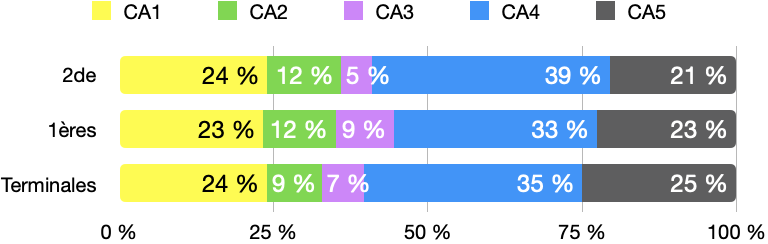 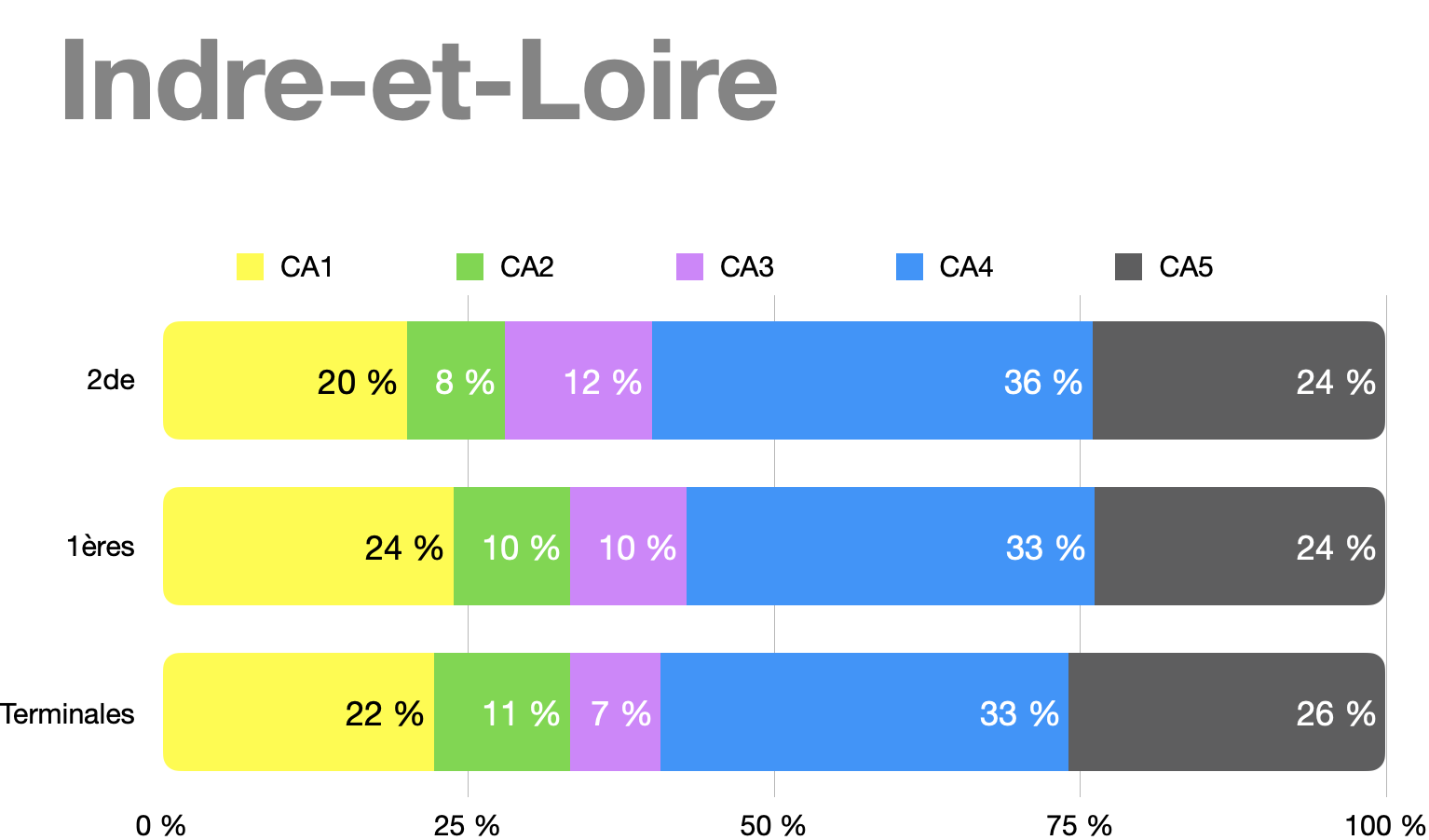 CHAMPS D’APPRENTISSAGE PAR NIVEAU DE CLASSE
PRO
Au plan départemental: 41
2020-2021
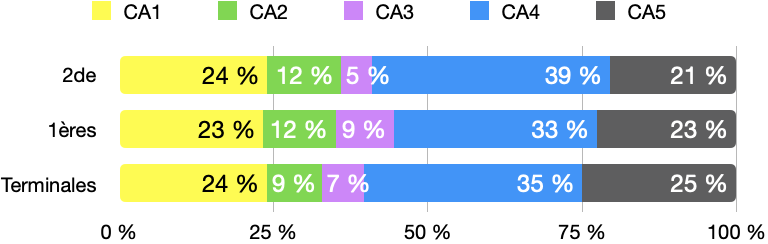 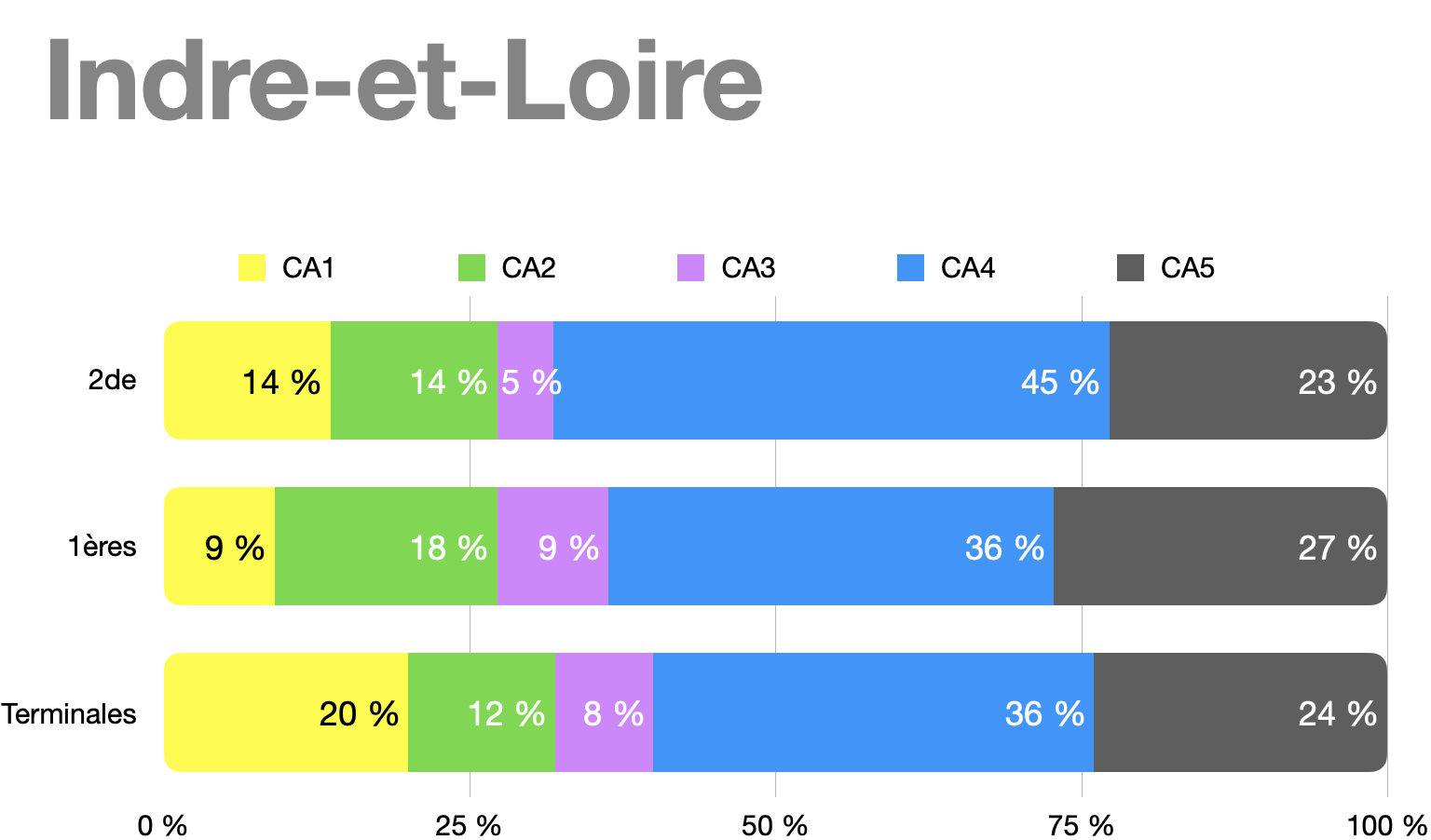 CHAMPS D’APPRENTISSAGE PAR NIVEAU DE CLASSE
PRO
Au plan départemental: 45
2020-2021
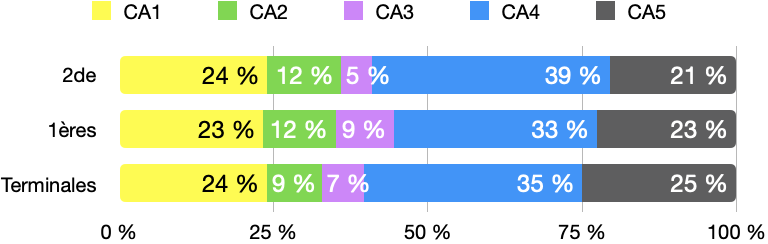 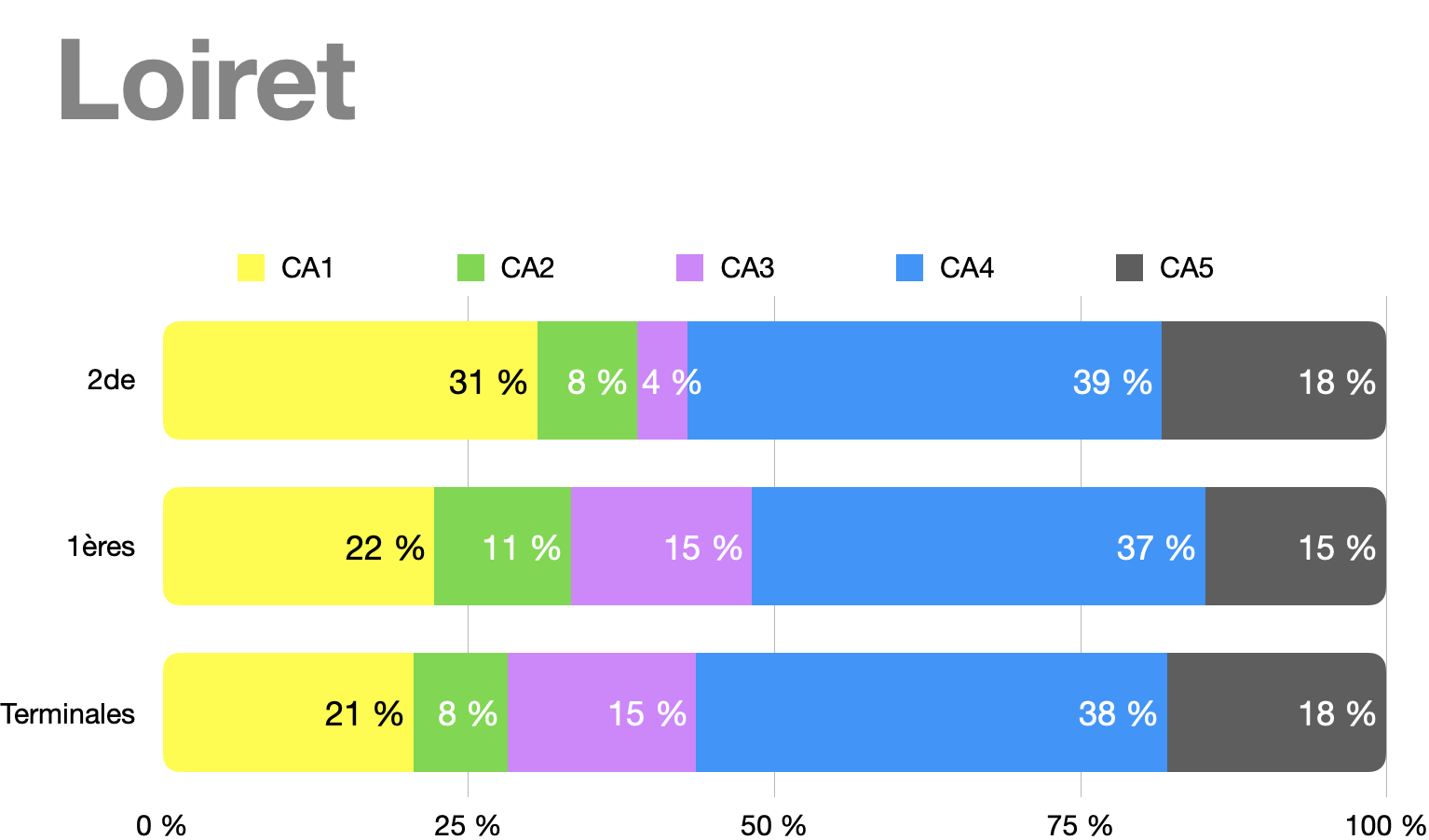 APSA PAR CHAMPS D’APPRENTISSAGE N°1
PRO
Niveau académique
2020-2021
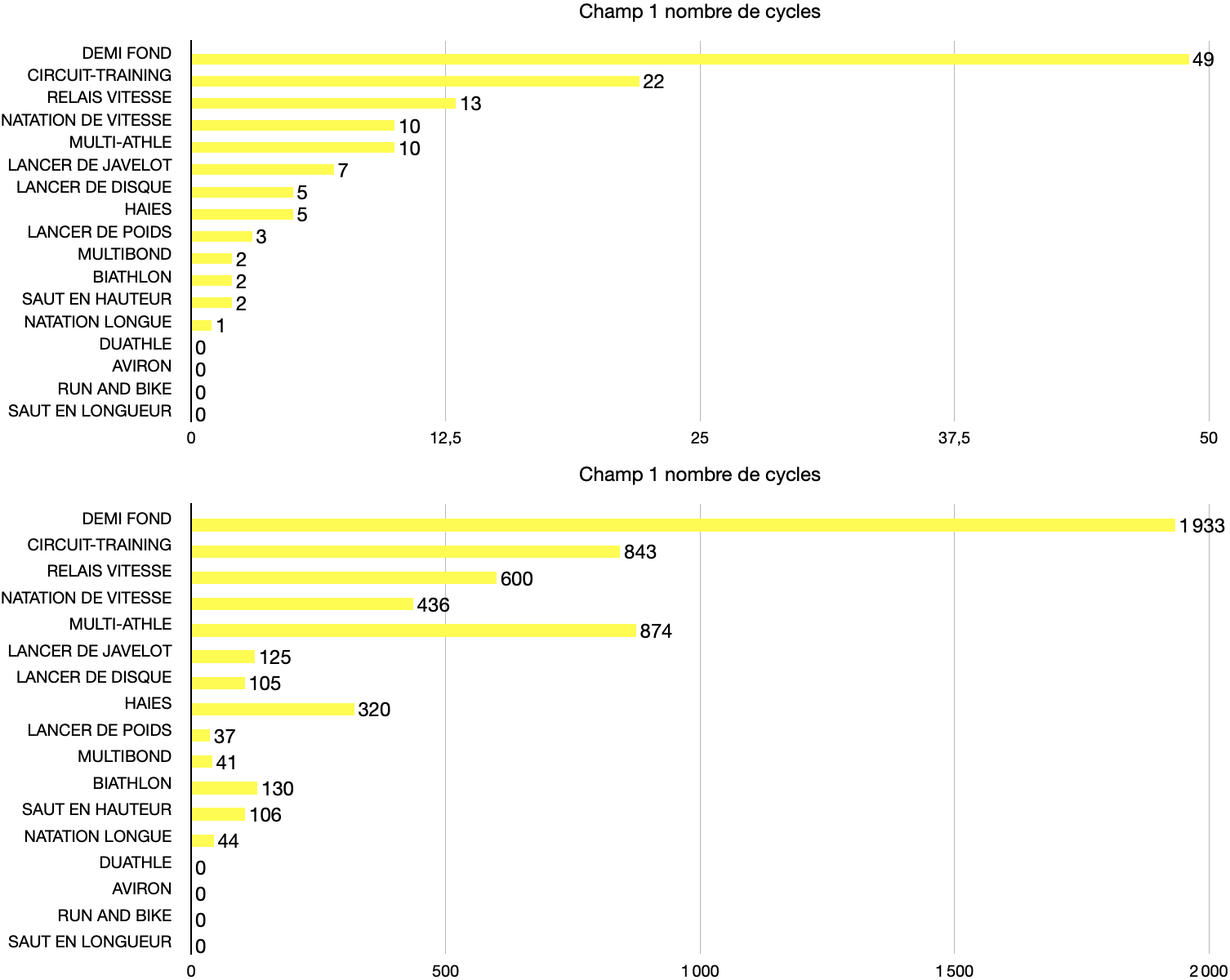 APSA PAR CHAMPS D’APPRENTISSAGE N°2
PRO
Niveau académique
2020-2021
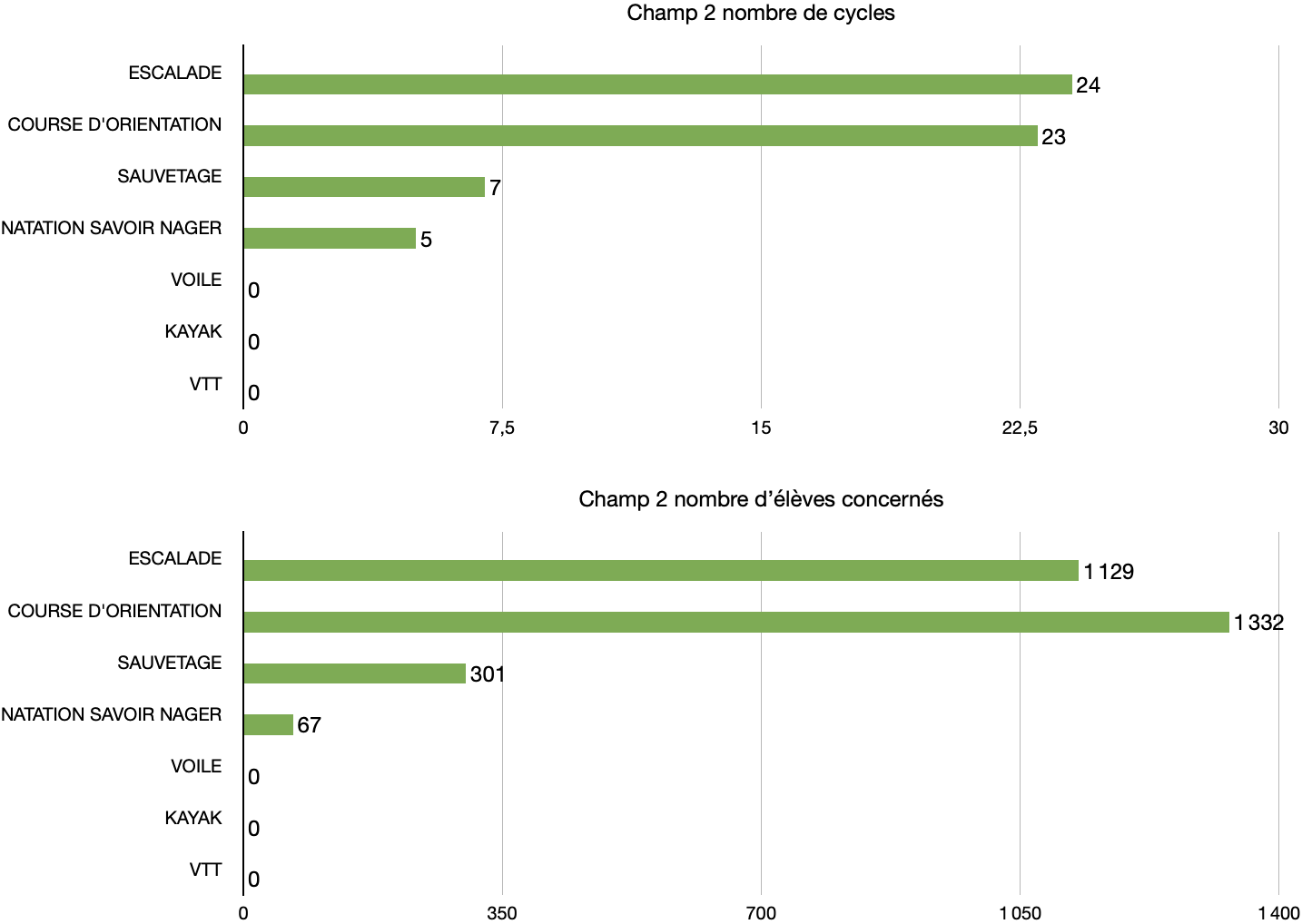 APSA PAR CHAMPS D’APPRENTISSAGE N°3
PRO
Niveau académique
2020-2021
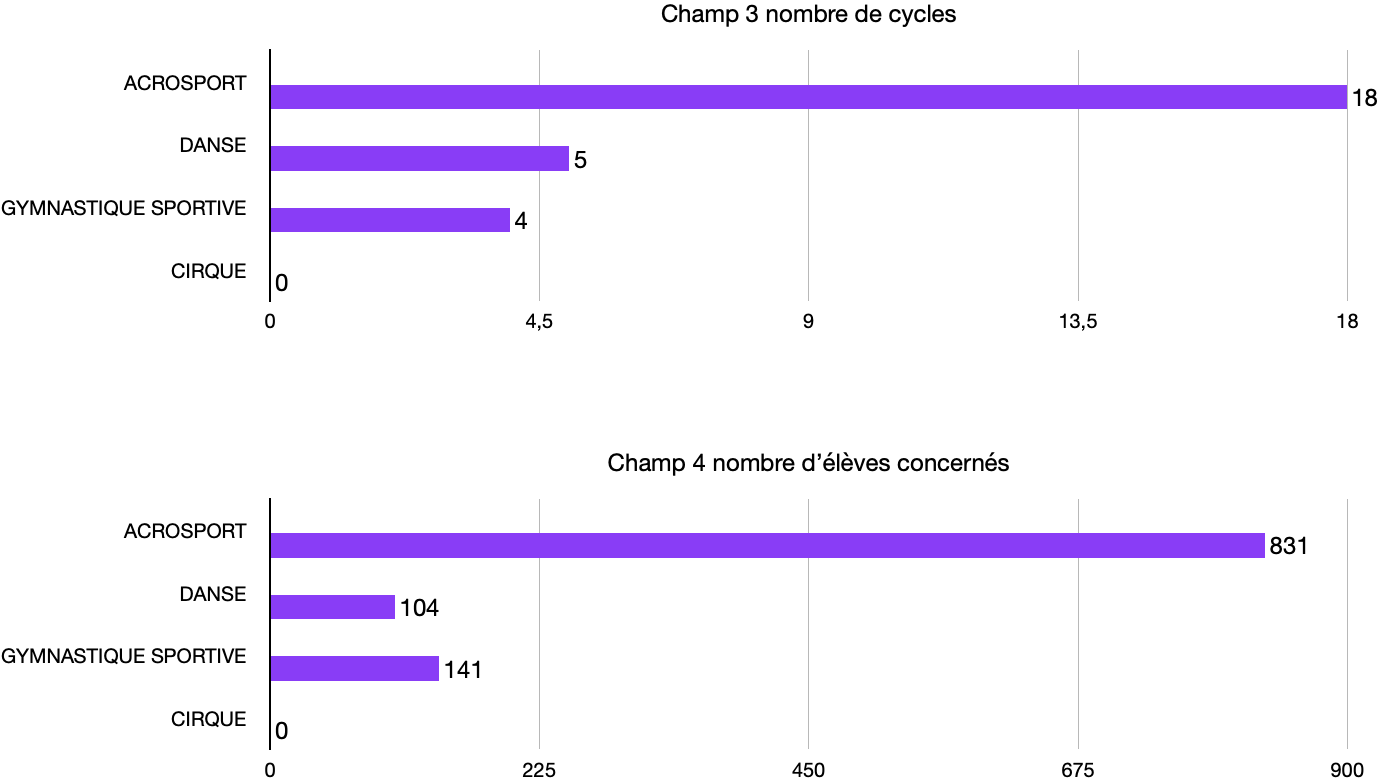 APSA PAR CHAMPS D’APPRENTISSAGE N°4
PRO
Niveau académique
2020-2021
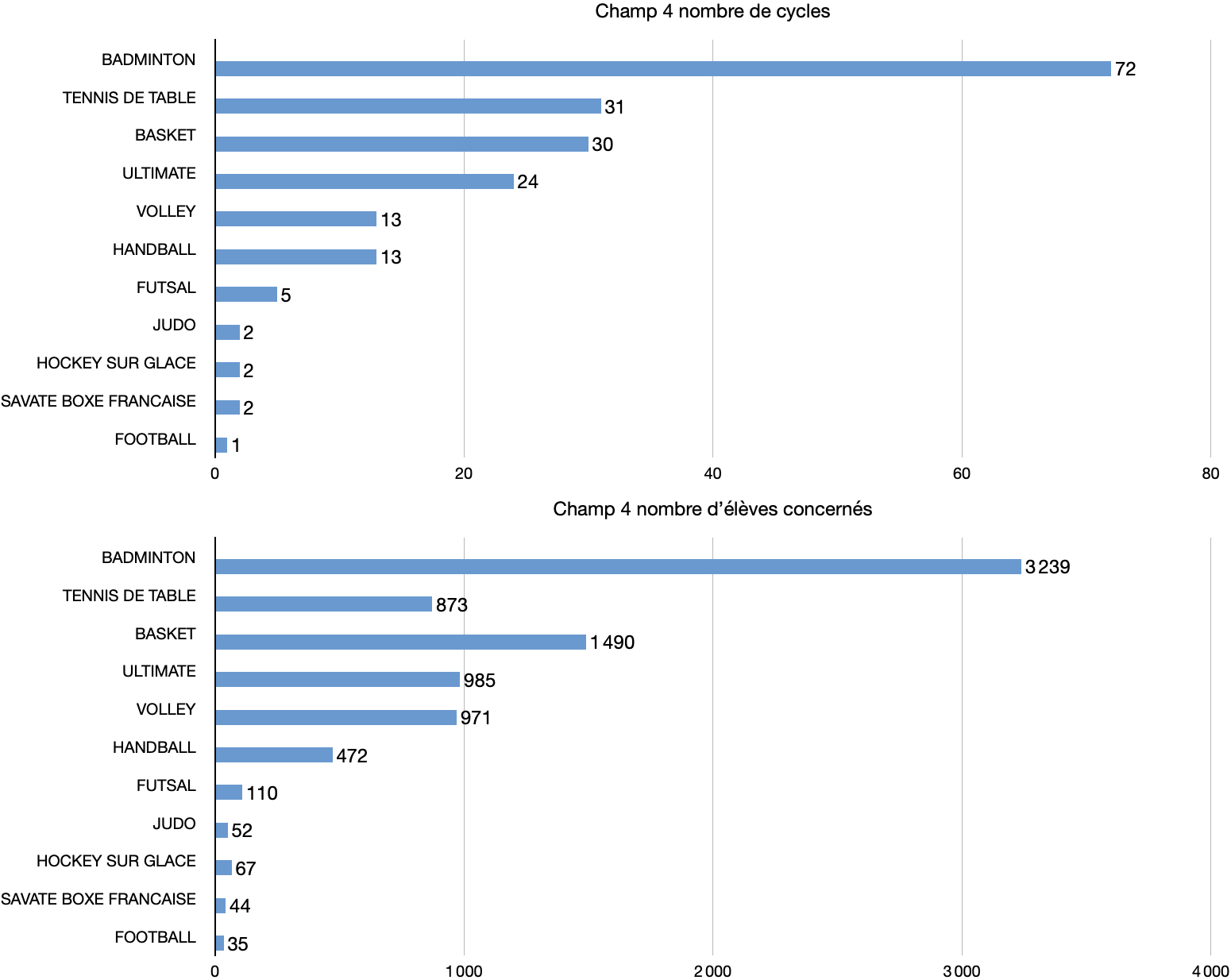 APSA PAR CHAMPS D’APPRENTISSAGE N°5
PRO
Niveau académique
2020-2021
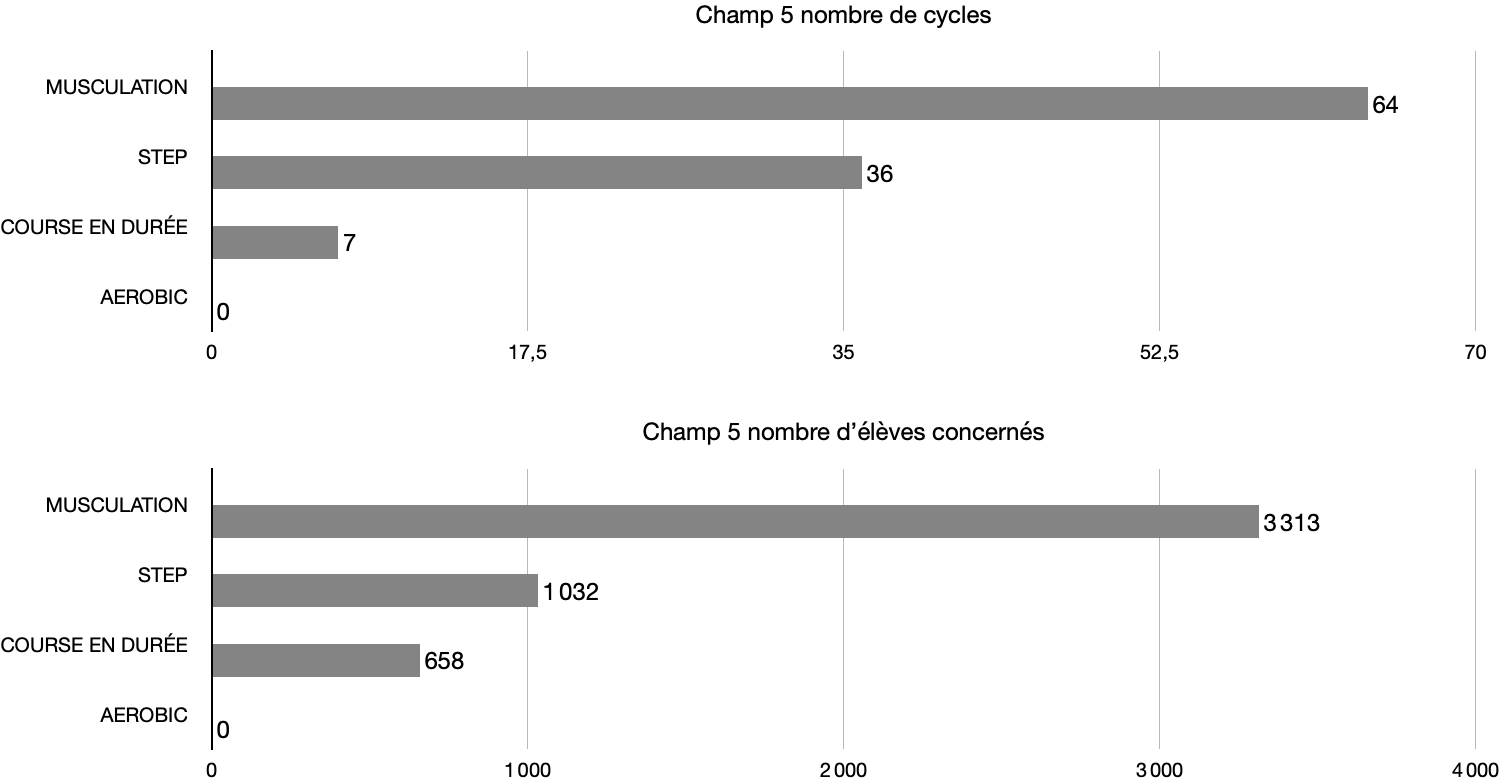 APSA PAR CHAMPS D’APPRENTISSAGE N°1
PRO
Niveau départemental
2020-2021
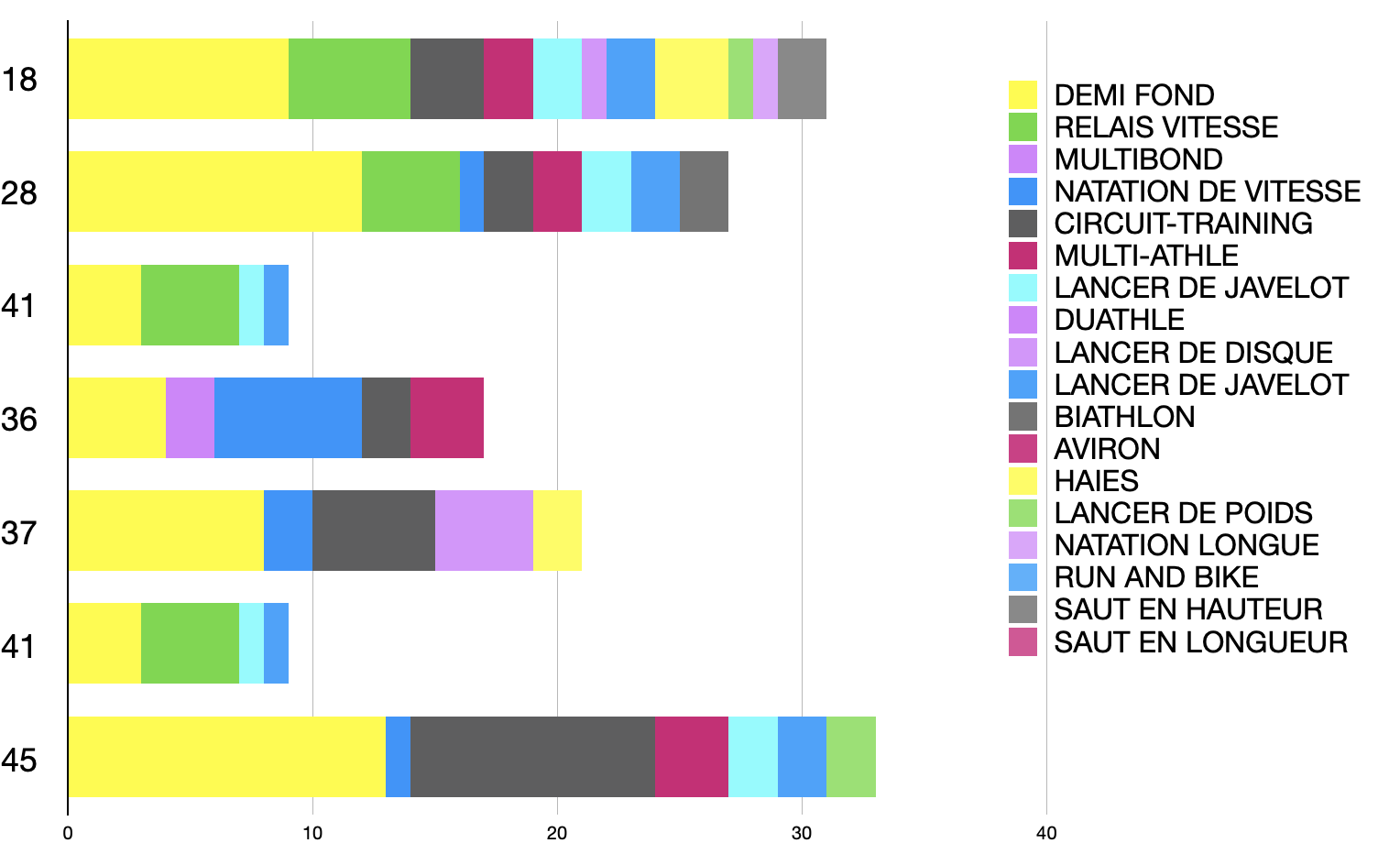 APSA PAR CHAMPS D’APPRENTISSAGE N°2
PRO
Niveau départemental
2020-2021
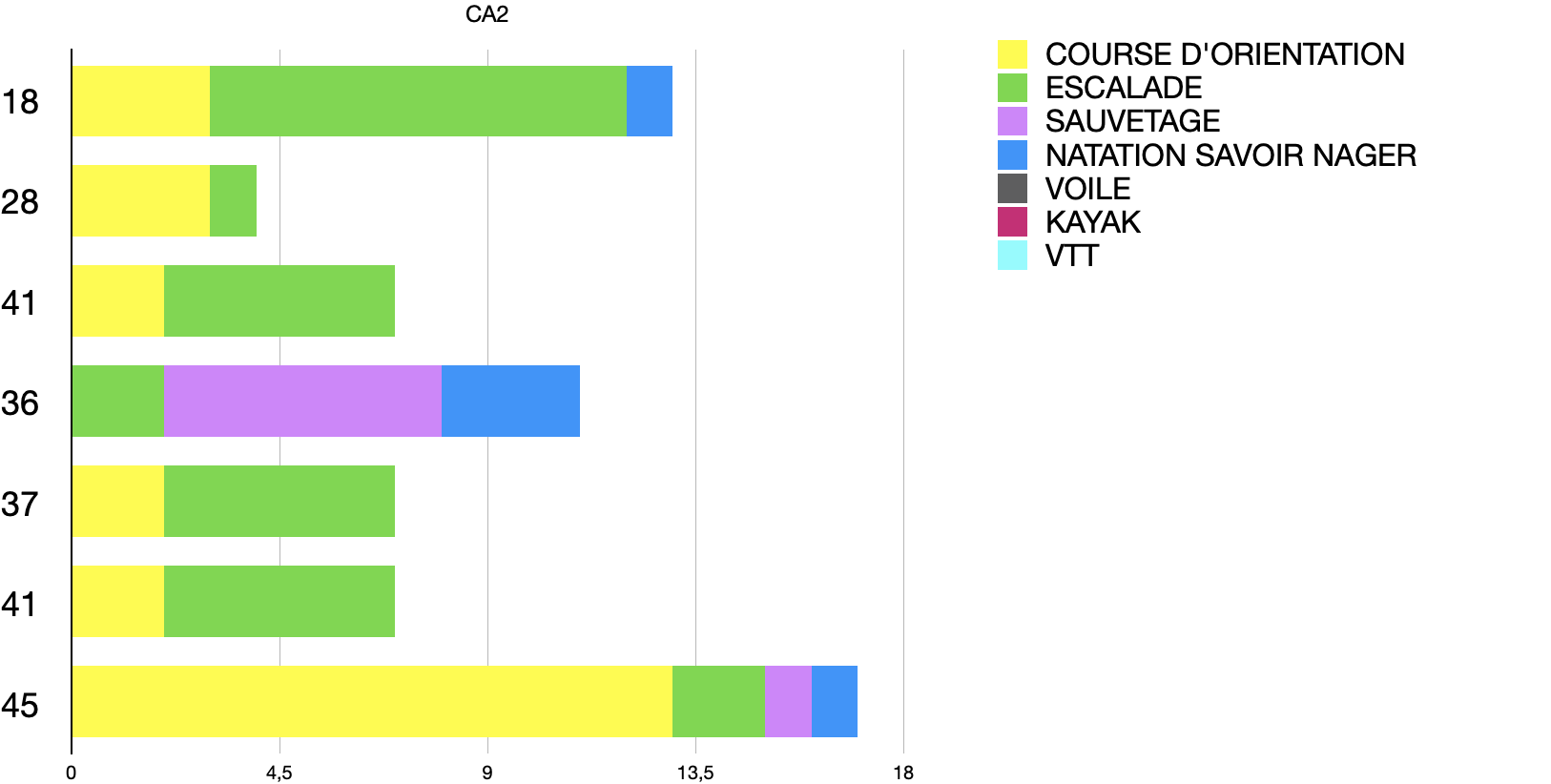 APSA PAR CHAMPS D’APPRENTISSAGE N°3
PRO
Niveau départemental
2020-2021
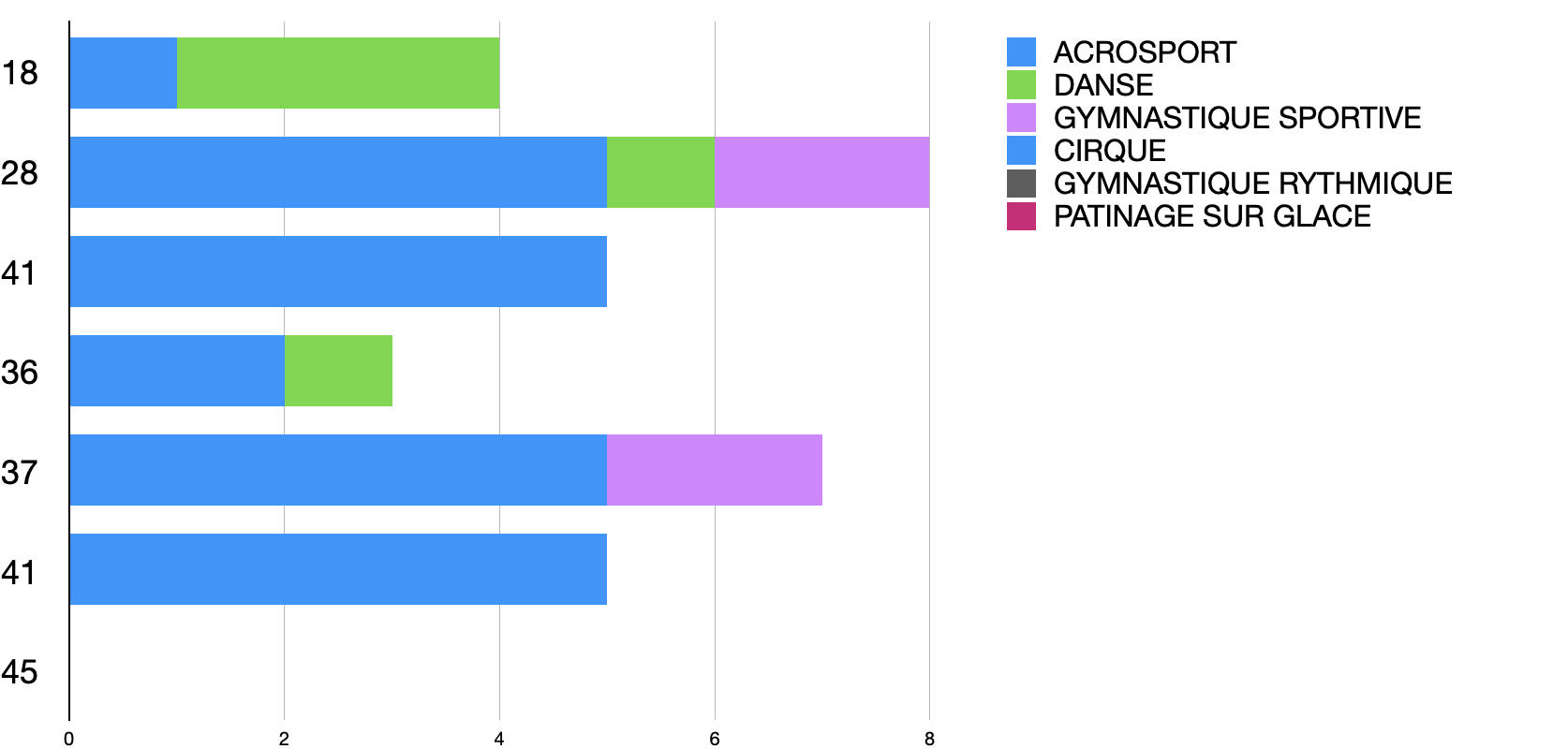 APSA PAR CHAMPS D’APPRENTISSAGE N°4
PRO
Niveau départemental
2020-2021
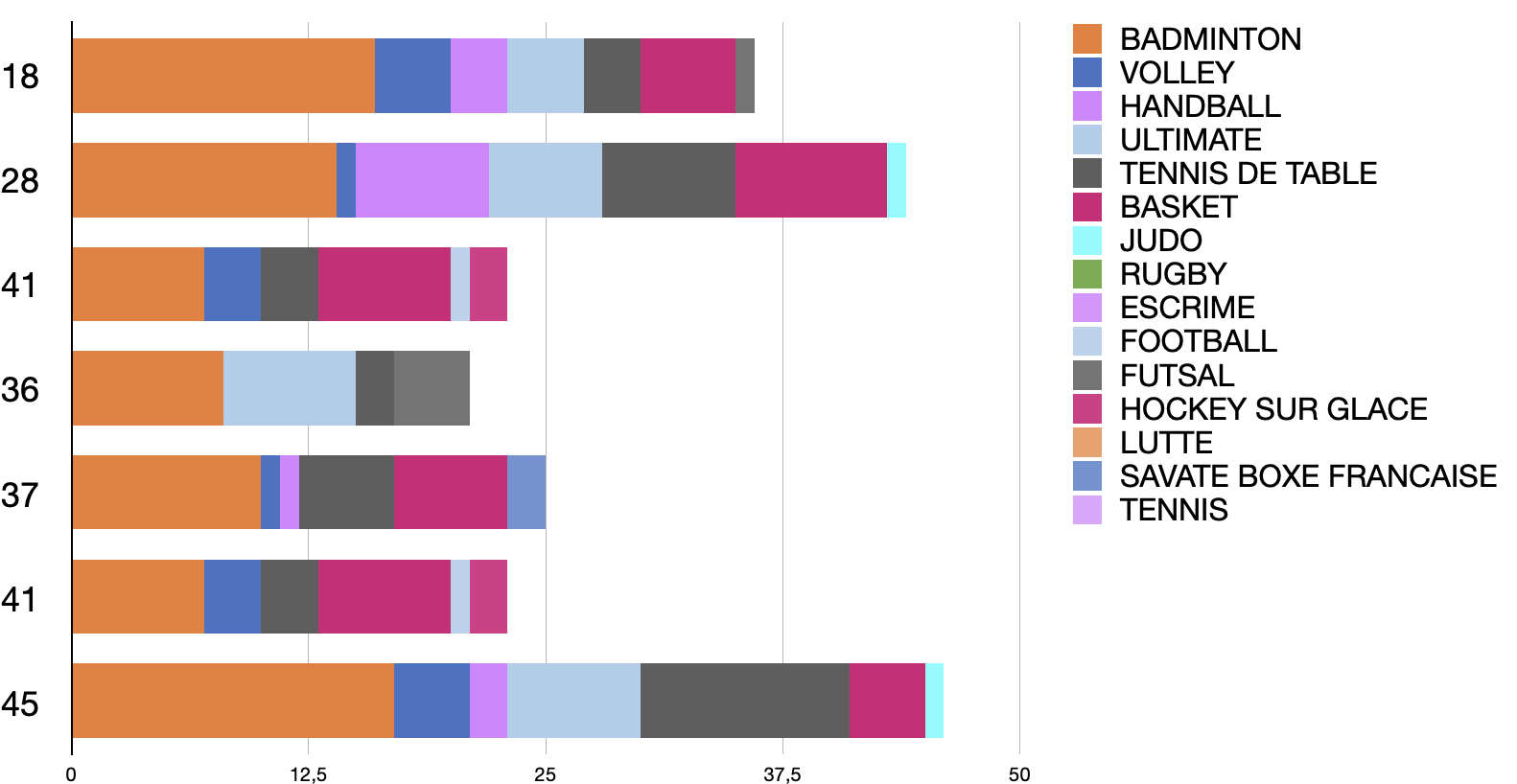 APSA PAR CHAMPS D’APPRENTISSAGE N°5
PRO
Niveau départemental
2020-2021
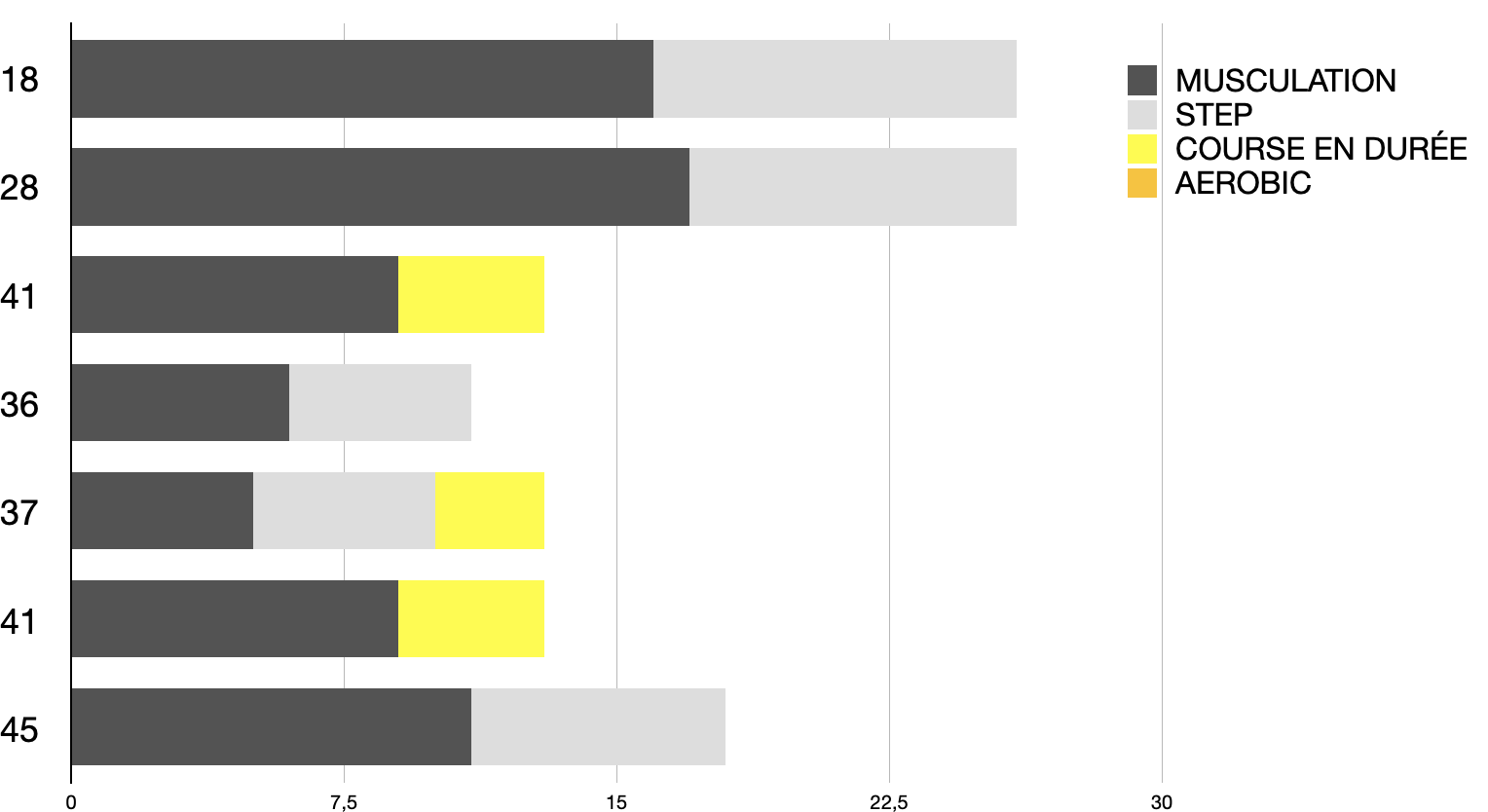 LABELS GÉNÉRATION 2024
PRO
Niveau Académique et départemental
2020-2021
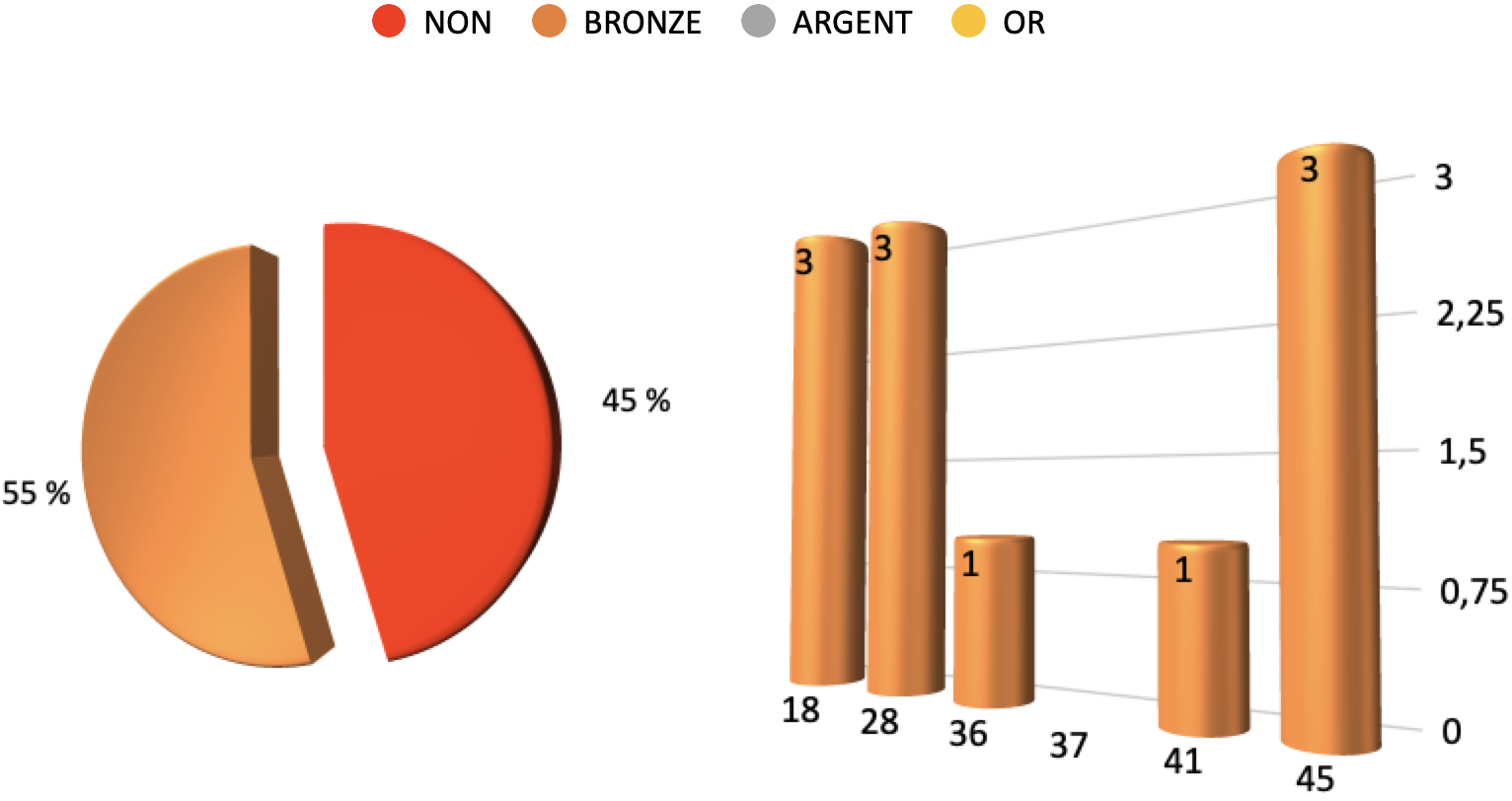 NIVEAU DE FORMALISATION PROJET EPS
PRO
Niveau Académique et départemental
2020-2021
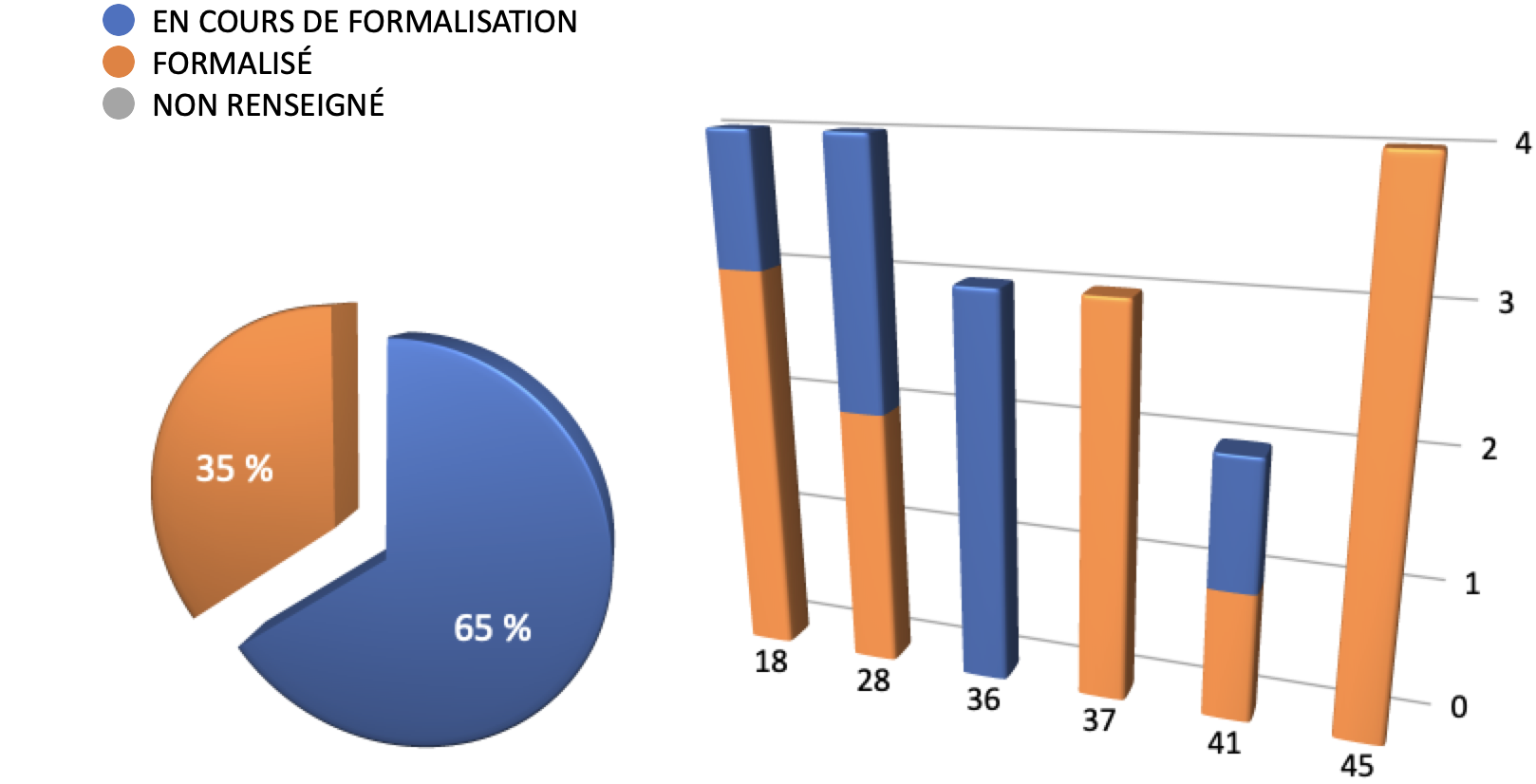 ANALYSE CROISÉE
Champs d’apprentissages par niveaux de classe
Niveau Académique
2020-2021
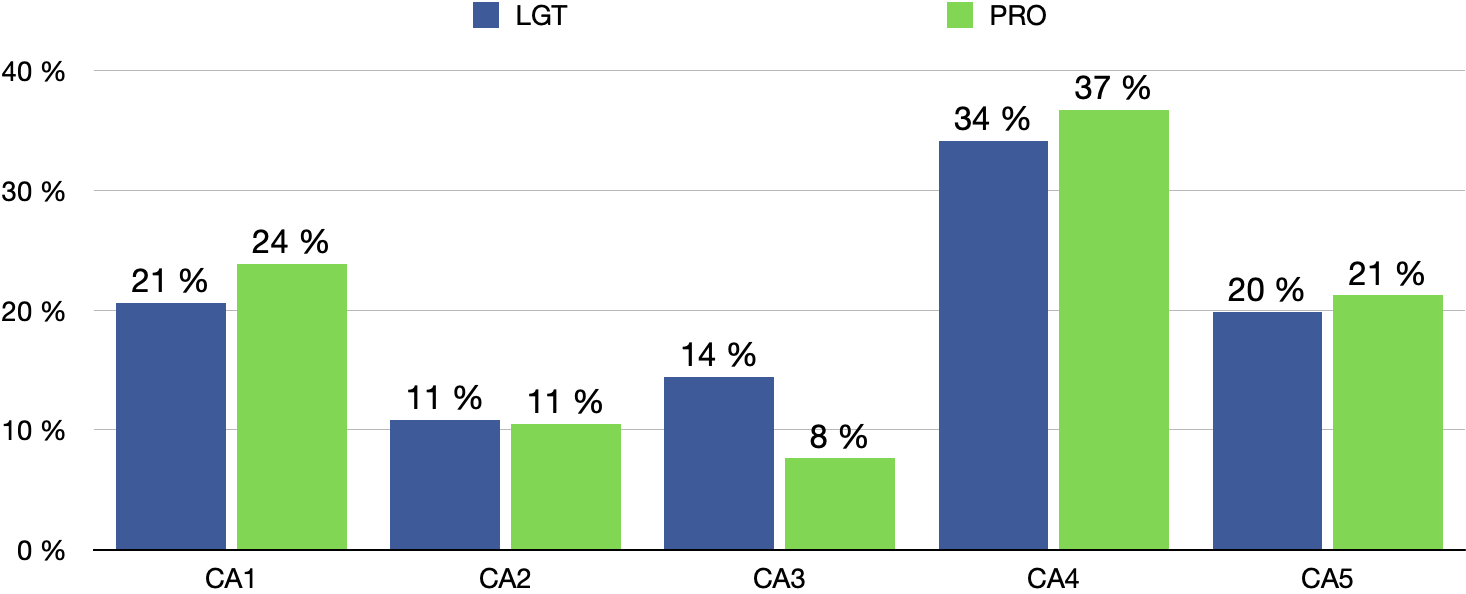 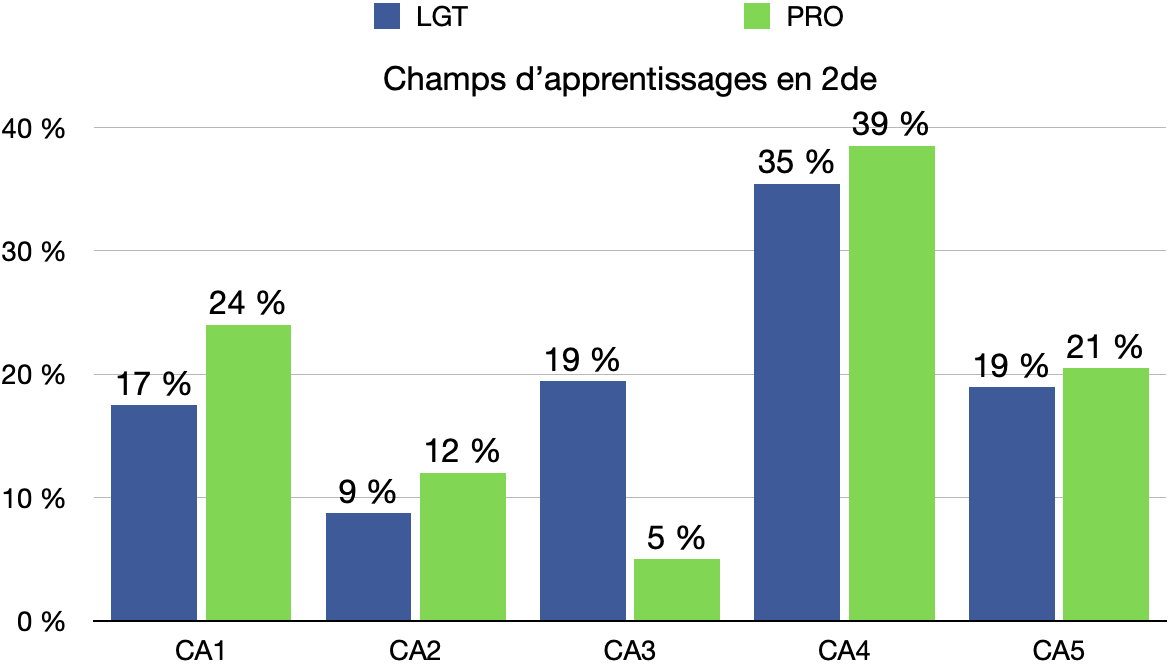 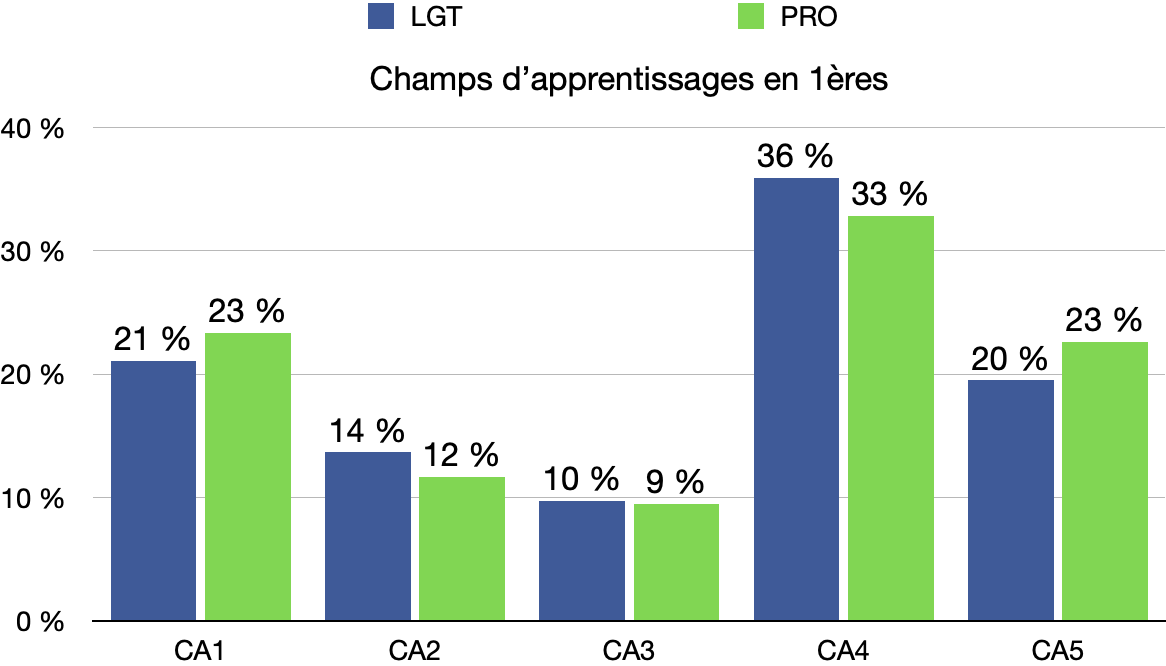 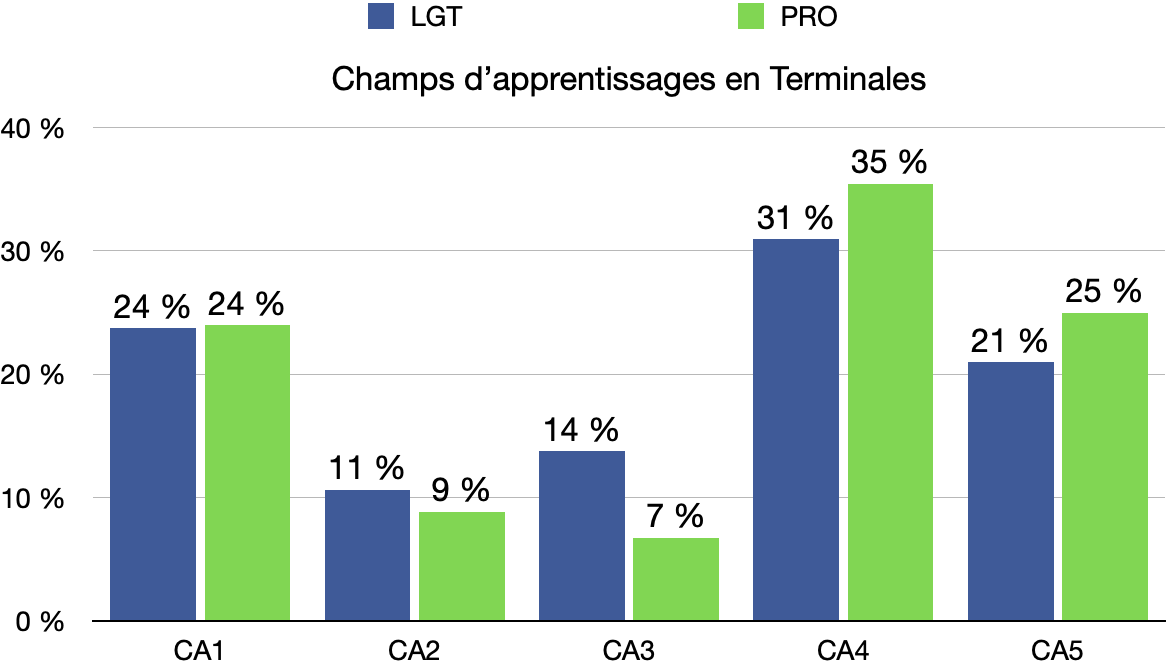 ANALYSE CROISÉE
APSA DU CHAMP D’APPRENTISSAGE N°1
Niveau Académique
2020-2021
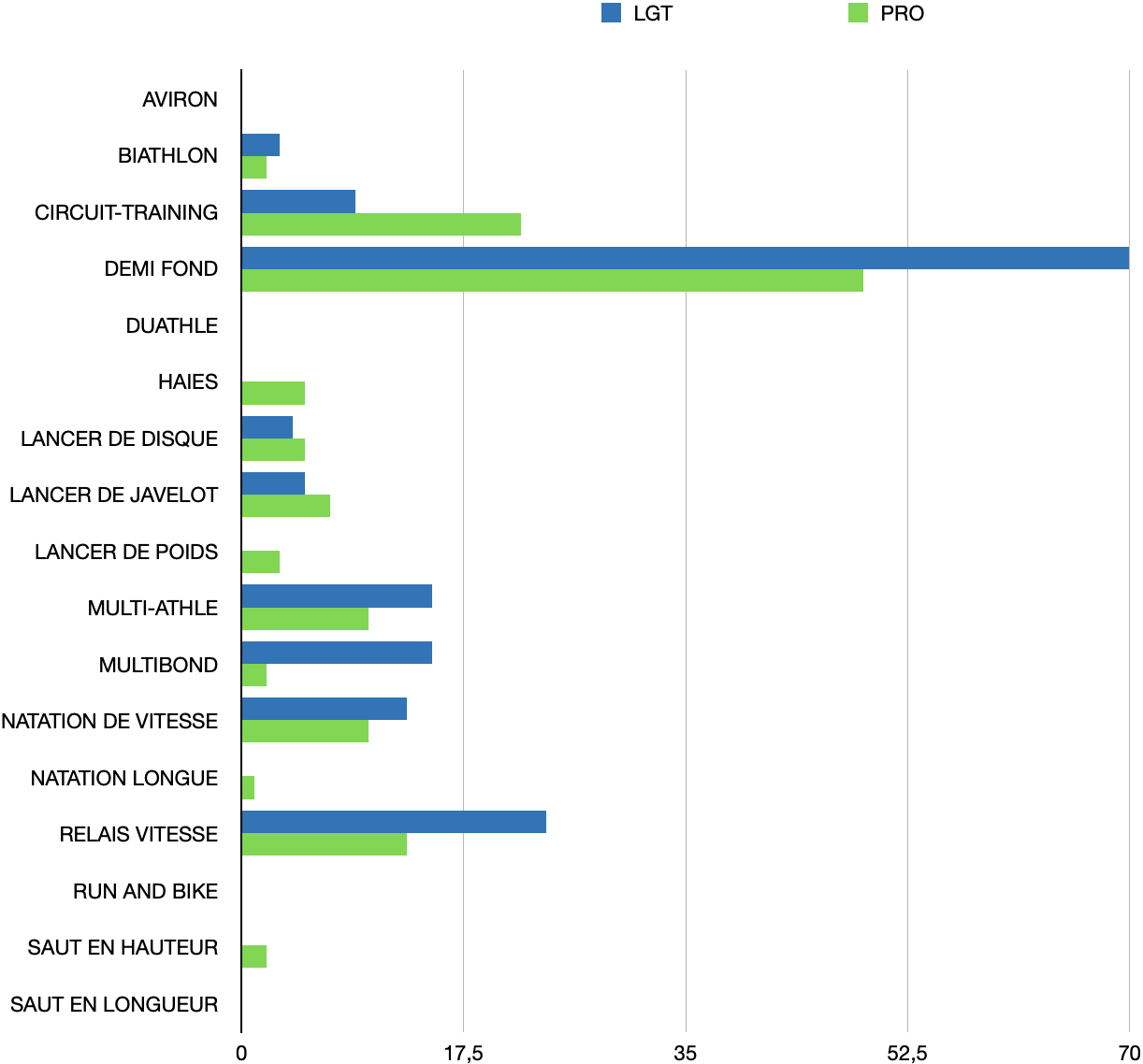 ANALYSE CROISÉE
APSA DU CHAMP D’APPRENTISSAGE N°2
Niveau Académique
2020-2021
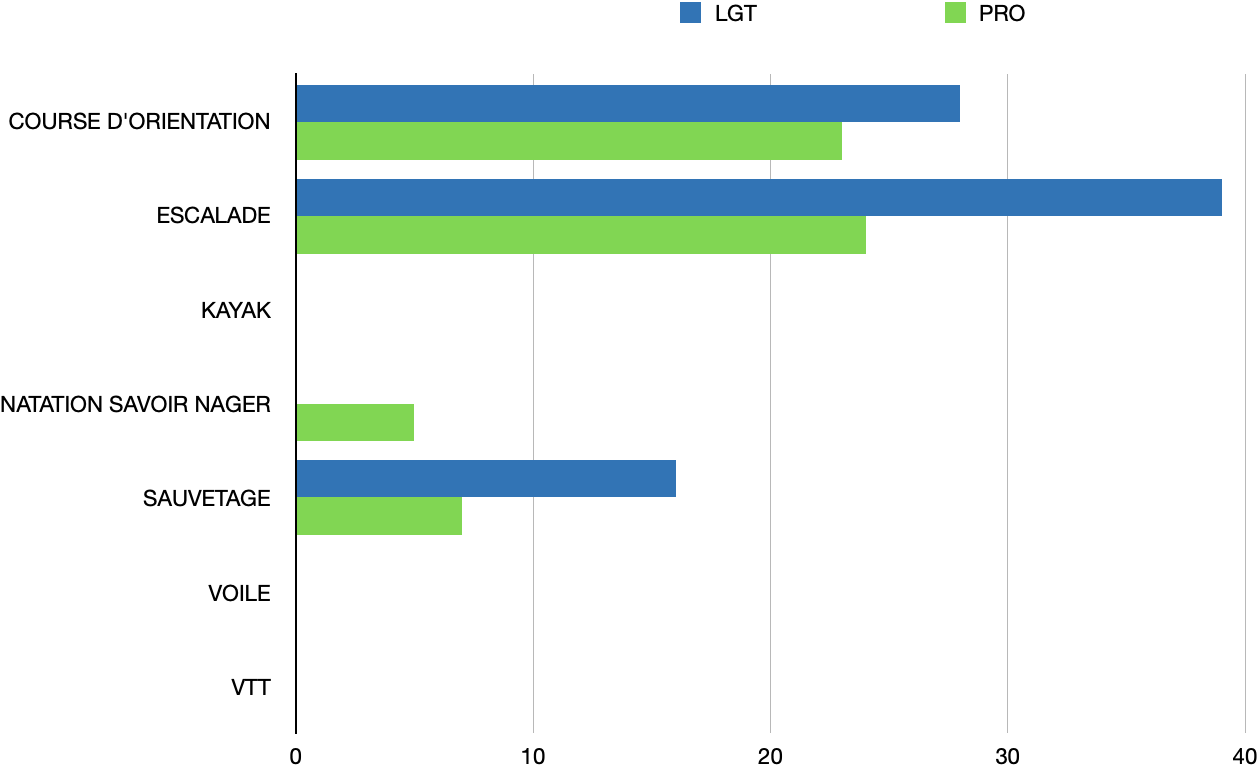 ANALYSE CROISÉE
APSA DU CHAMP D’APPRENTISSAGE N°3
Niveau Académique
2020-2021
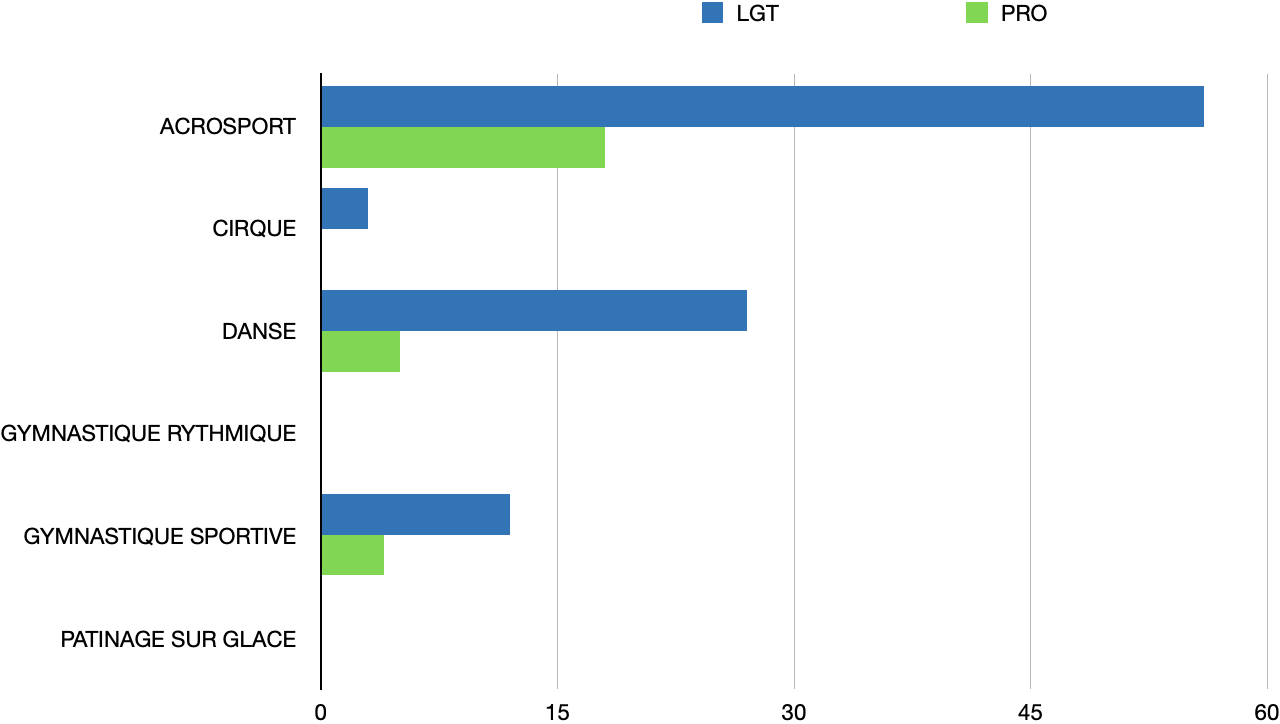 ANALYSE CROISÉE
APSA DU CHAMP D’APPRENTISSAGE N°4
Niveau Académique
2020-2021
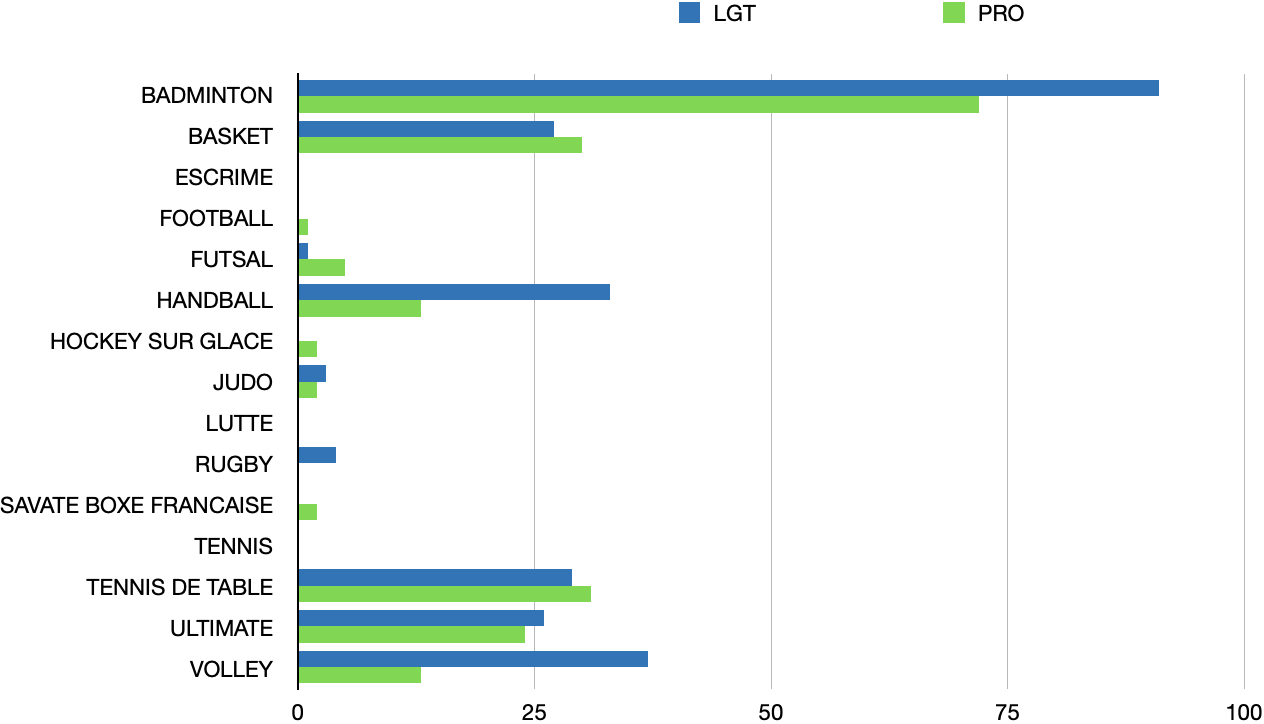 ANALYSE CROISÉE
APSA DU CHAMP D’APPRENTISSAGE N°5
Niveau Académique
2020-2021
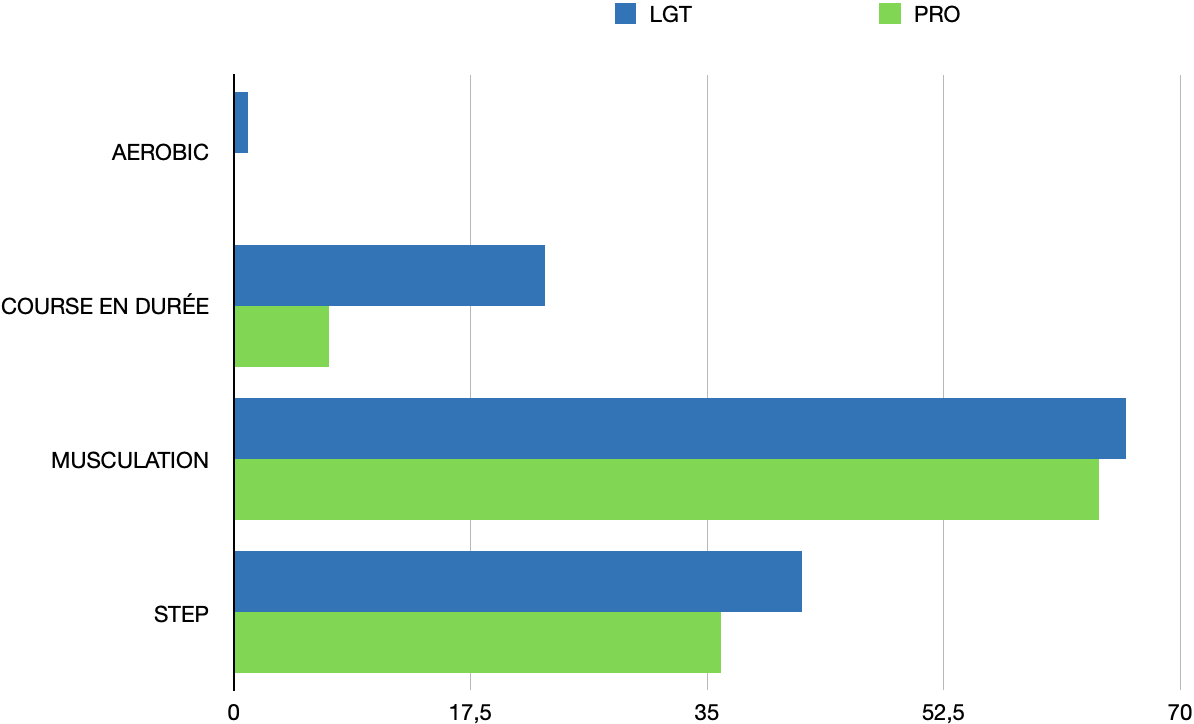 ANALYSE CROISÉE
LABELS GÉNÉRATION 2024
Niveau Académique
2020-2021
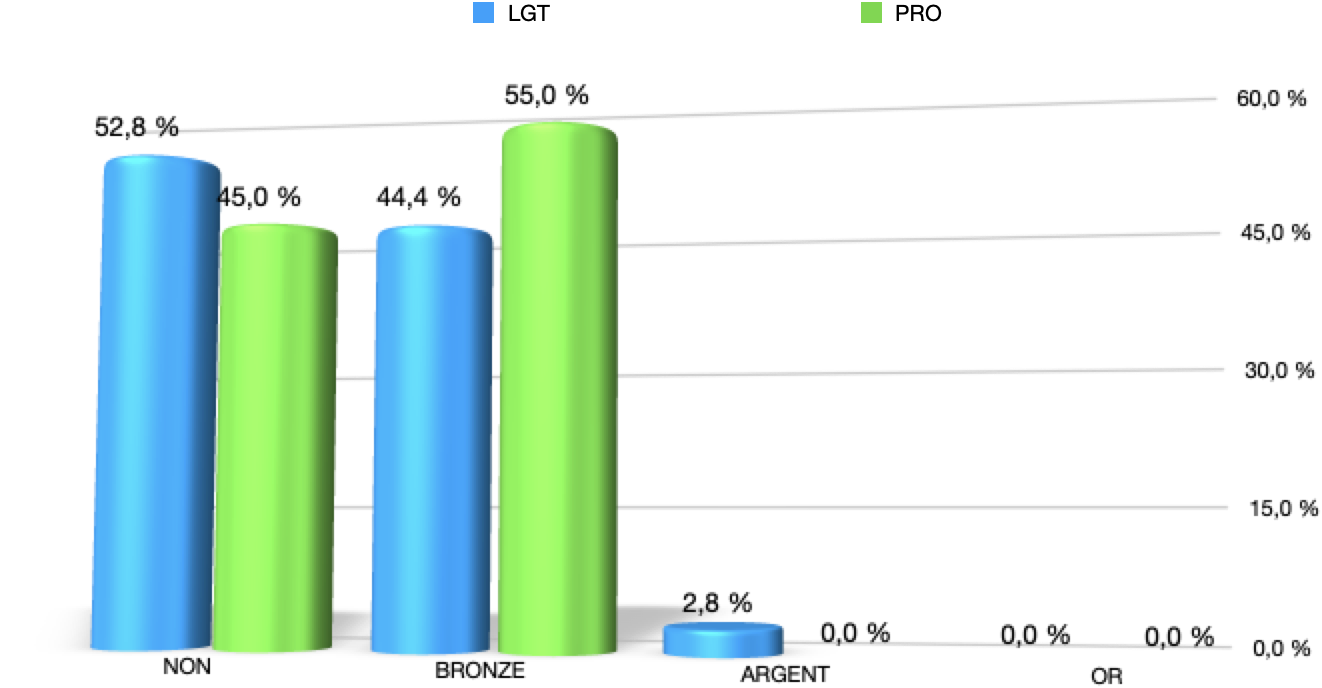 ANALYSE CROISÉE
NIVEAU DE FORMALISATION PROJET EPS
Aux plans Académique et départemental
2020-2021
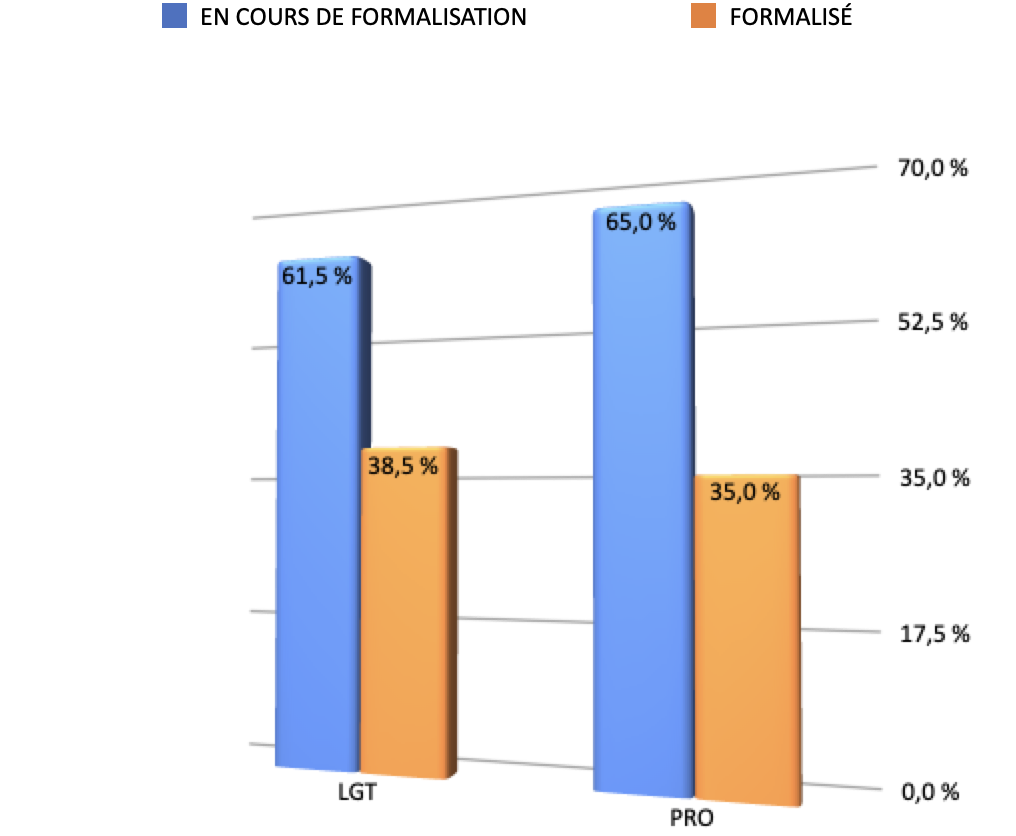 CHAMPS D’APPRENTISSAGE PROGRAMMÉS
PRO
Niveau académique
2020-2021
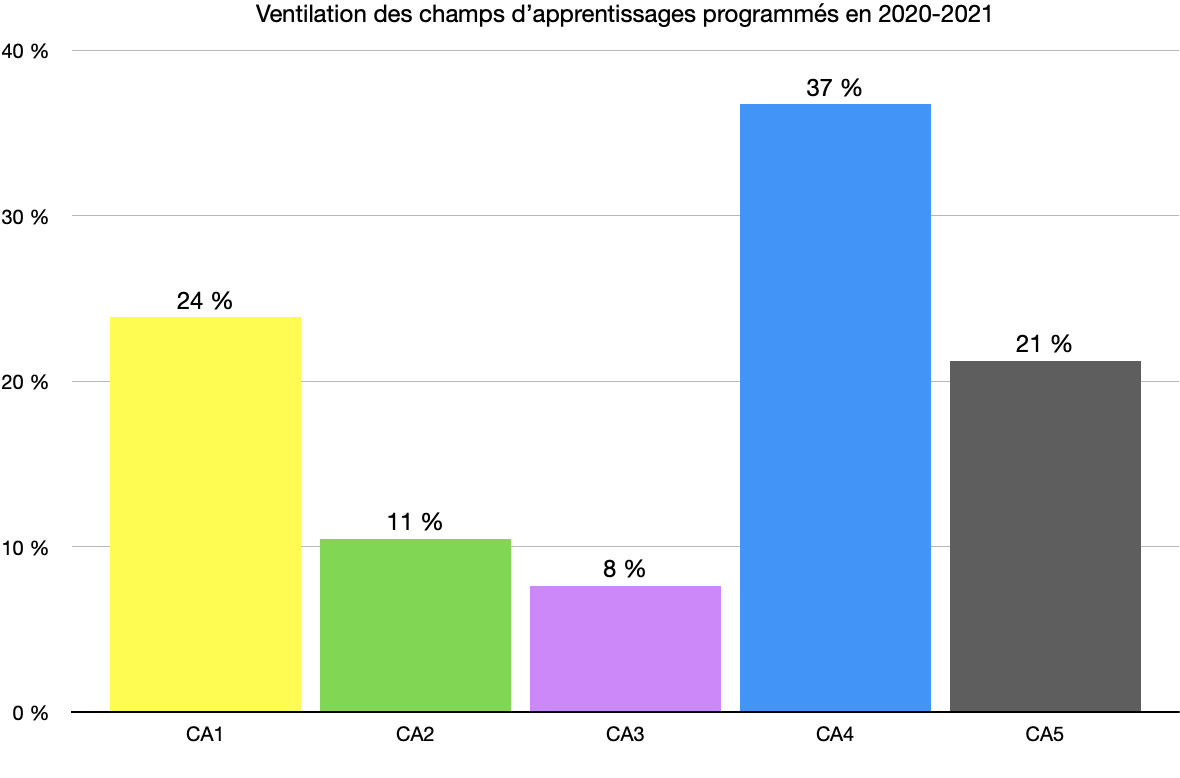 CHAMPS D’APPRENTISSAGE PAR TYPE D’ÉTABLISSEMENT
PRO
Niveau académique
2020-2021
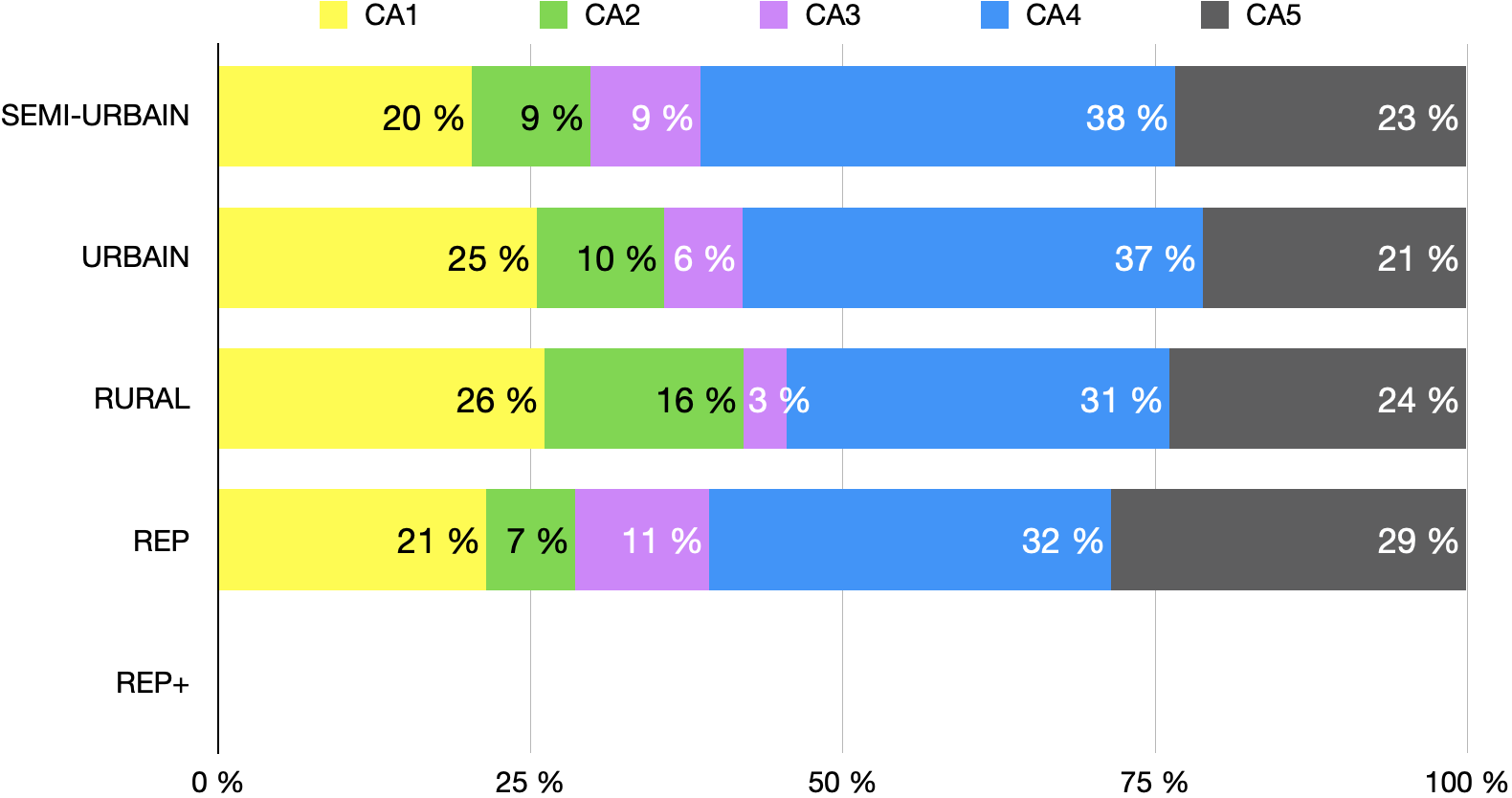 CHAMPS D’APPRENTISSAGE PAR DÉPARTEMENT
PRO
Niveau Départemental
2020-2021
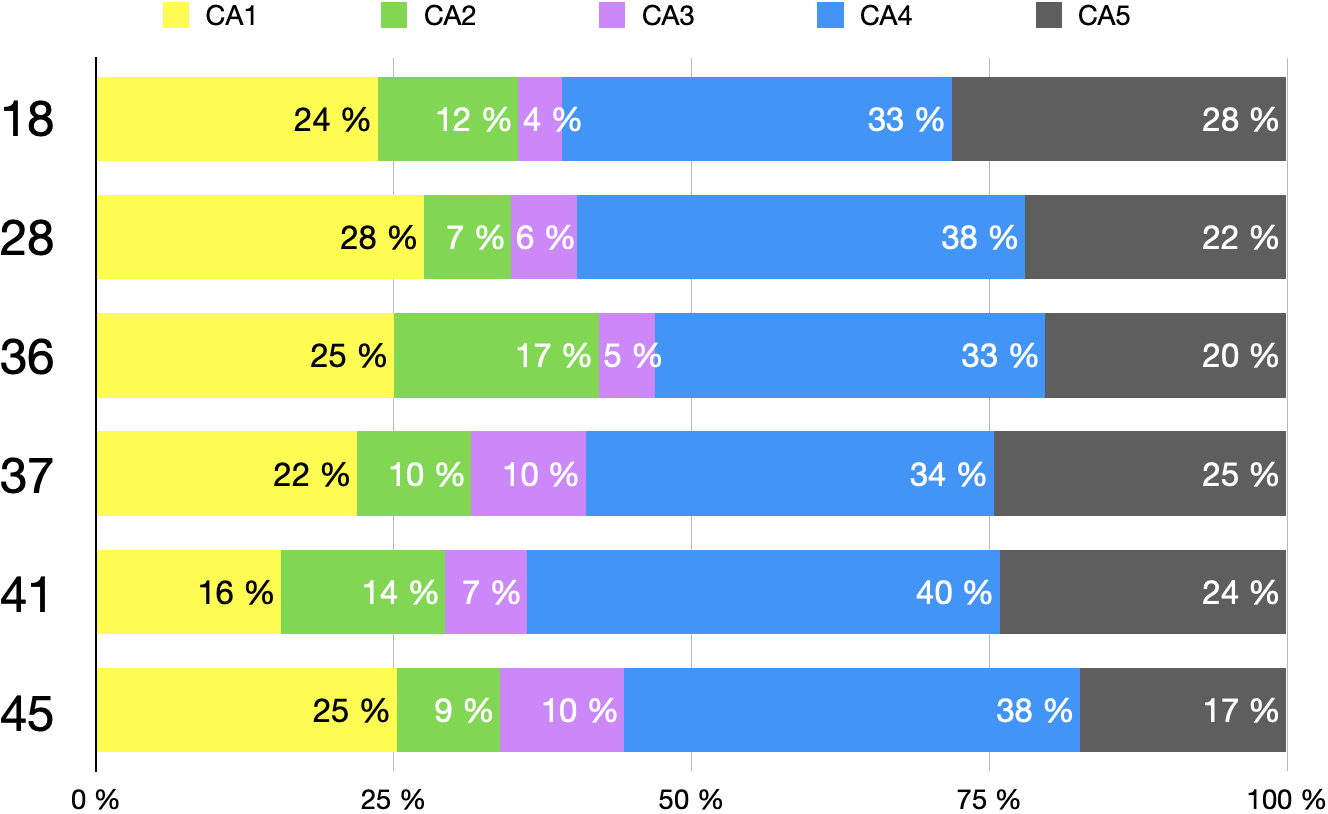 CHAMPS D’APPRENTISSAGE PAR NIVEAU DE CLASSE
PRO
Au plan académique
2020-2021
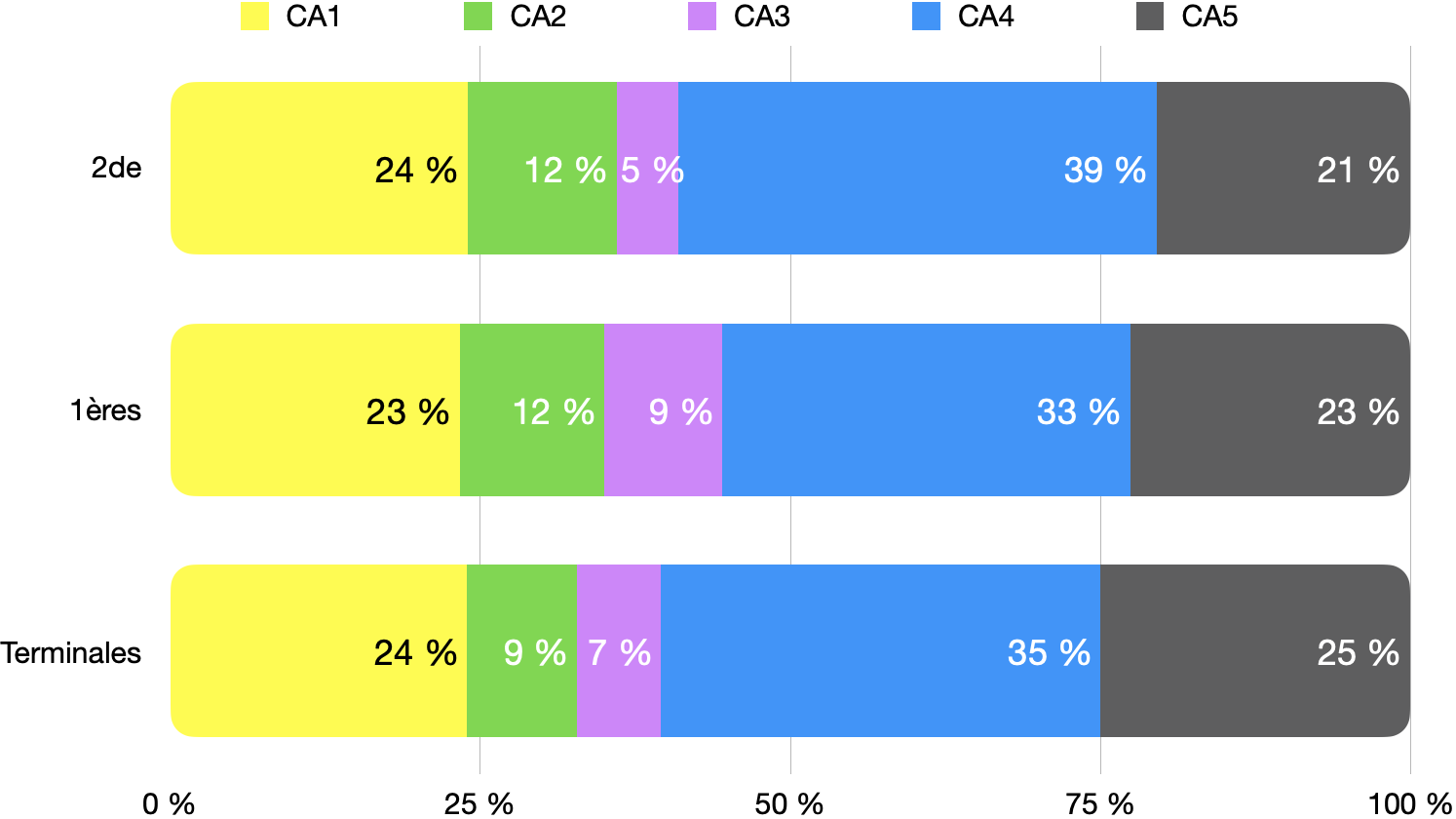 CHAMPS D’APPRENTISSAGE PAR NIVEAU DE CLASSE
PRO
Au plan départemental: 18
2020-2021
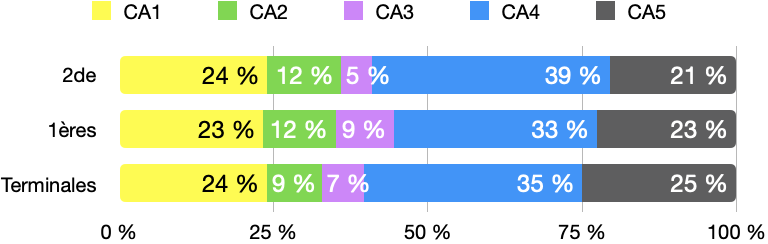 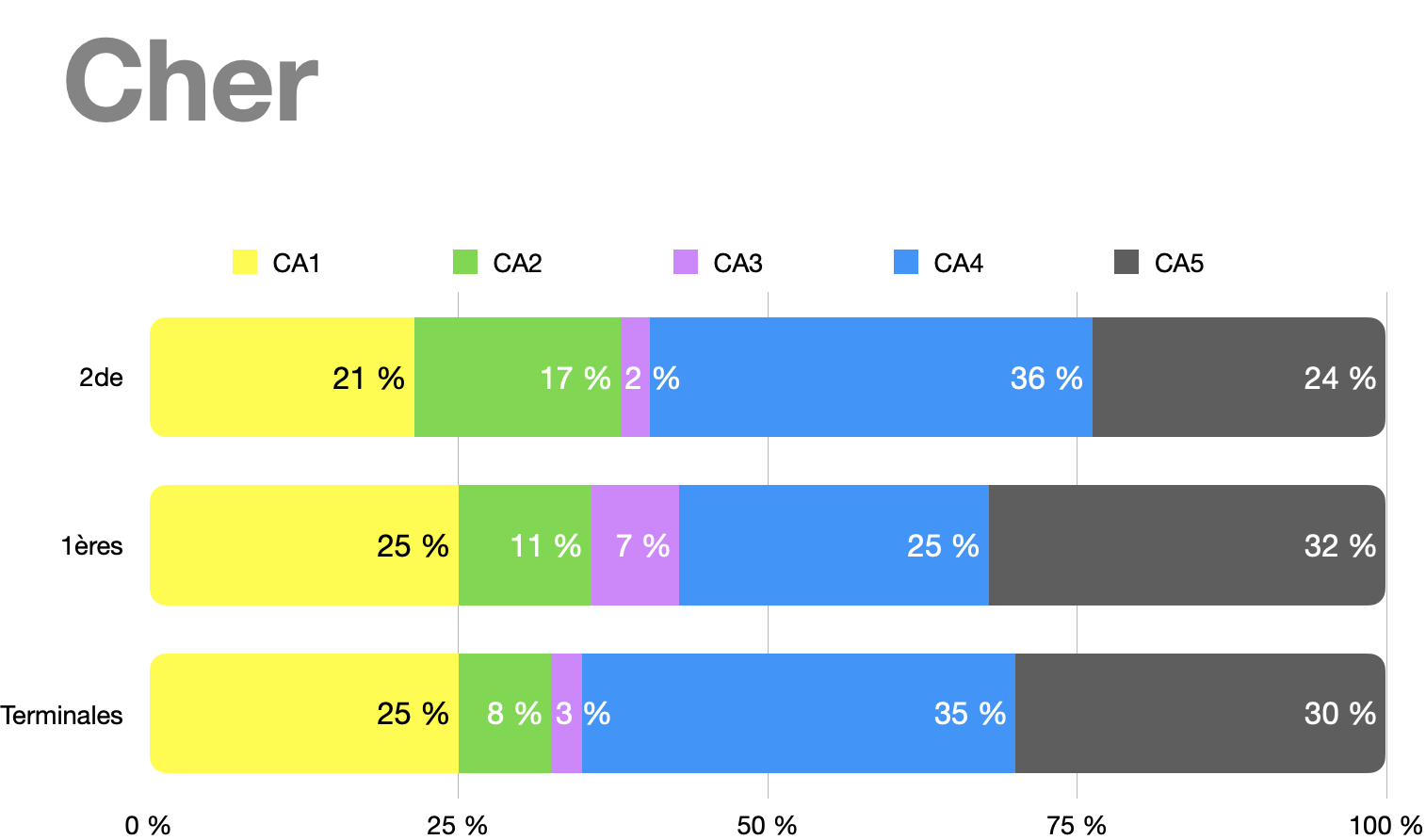 CHAMPS D’APPRENTISSAGE PAR NIVEAU DE CLASSE
PRO
Au plan départemental: 28
2020-2021
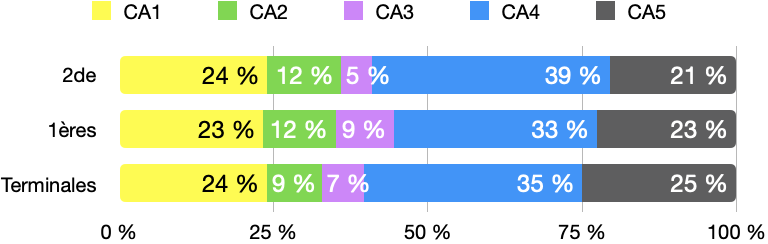 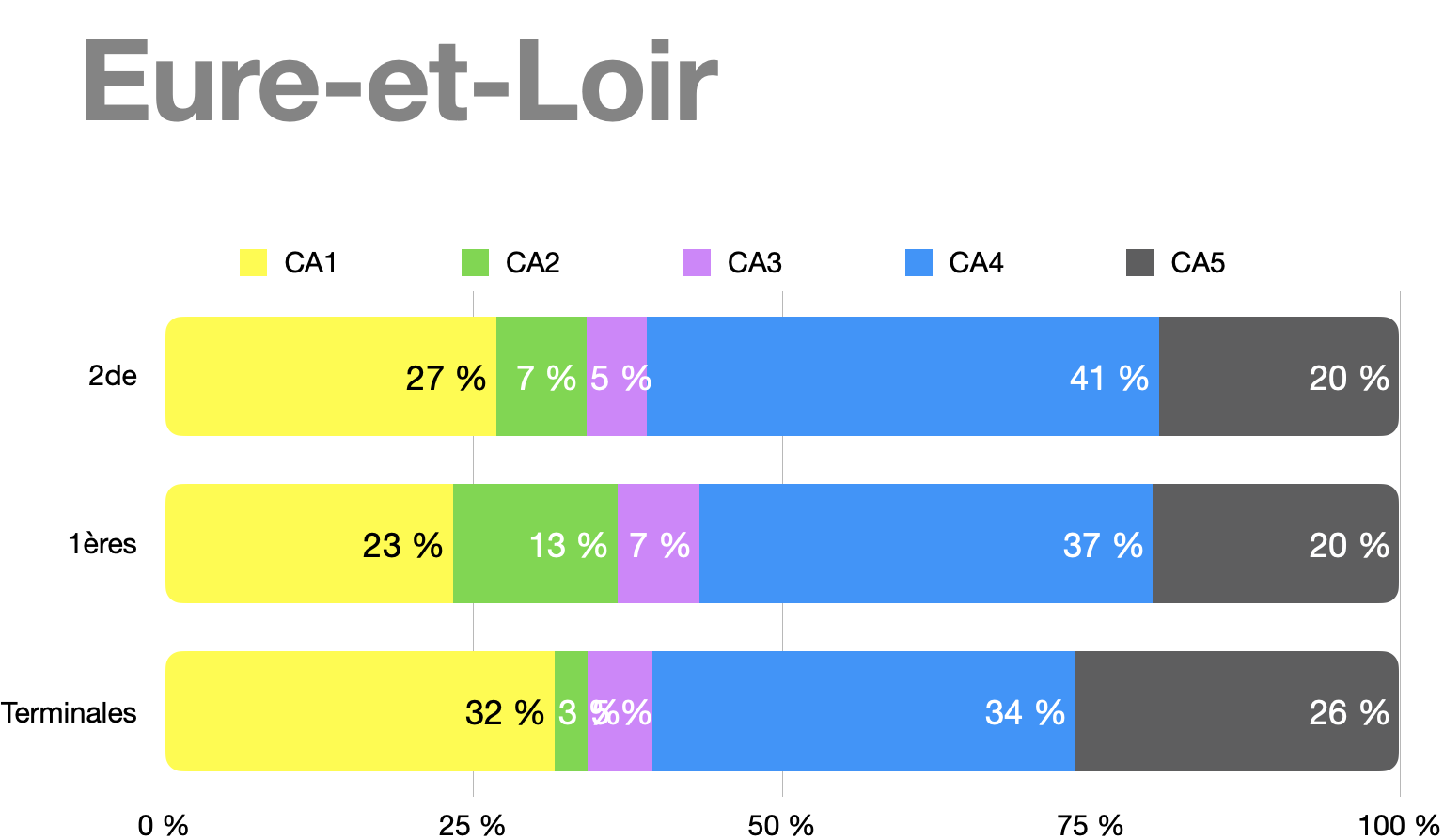 CHAMPS D’APPRENTISSAGE PAR NIVEAU DE CLASSE
PRO
Au plan départemental: 36
2020-2021
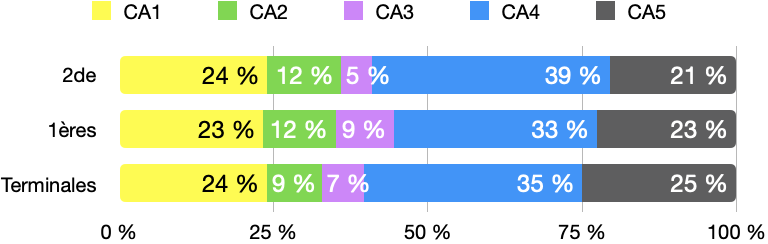 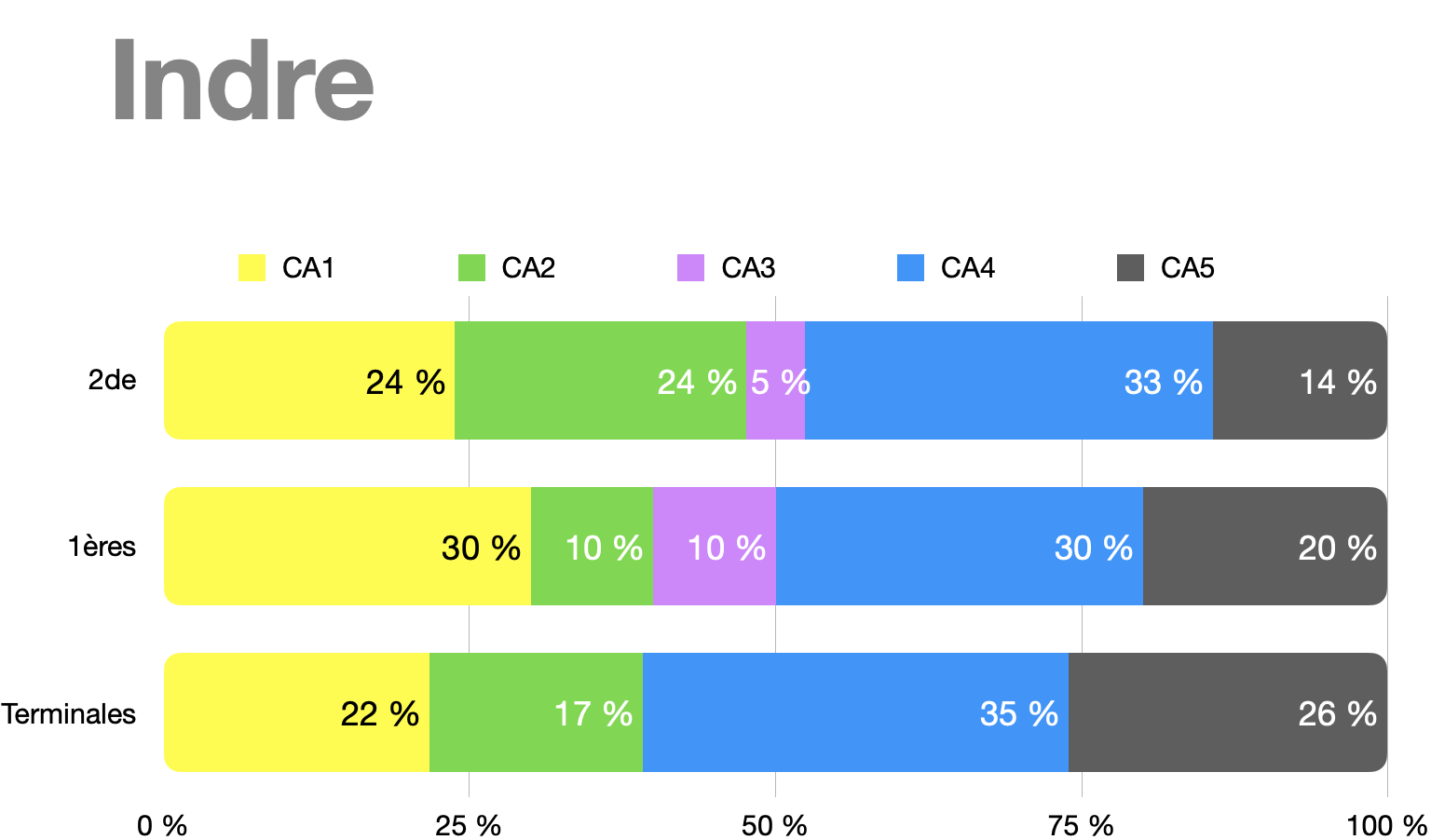 CHAMPS D’APPRENTISSAGE PAR NIVEAU DE CLASSE
PRO
Au plan départemental: 37
2020-2021
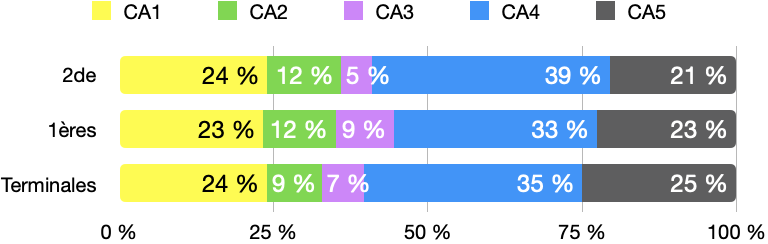 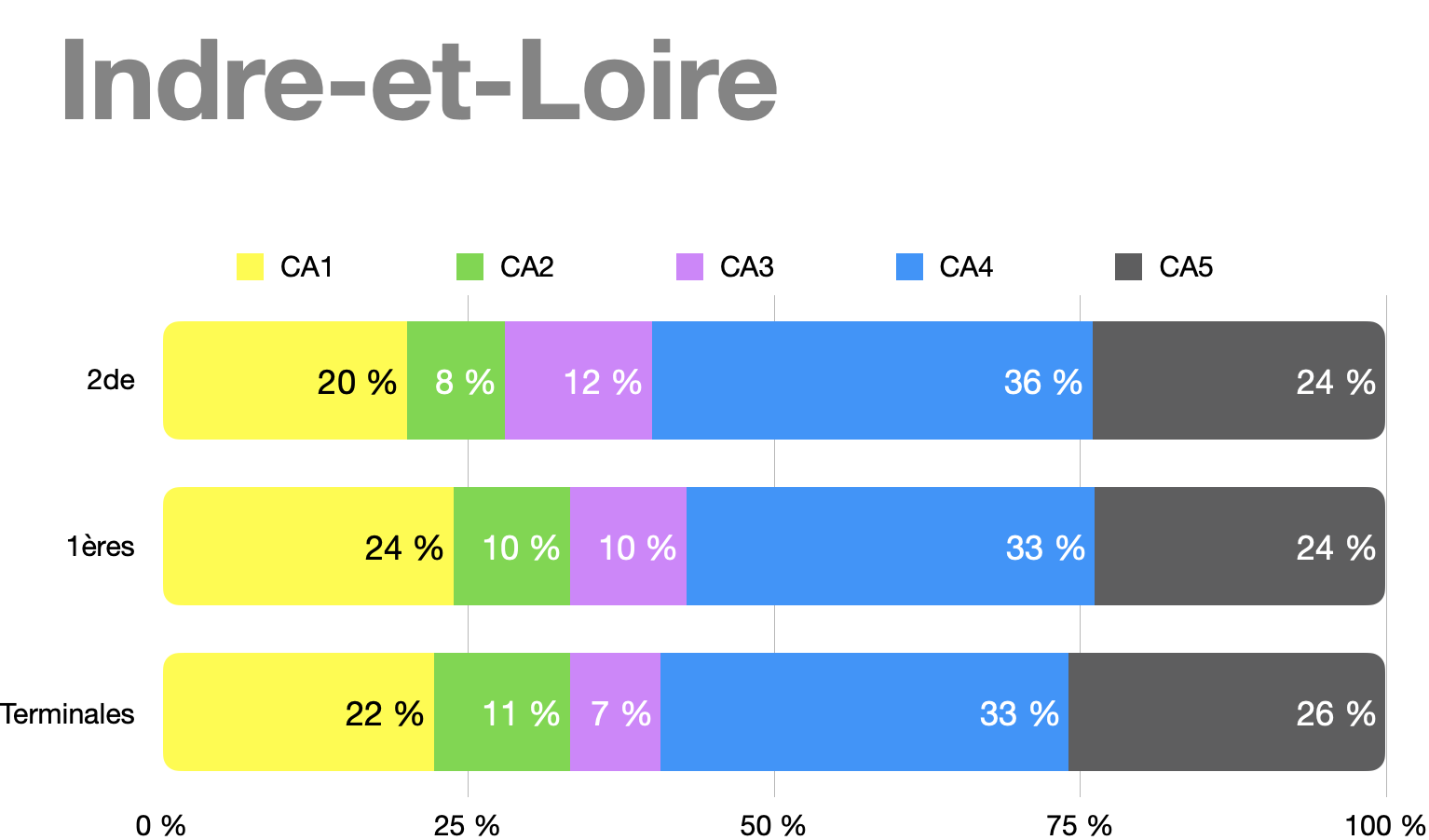 CHAMPS D’APPRENTISSAGE PAR NIVEAU DE CLASSE
PRO
Au plan départemental: 41
2020-2021
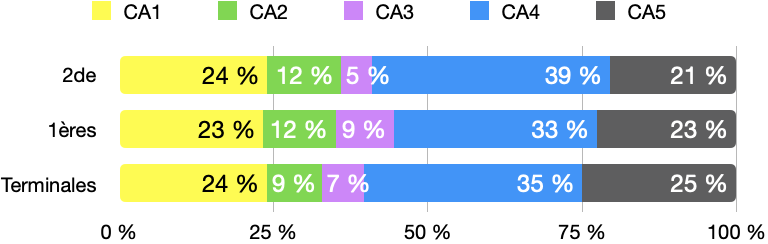 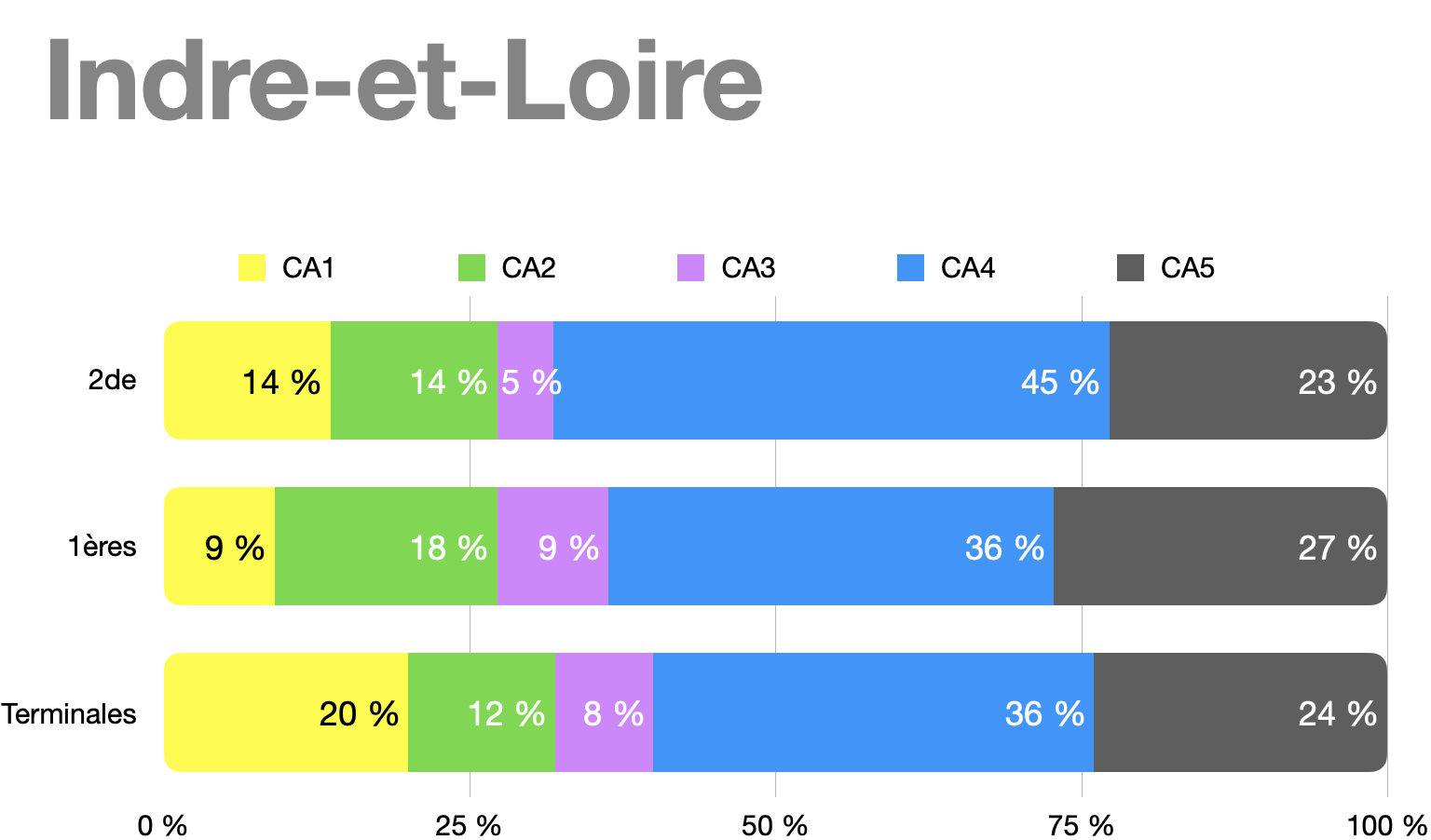 CHAMPS D’APPRENTISSAGE PAR NIVEAU DE CLASSE
PRO
Au plan départemental: 45
2020-2021
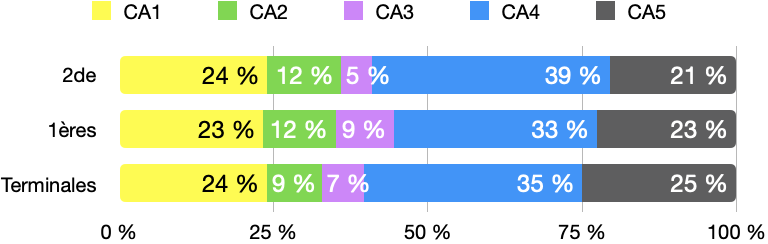 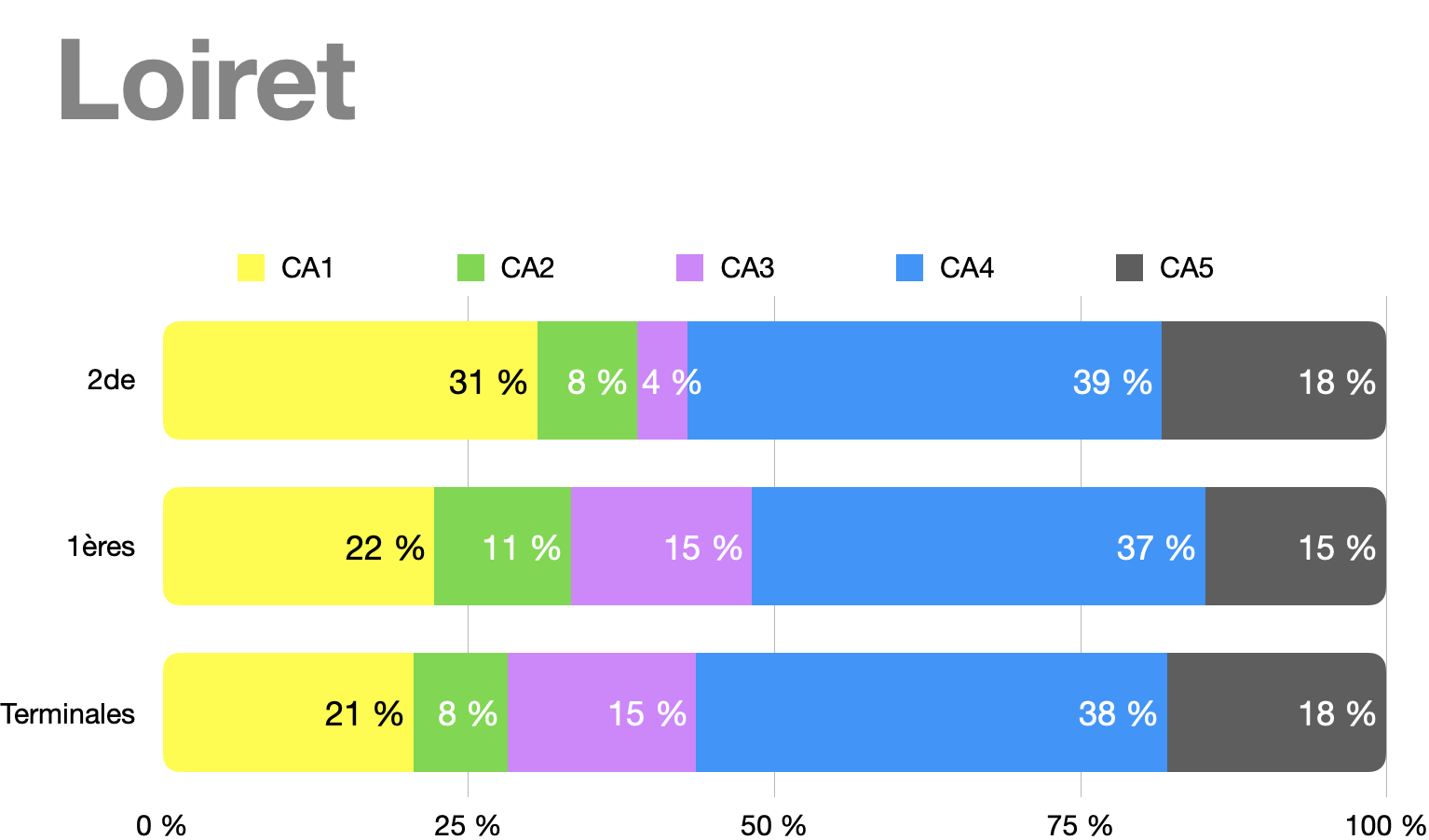 APSA PAR CHAMPS D’APPRENTISSAGE N°1
PRO
Niveau académique
2020-2021
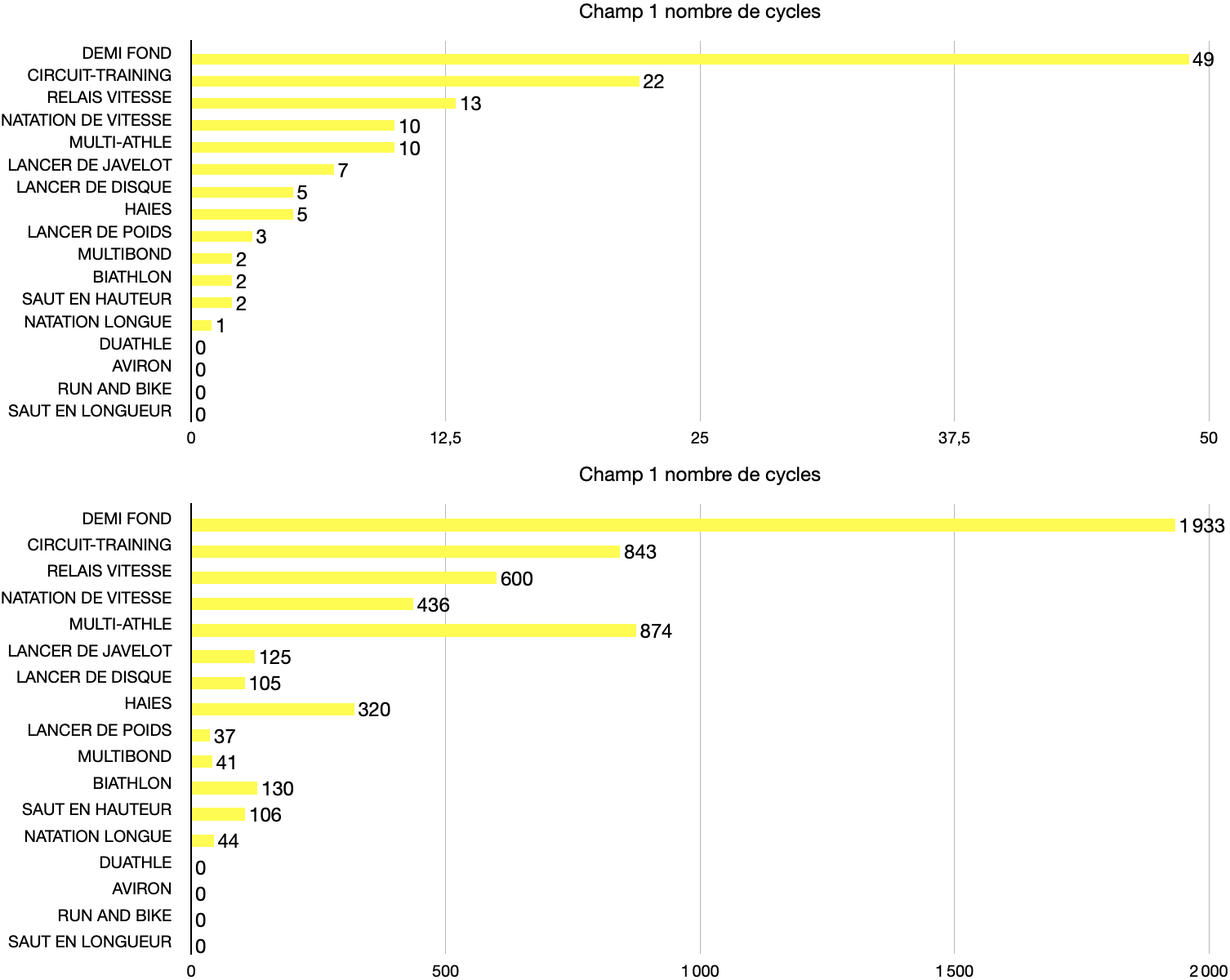 APSA PAR CHAMPS D’APPRENTISSAGE N°2
PRO
Niveau académique
2020-2021
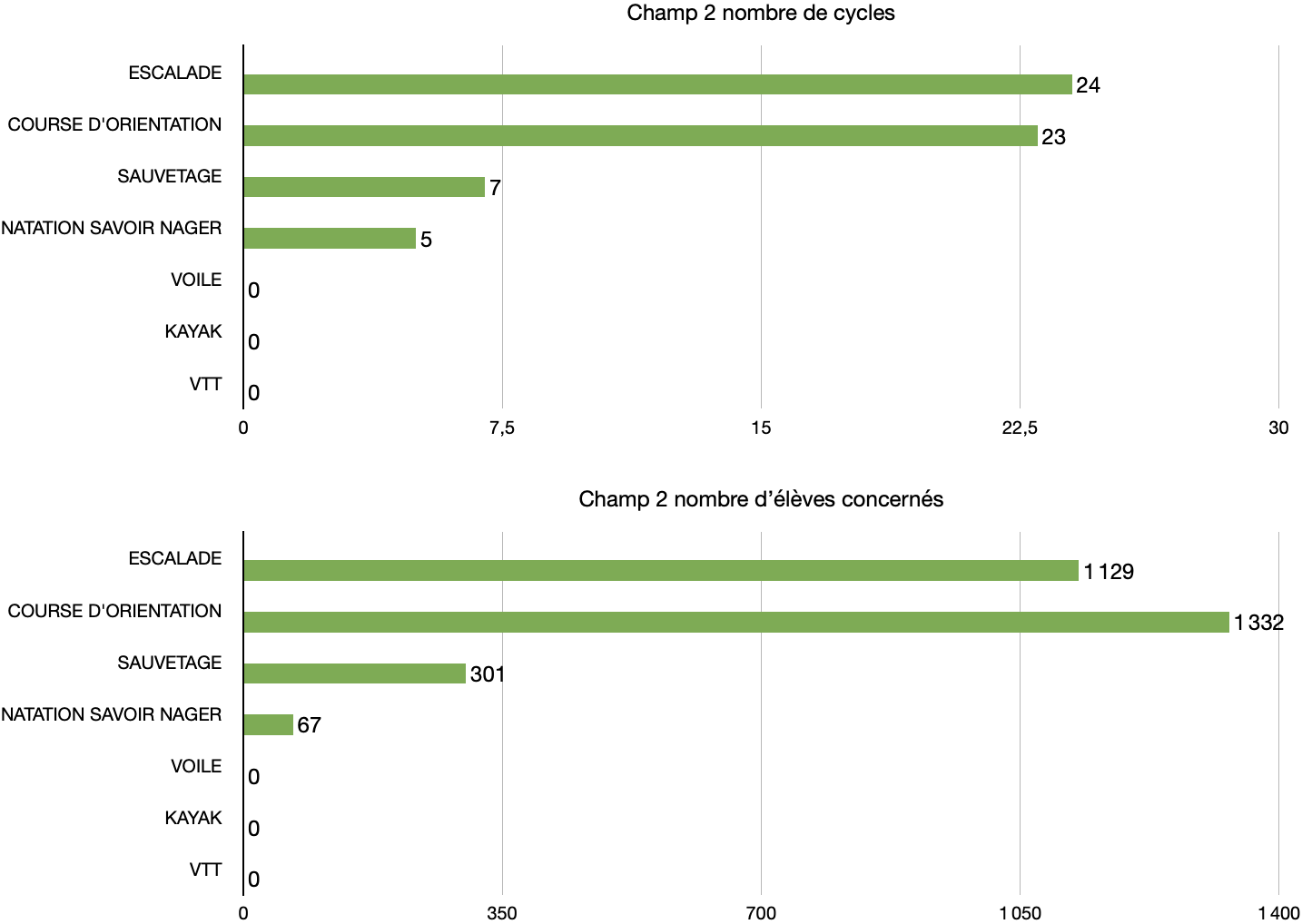 APSA PAR CHAMPS D’APPRENTISSAGE N°3
PRO
Niveau académique
2020-2021
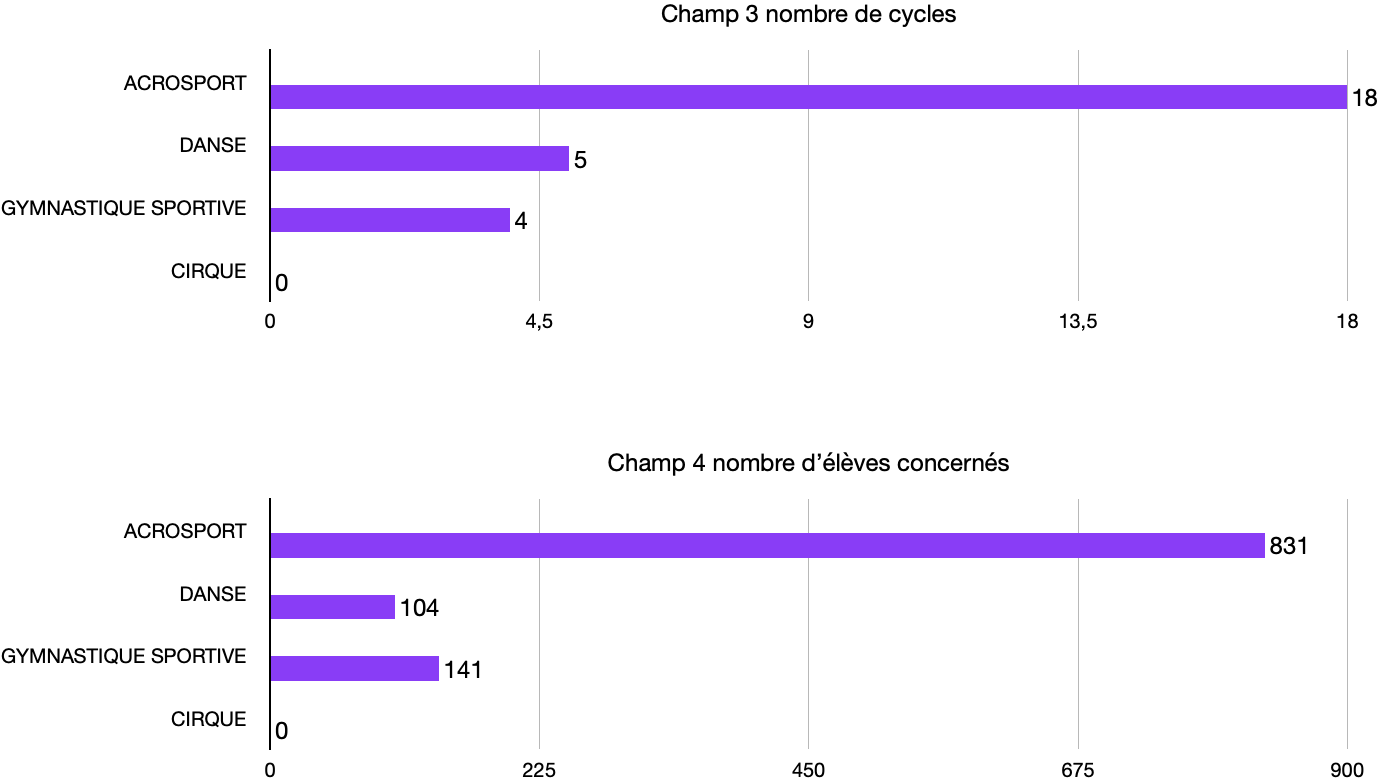 APSA PAR CHAMPS D’APPRENTISSAGE N°4
PRO
Niveau académique
2020-2021
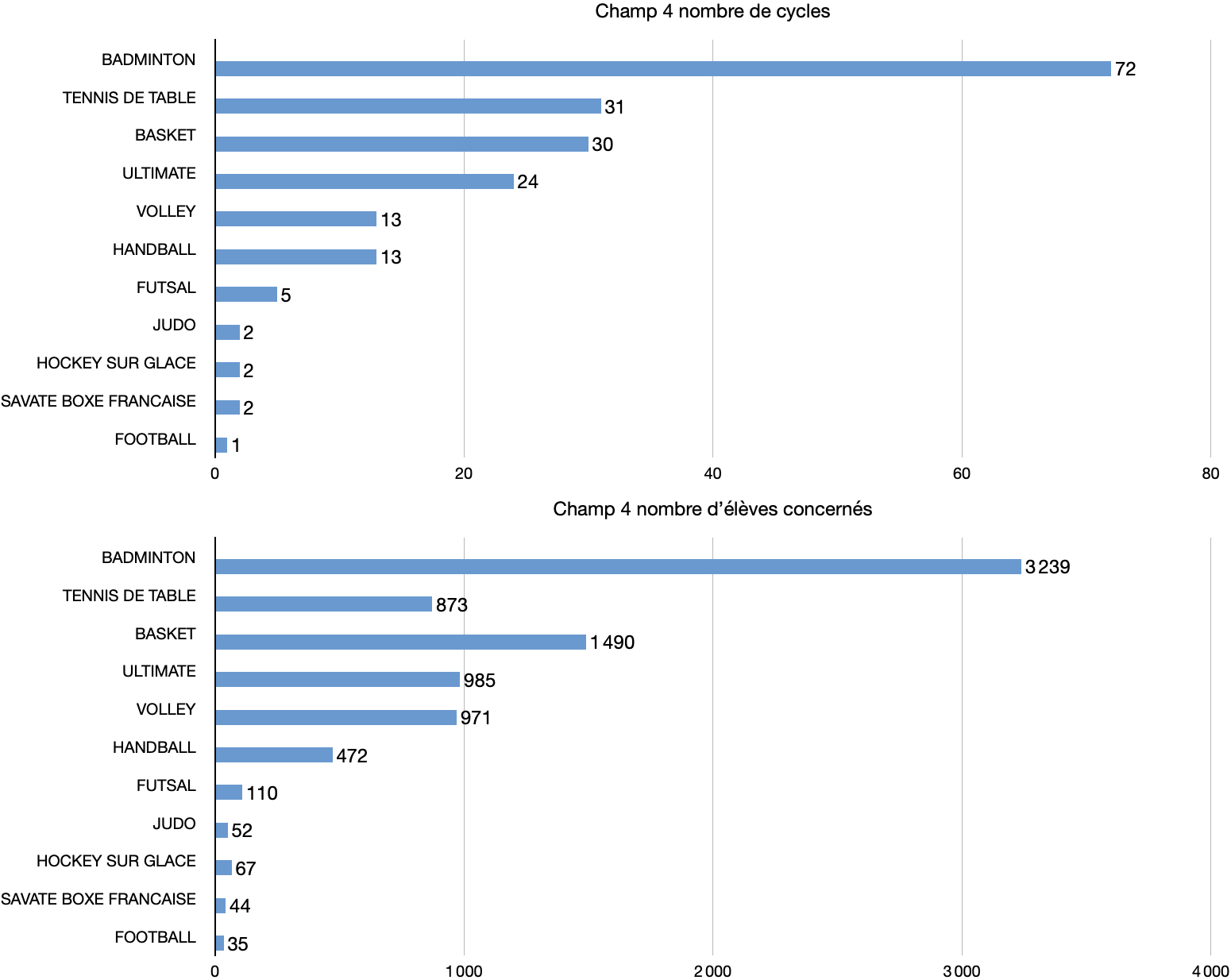 APSA PAR CHAMPS D’APPRENTISSAGE N°5
PRO
Niveau académique
2020-2021
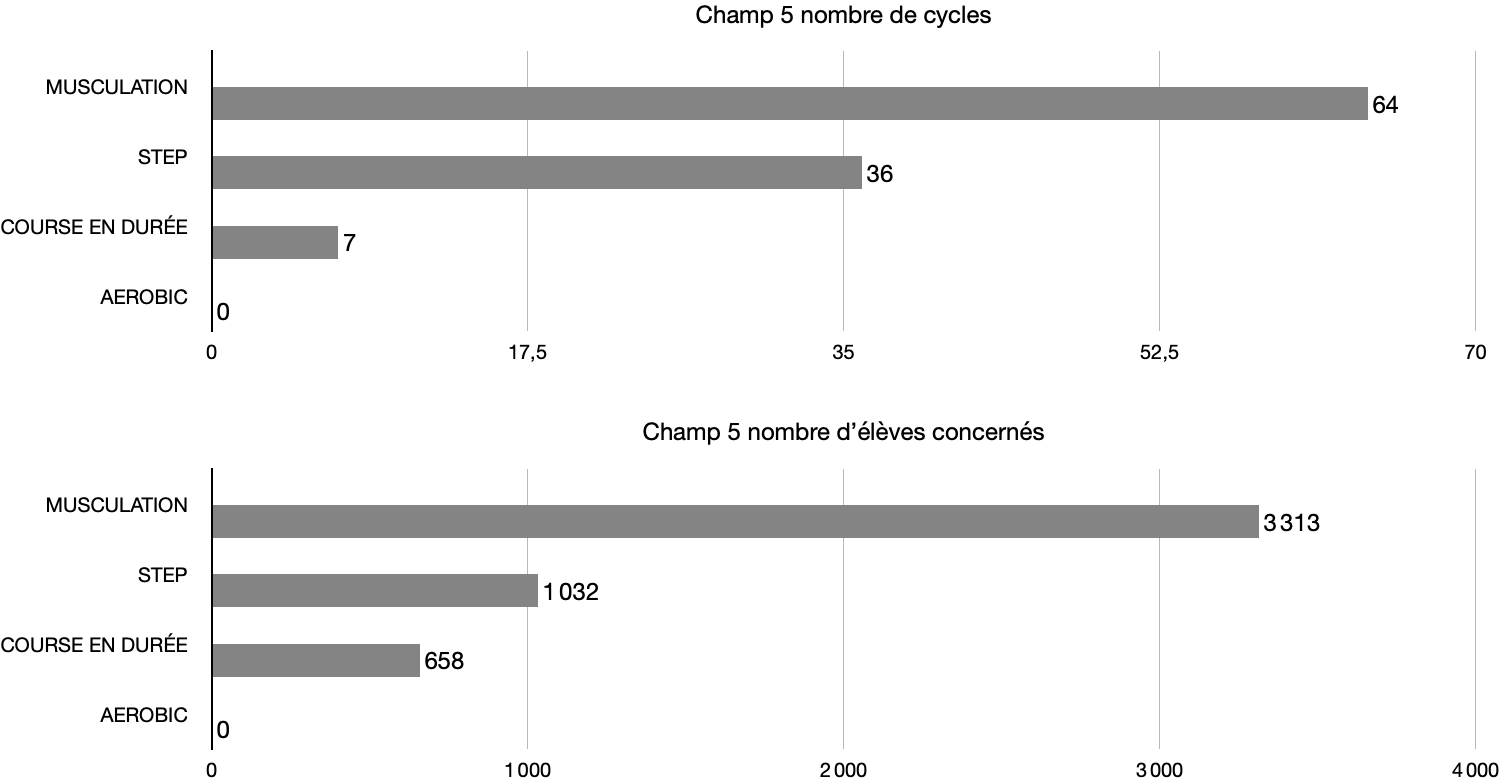 APSA PAR CHAMPS D’APPRENTISSAGE N°1
PRO
Niveau départemental
2020-2021
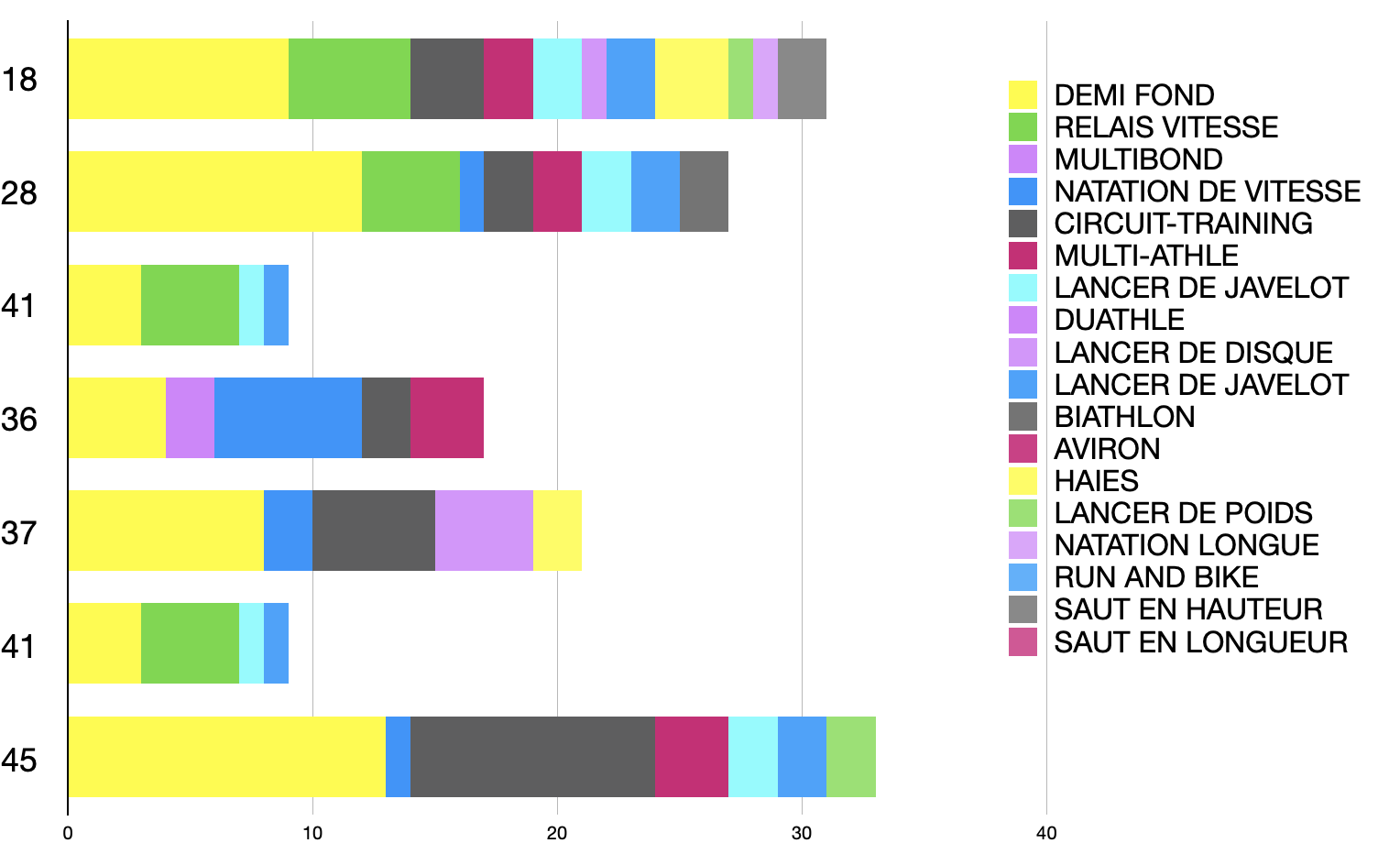 APSA PAR CHAMPS D’APPRENTISSAGE N°2
PRO
Niveau départemental
2020-2021
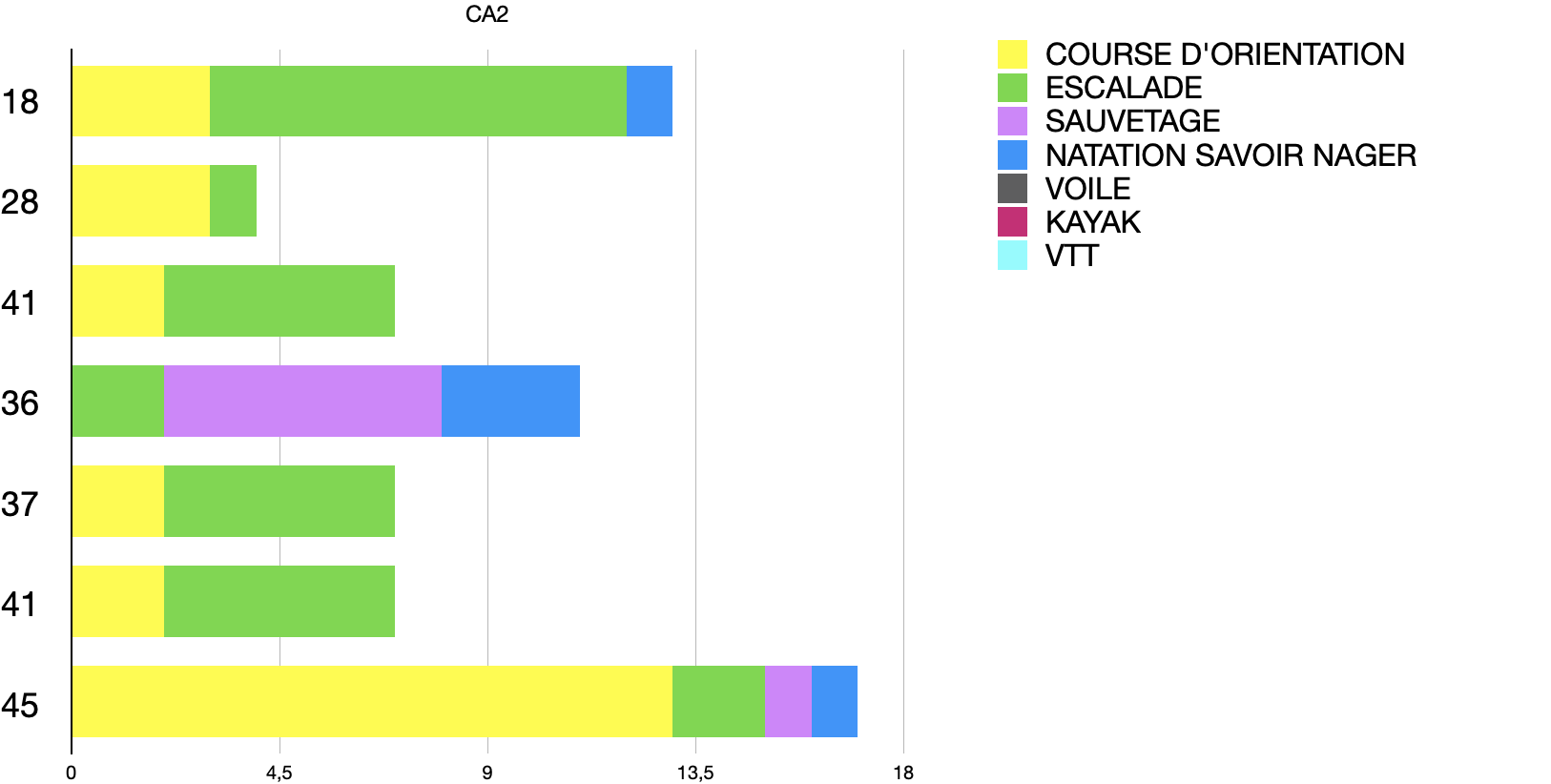 APSA PAR CHAMPS D’APPRENTISSAGE N°3
PRO
Niveau départemental
2020-2021
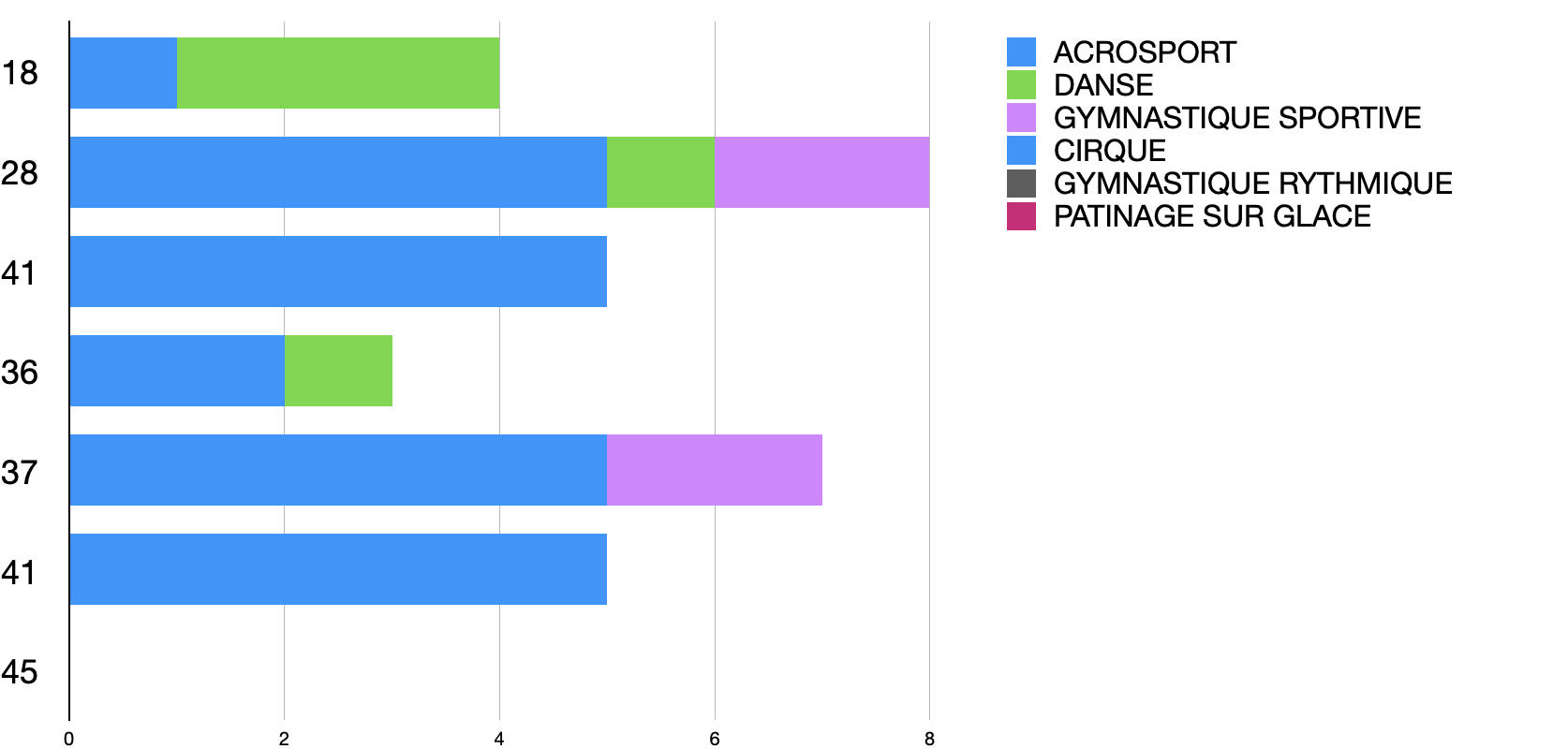 APSA PAR CHAMPS D’APPRENTISSAGE N°4
PRO
Niveau départemental
2020-2021
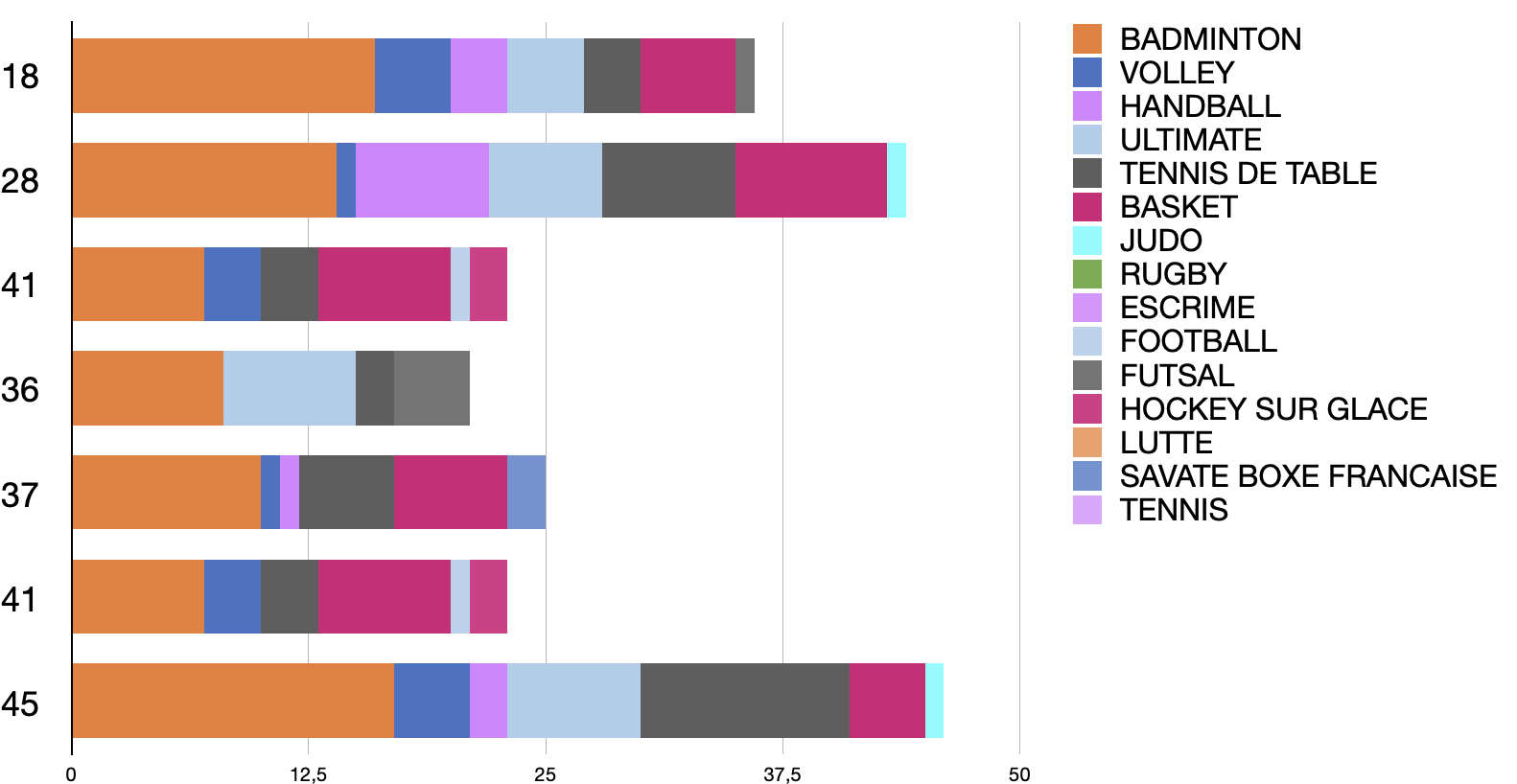 APSA PAR CHAMPS D’APPRENTISSAGE N°5
PRO
Niveau départemental
2020-2021
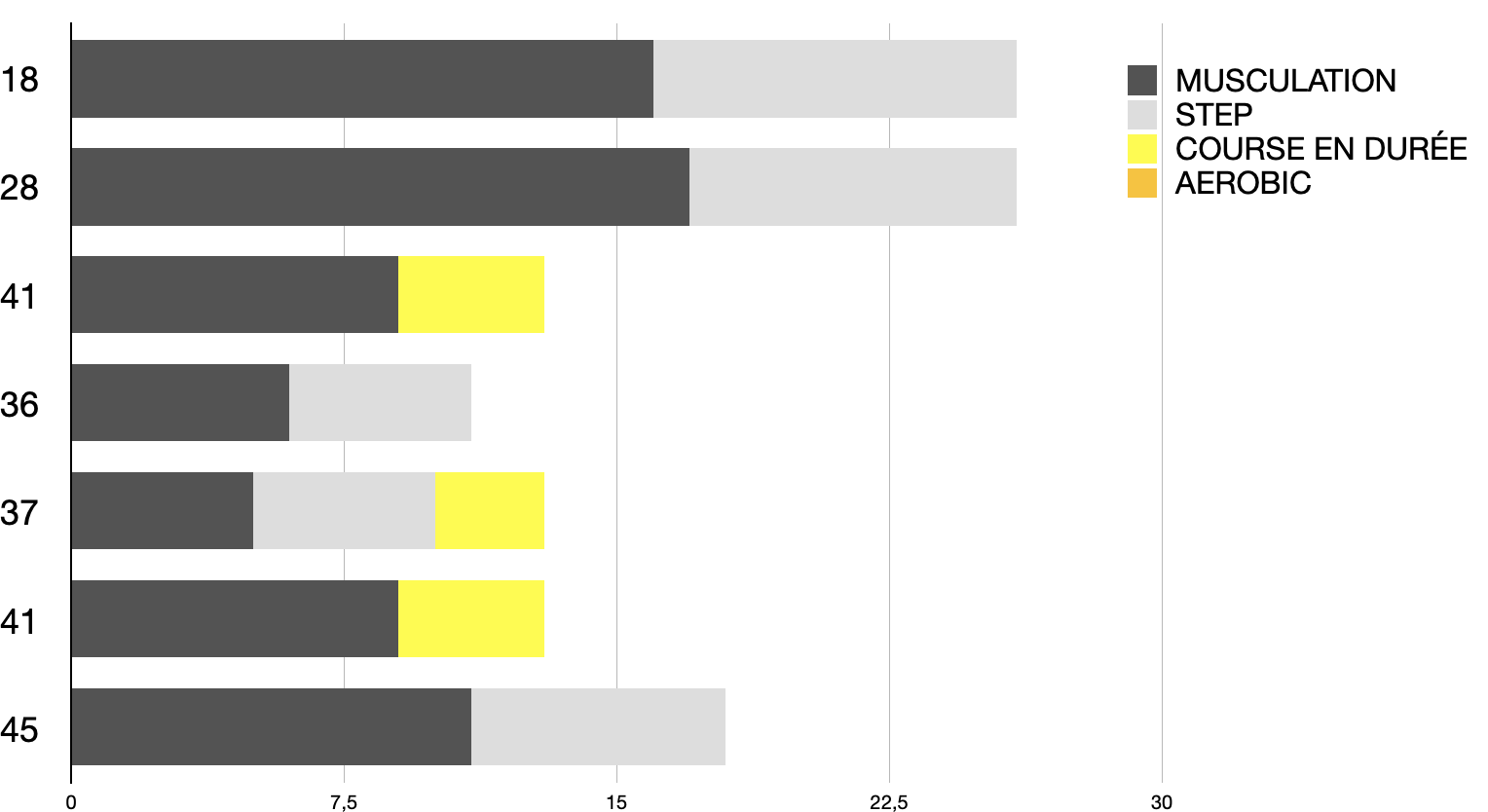 LABELS GÉNÉRATION 2024
PRO
Niveau Académique et départemental
2020-2021
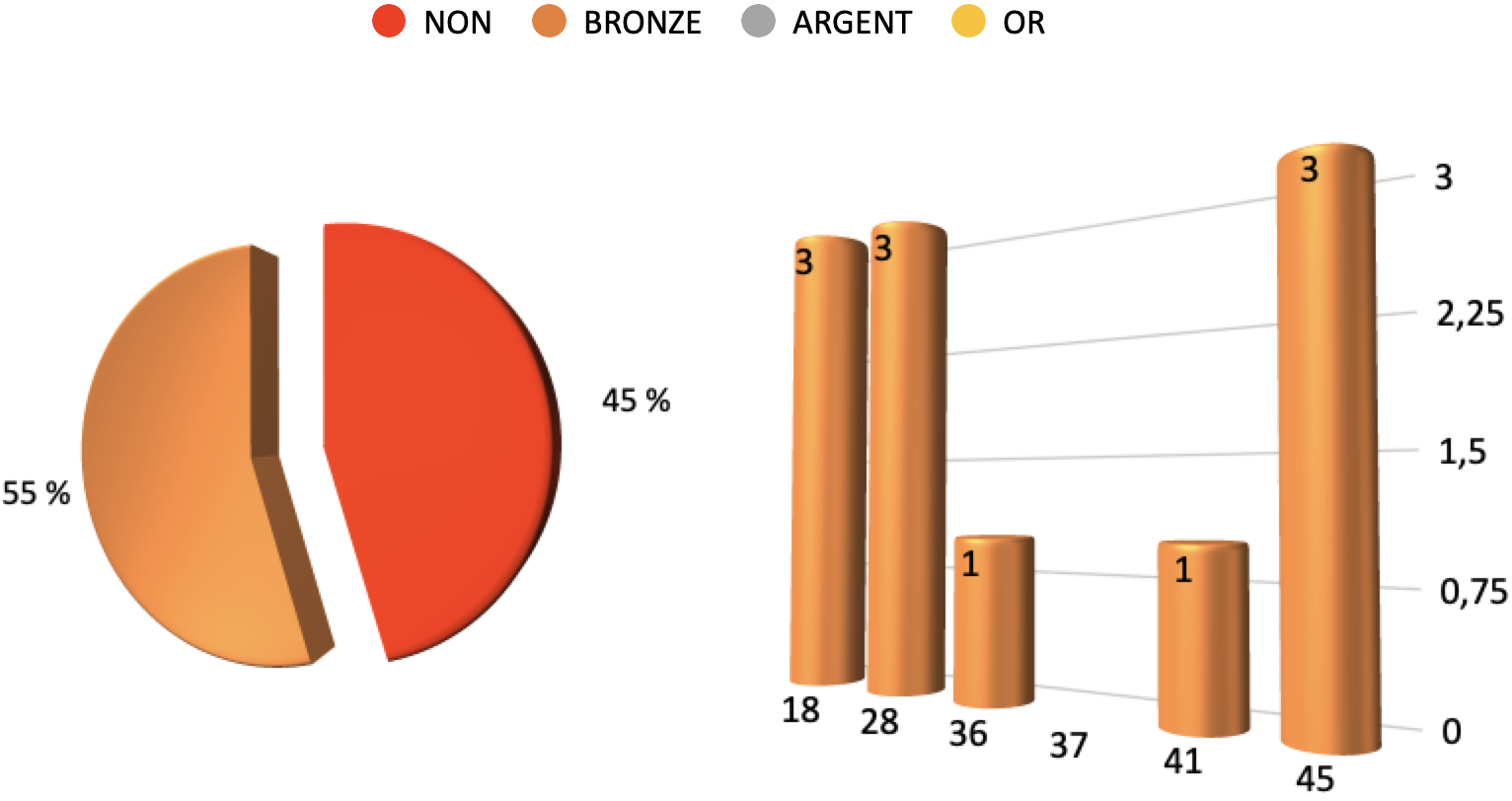 NIVEAU DE FORMALISATION PROJET EPS
PRO
Niveau Académique et départemental
2020-2021
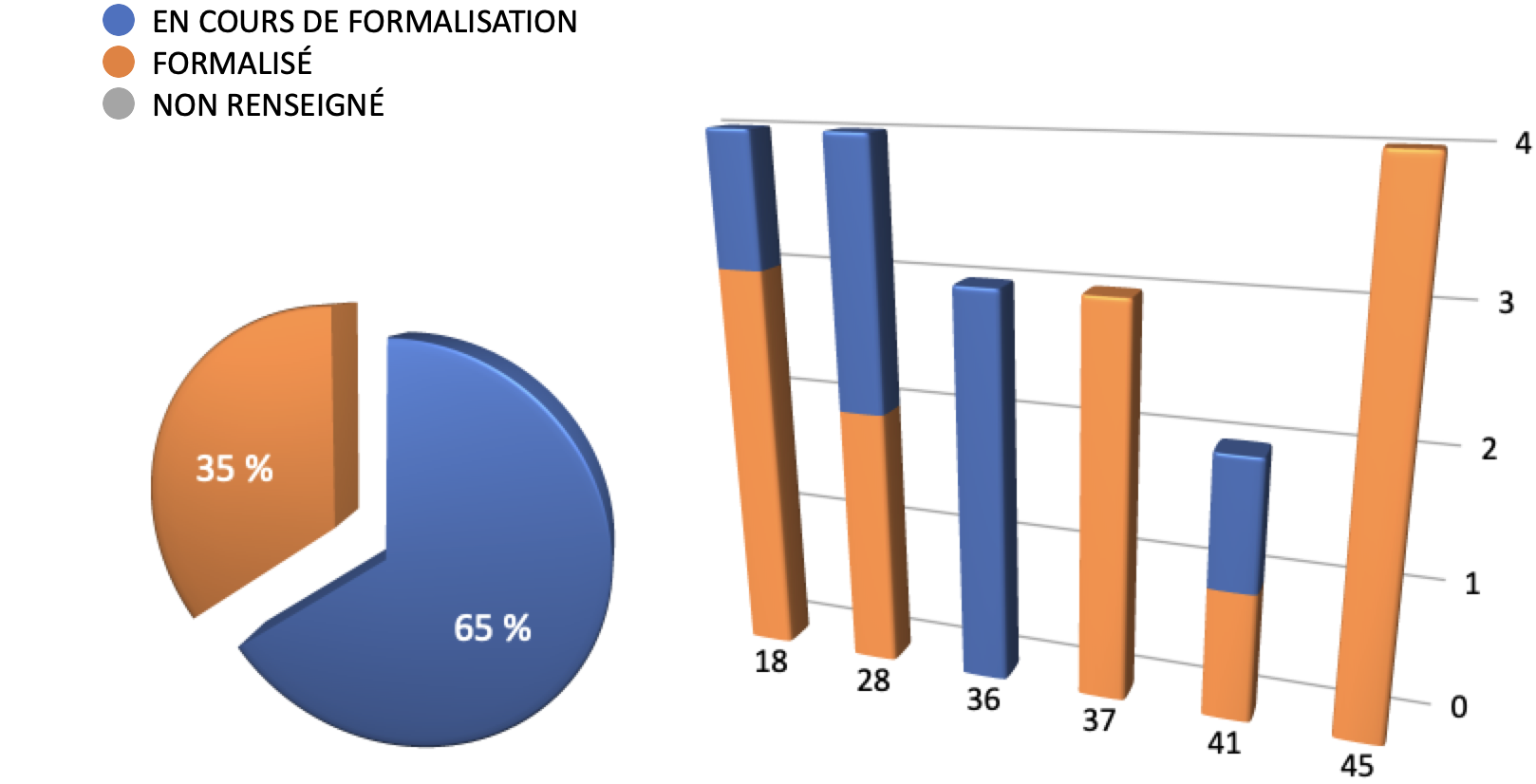